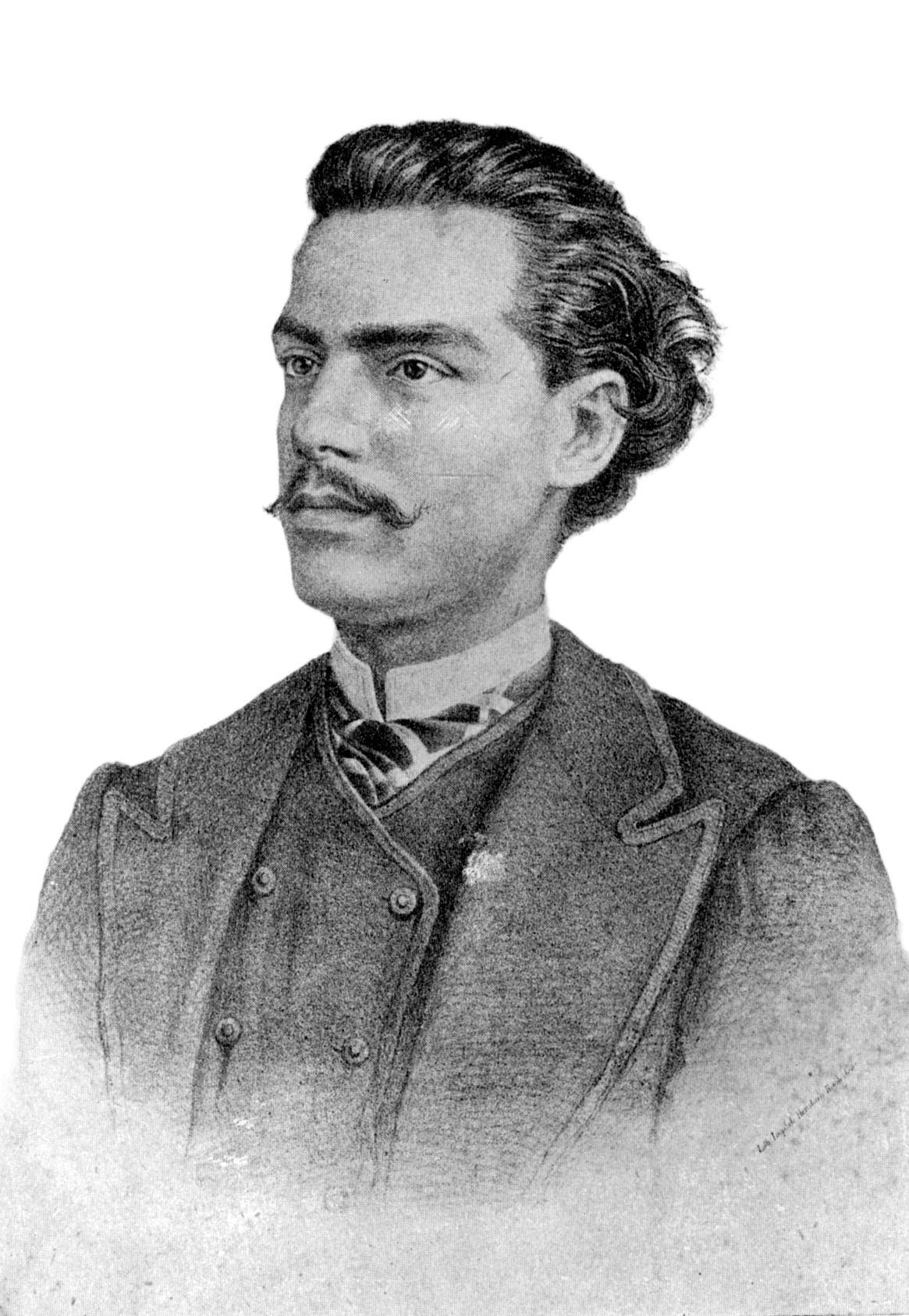 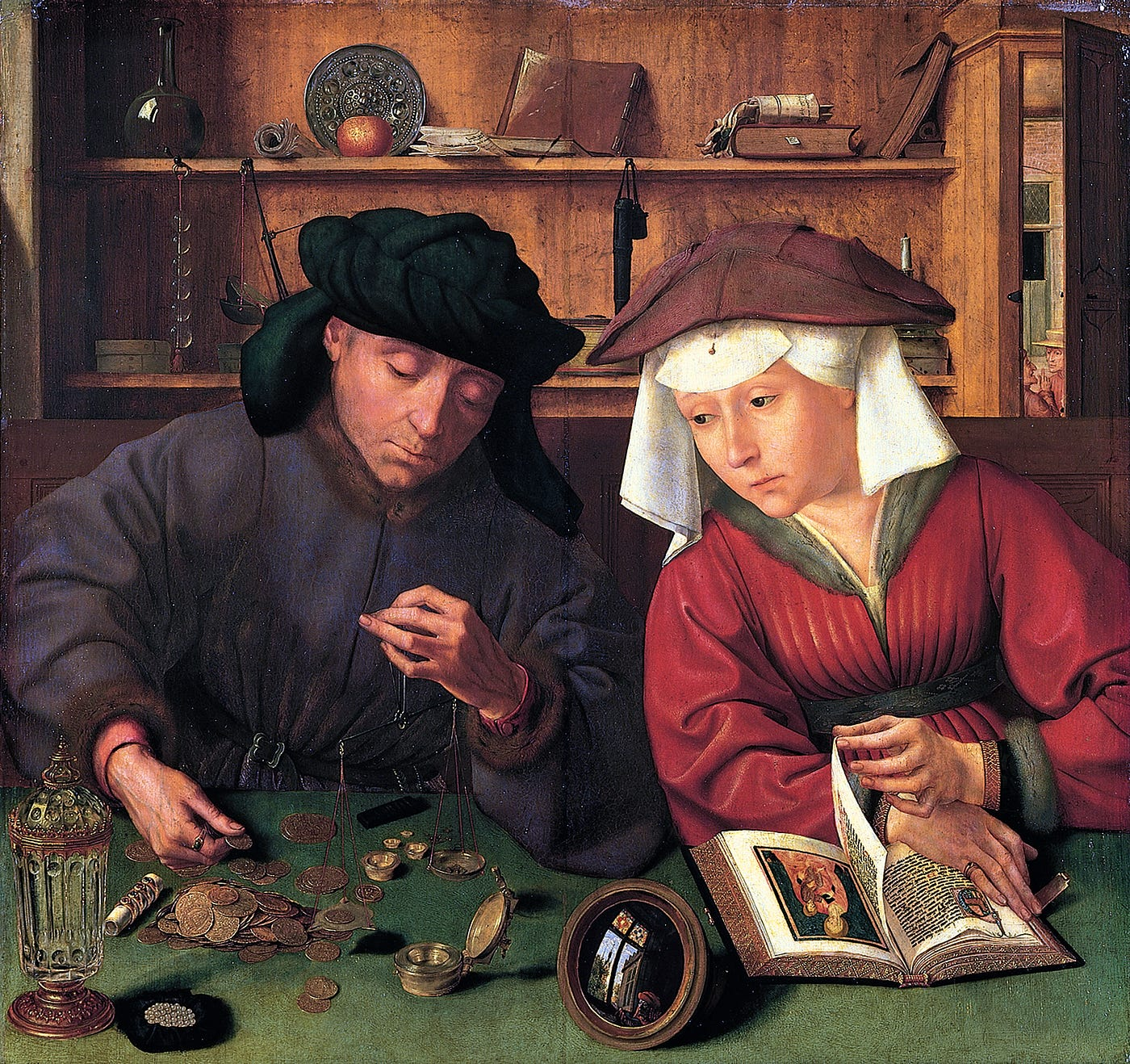 1836-1881
Romantismo
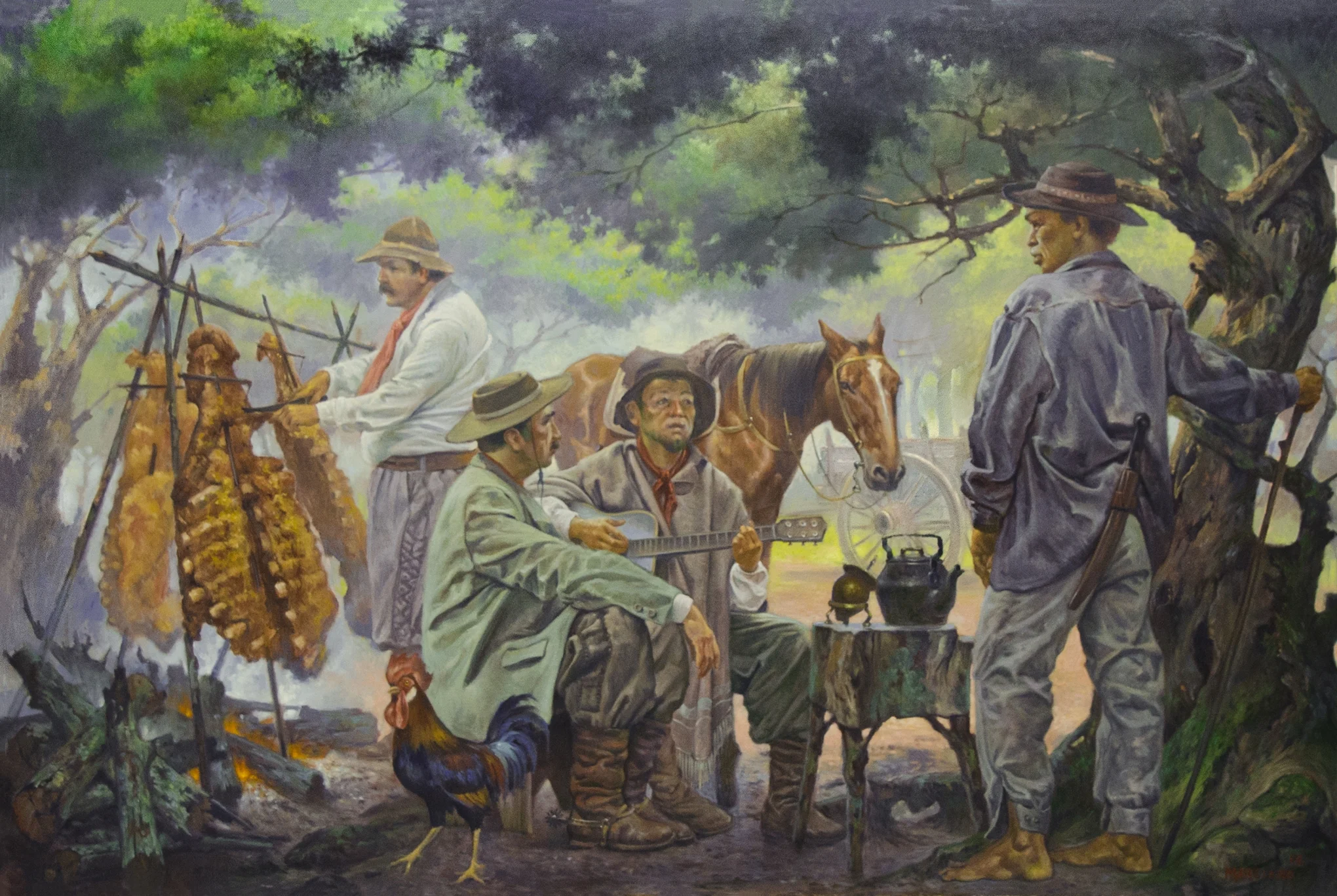 POESIA ROMÂNTICA
1ª GERAÇÃO
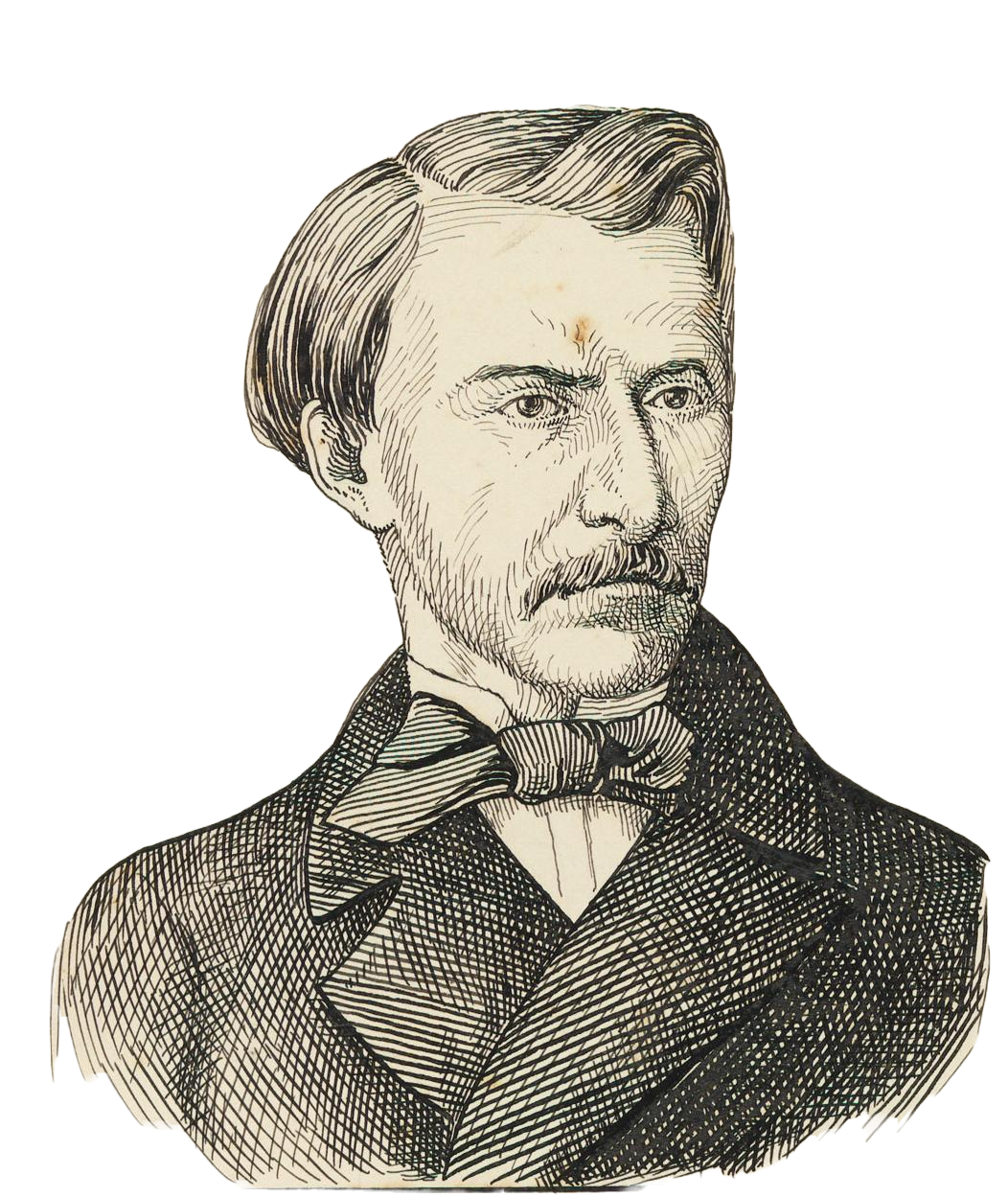 1ª Geração 
Nacionalismo e indianismo
2ª Geração 
Ultrarromantismo
3ª Geração 
Condoreirismo e republicanismo
Nacionalista ou indianista
GONÇALVES DE MAGALHÃES
Castro Alves | Os escravos  Abolicionismo e republicanismo
(“Vozes d’África” e “Navio negreiro”)

Sousândrade
Suspiros poéticos 
e saudades
1836
Maior importância histórica do que estética: 
a obra inaugura a estética romântica no Brasil
Temas: Natureza e religiosidade panteísta
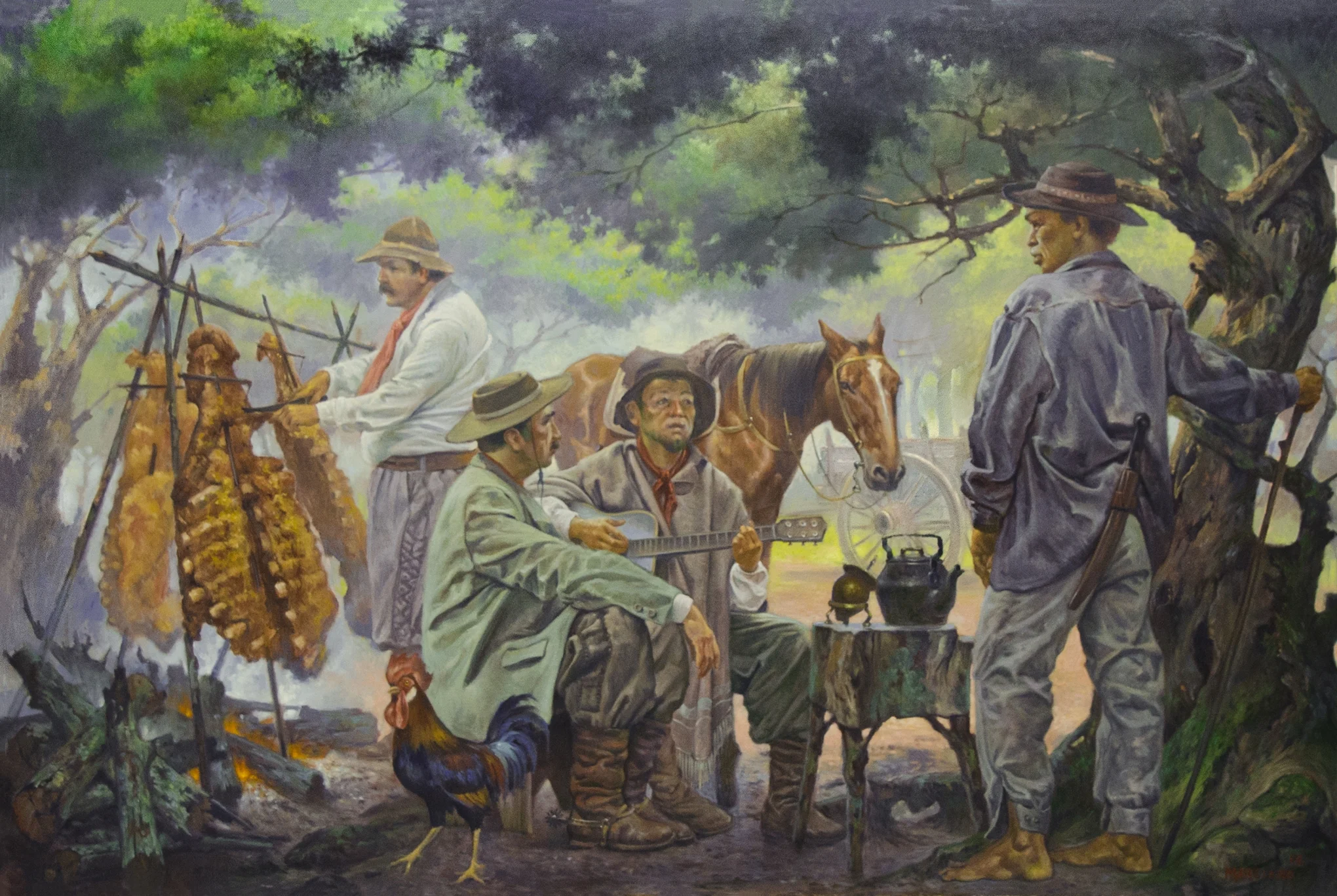 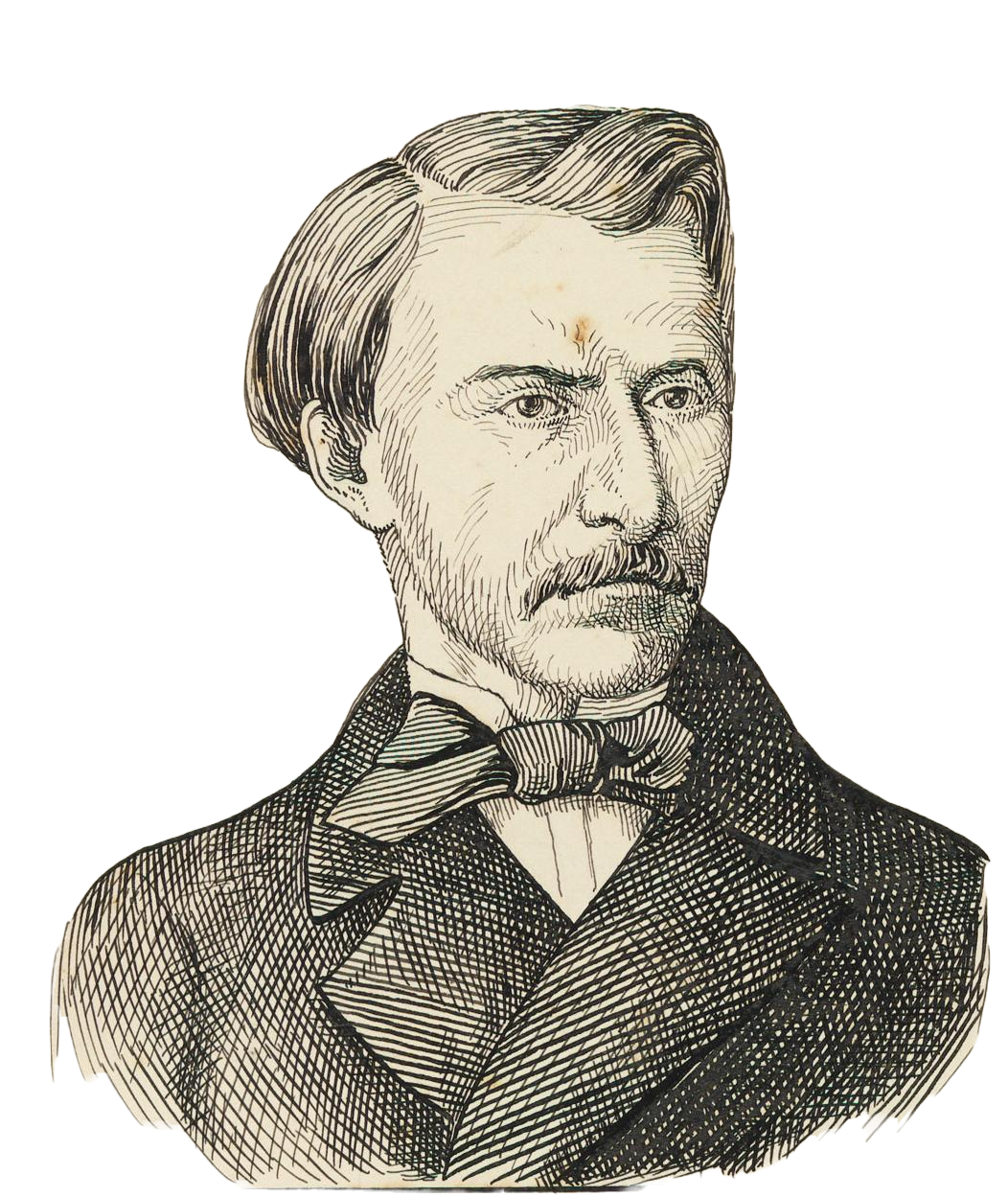 POESIA ROMÂNTICA
Gonçalves Dias
Sua obra se divide em 
3 temas
O amor
A natureza
O índio
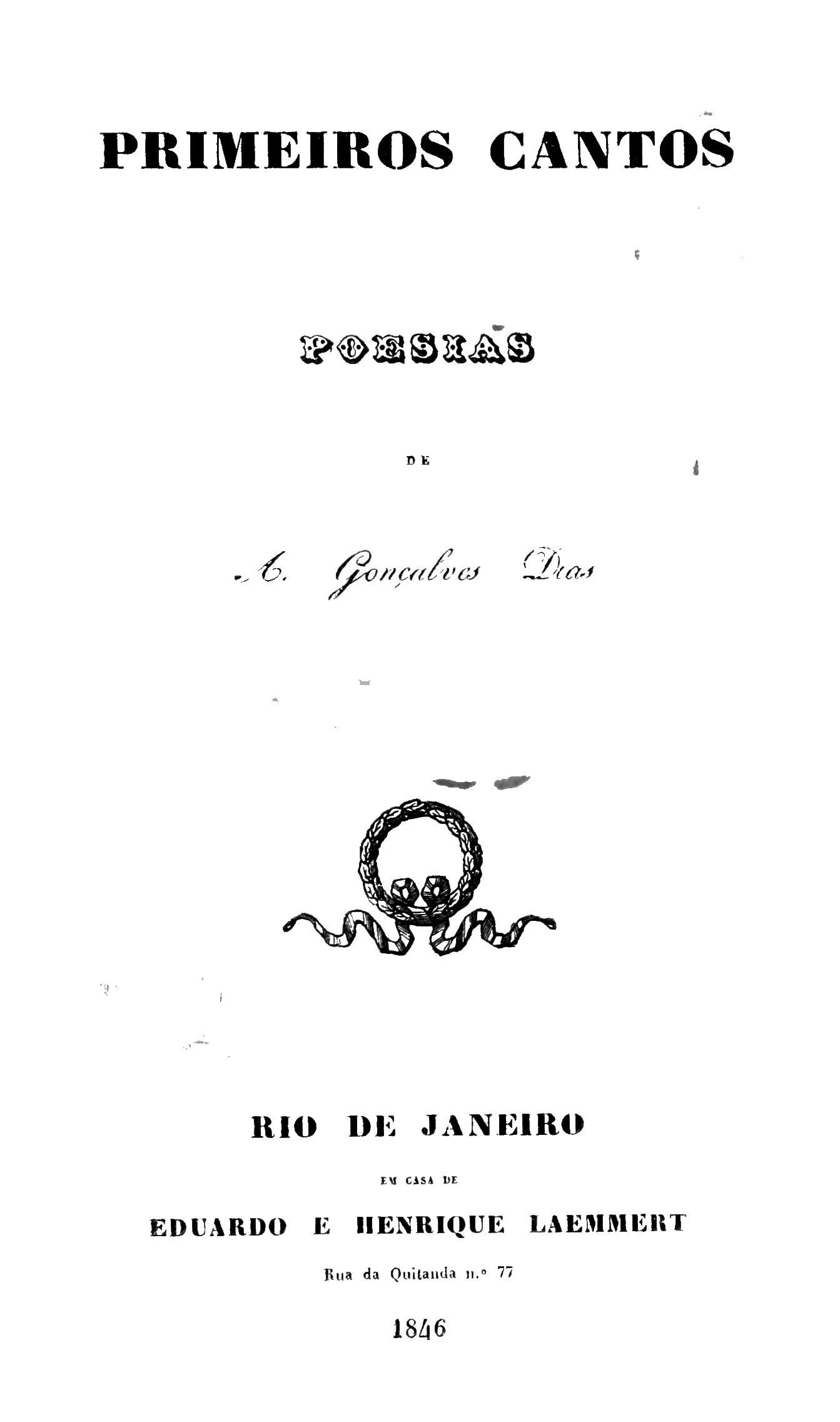 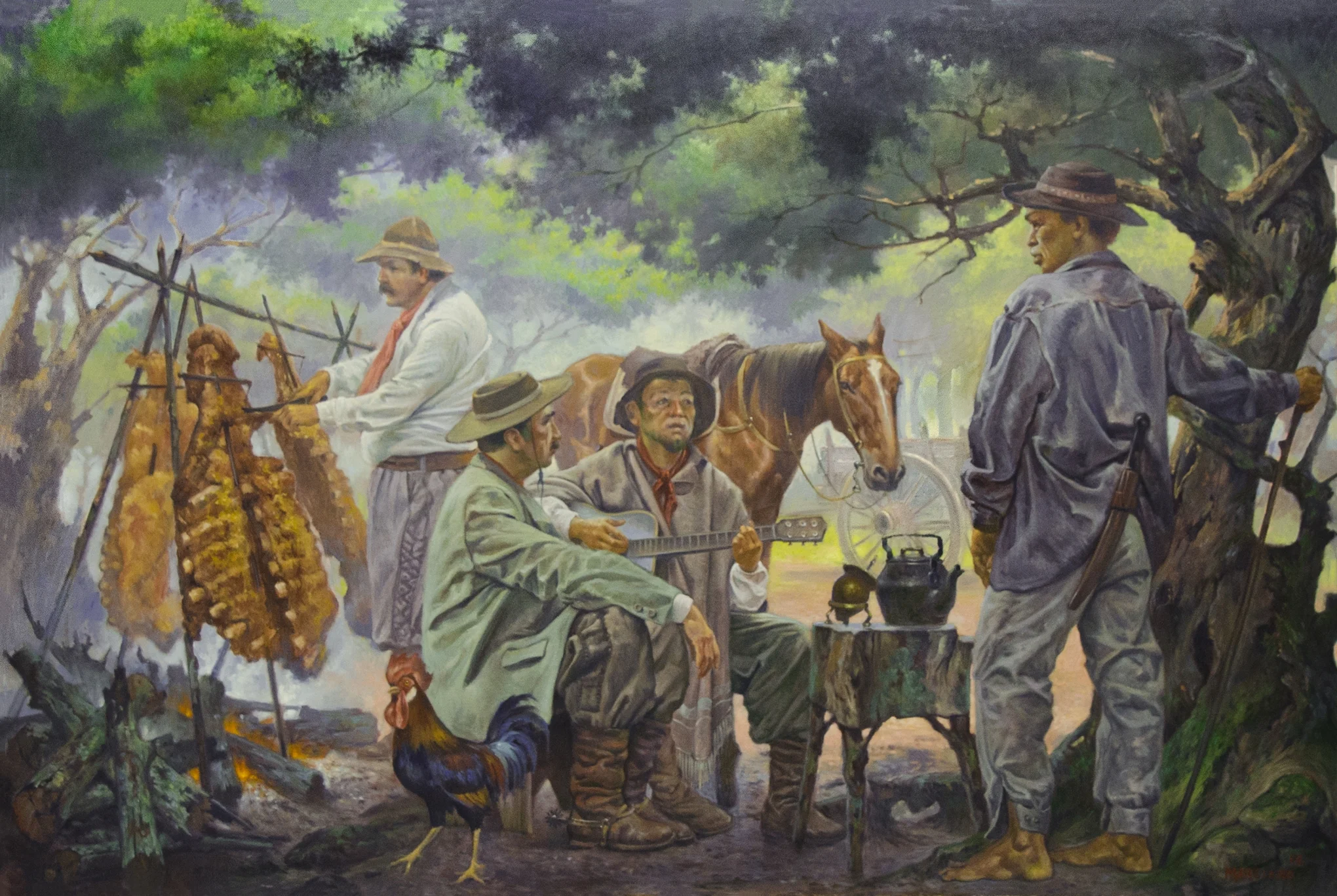 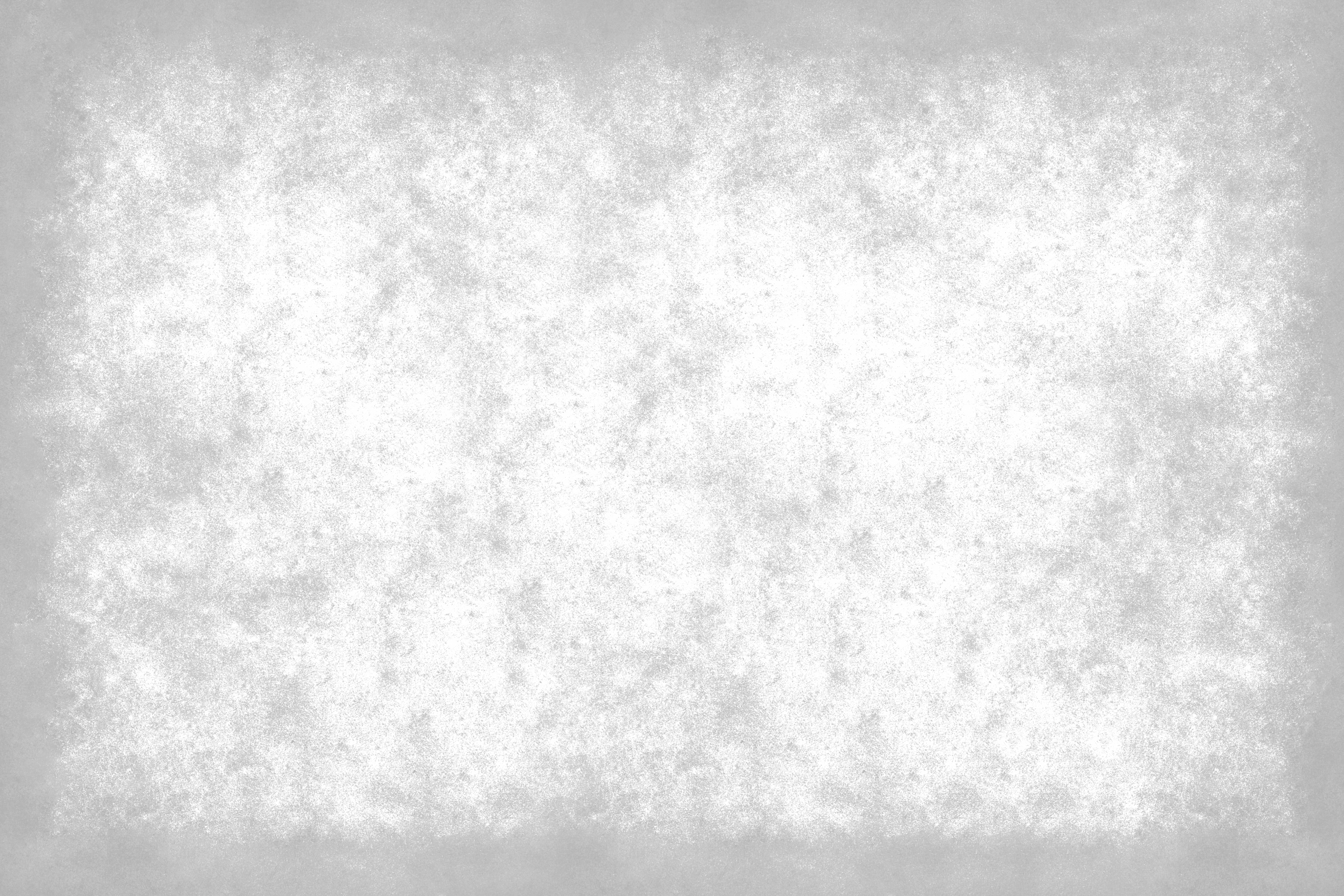 O amor
Platonismo e intenso sofrimento amoroso
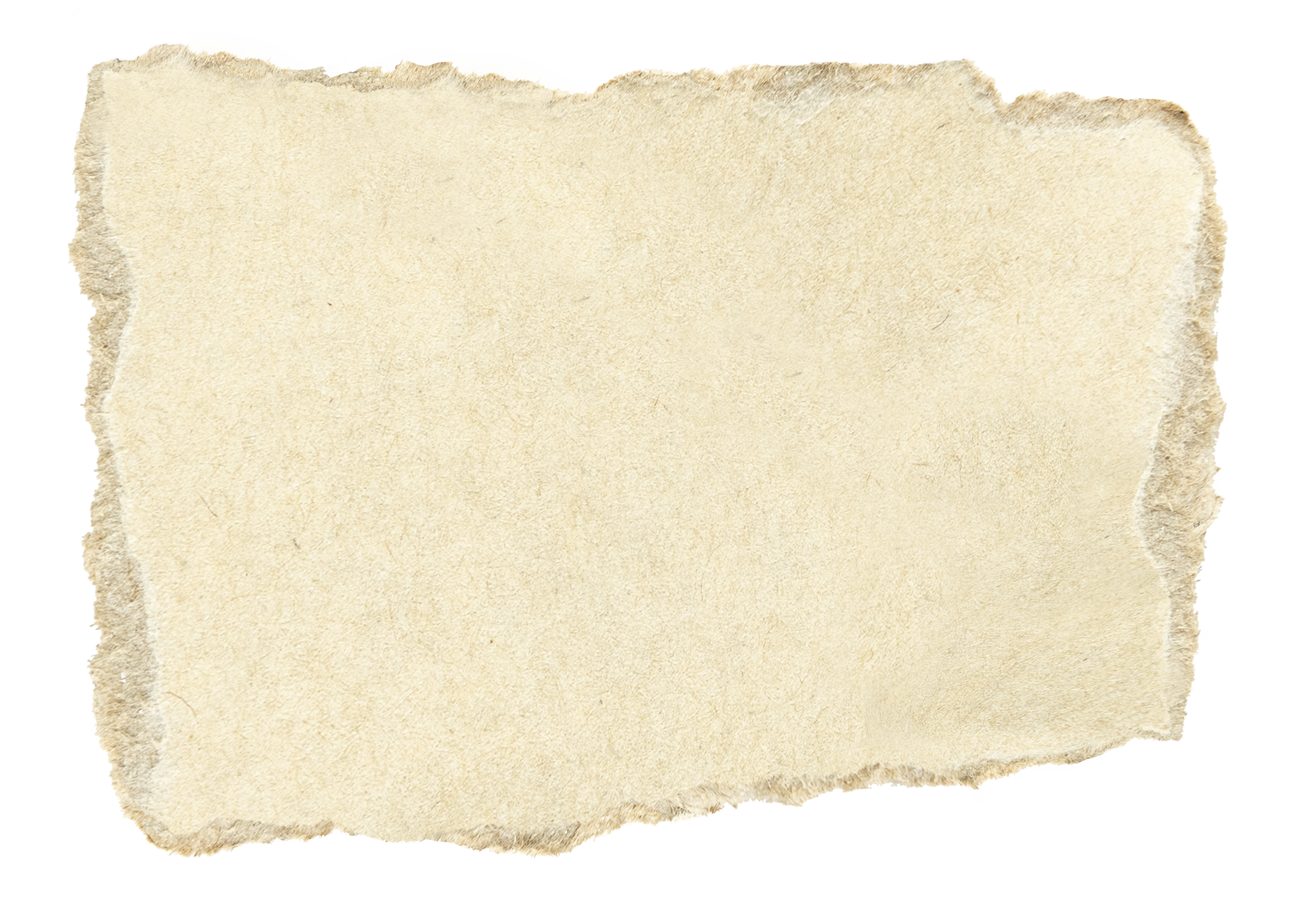 AINDA UMA VEZ, ADEUS
“Enfim te vejo! –- enfim posso,
Curvado a teus pés, dizer-te
Que não cessei de querer-te
Apesar do quanto sofri.
Muito pensei. Cruas ânsias,
Dos teus olhos afastado,
Houveram acabrunhado,
A não lembrar-me de ti. [...]

Adeus que eu parto, senhora!Negou-me o fado inimigo,Ter sepultura entre os meus;



Negou-me nesta hora extrema,Por extrema despedida,Ouvir-te a voz comovidaSoluçar um breve Adeus!
Lerás, porém, algum diaMeus versos d’alma arrancadosD’amargo pranto banhados,Com sangue escritos; – e entãoConfio que te comovas.Que a minha dor te apiede,Que chores, não de saudade, Nem de amor, -– de compaixão.”
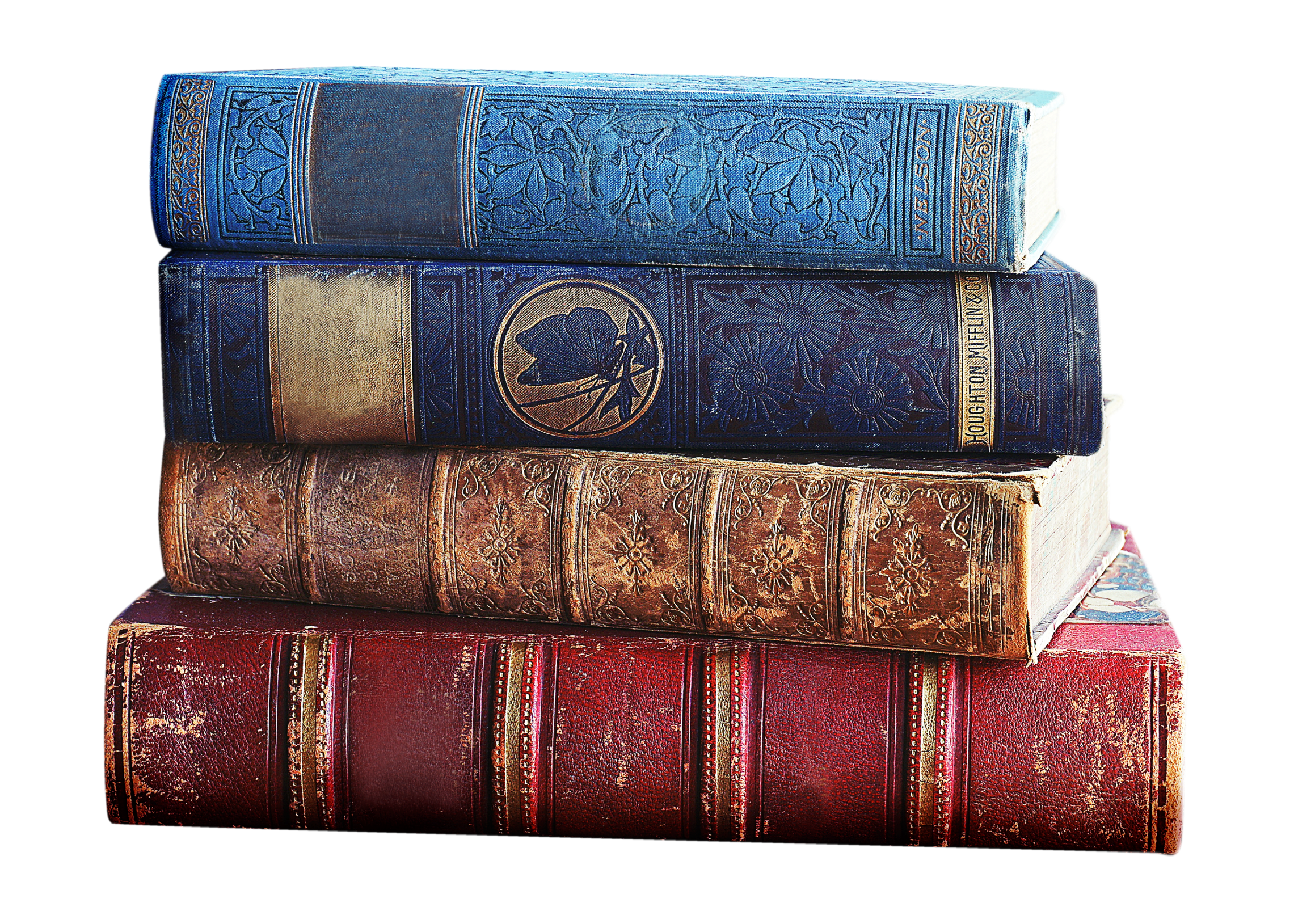 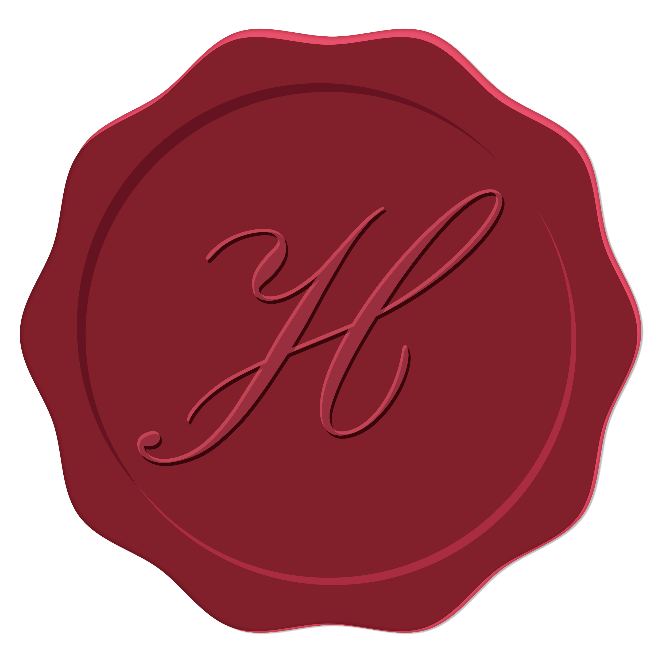 Se se morre de amor“Se se morre de amor! – Não, não se morre,Quando é fascinação que nos surpreendeDe ruidoso sarau entre os festejos;Quando luzes, calor, orquestra e floresAssomos de prazer nos raiam n’alma,Que embelezada e solta em tal ambienteNo que ouve e no que vê prazer alcança! [...]”
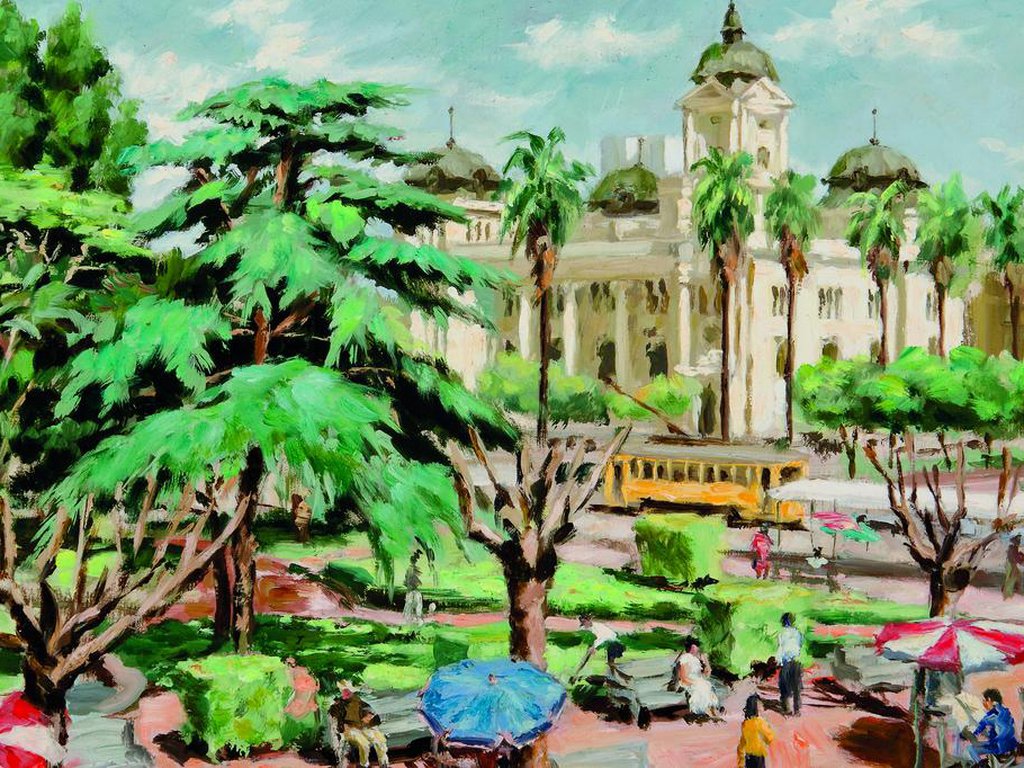 A natureza
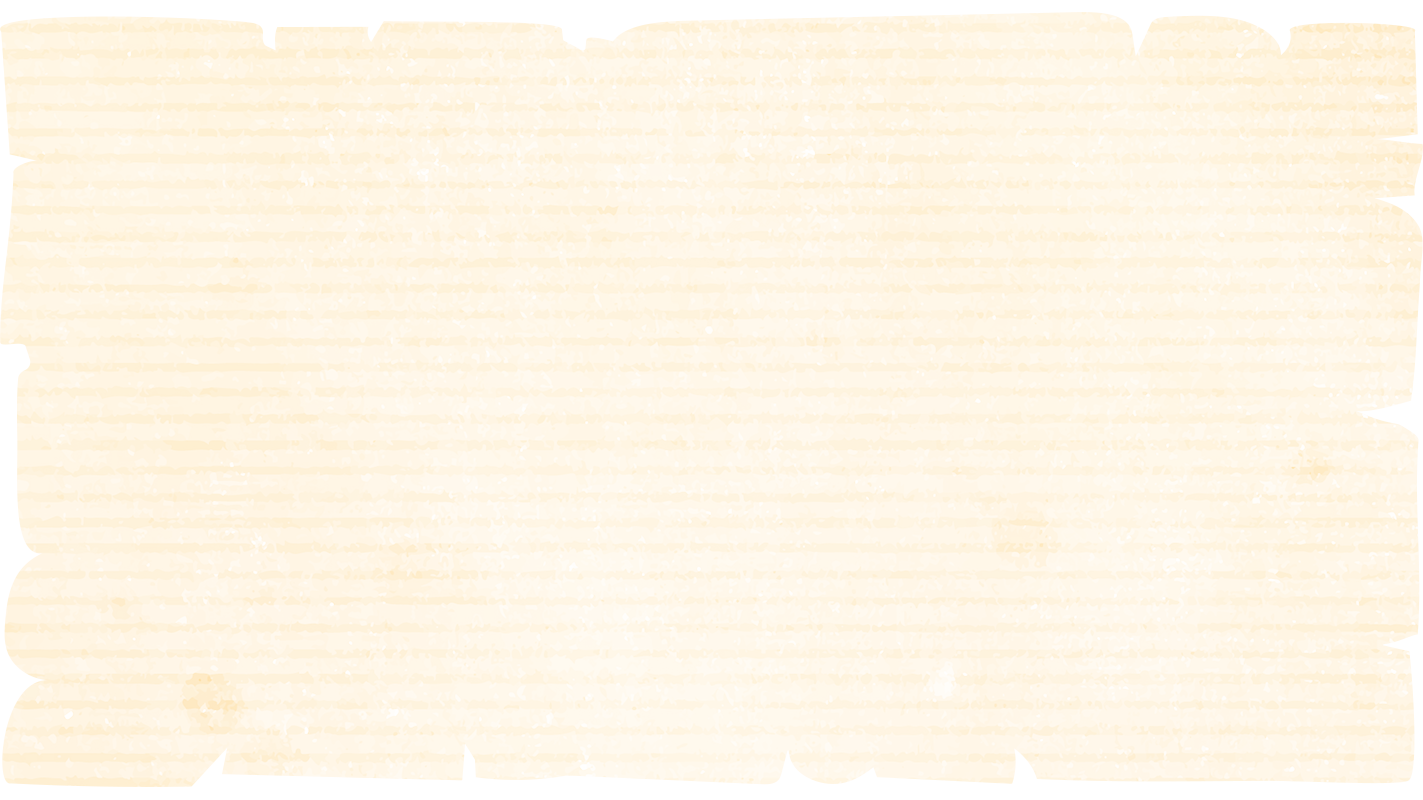 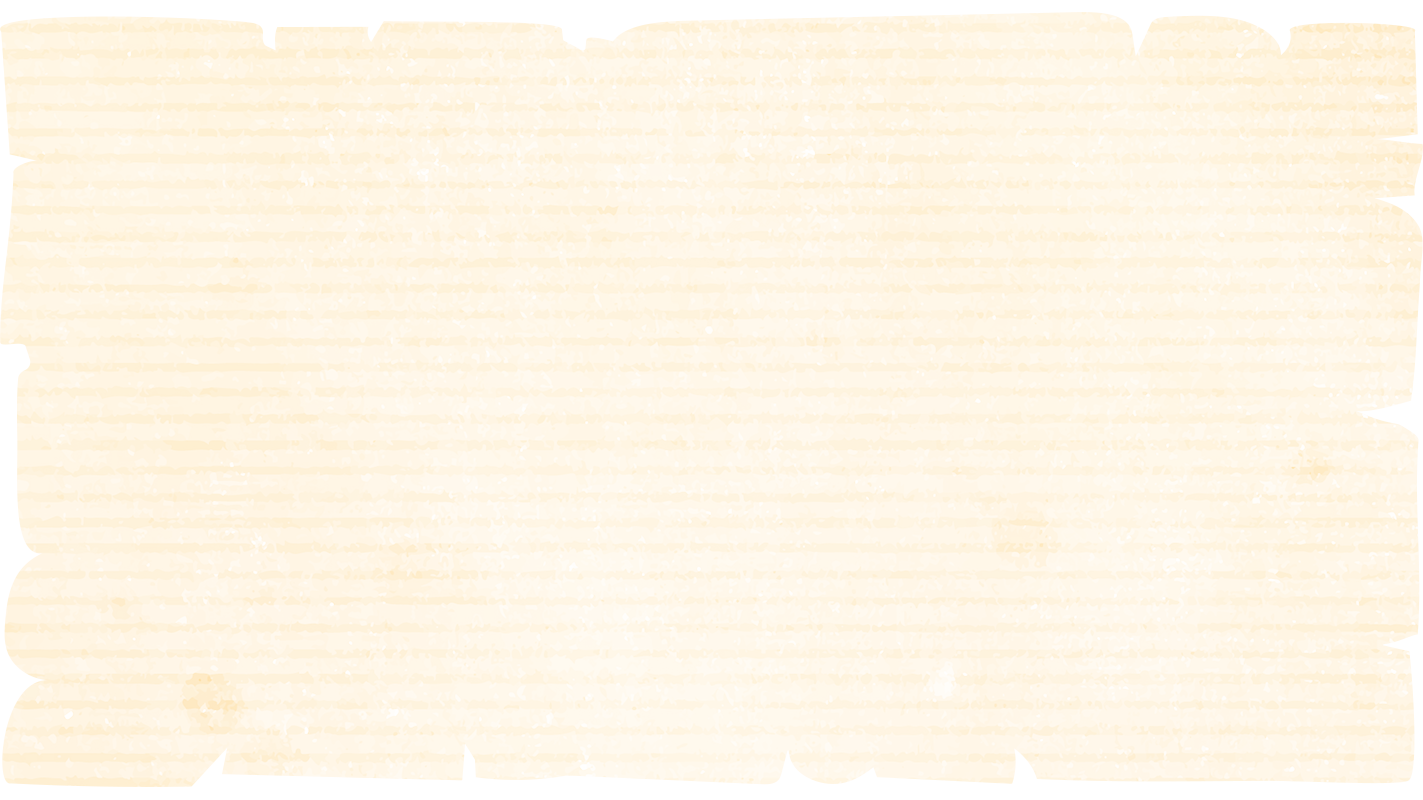 GONÇALVES DIAS
OBRA
Primeiros cantos (1846)
Características gerais:
Saudosismo
A natureza é idealizada como verdadeiro símbolo do Brasil
Exilado na Europa, o eu-lírico sente saudade da natureza brasileira, descrita em sua inigualável beleza
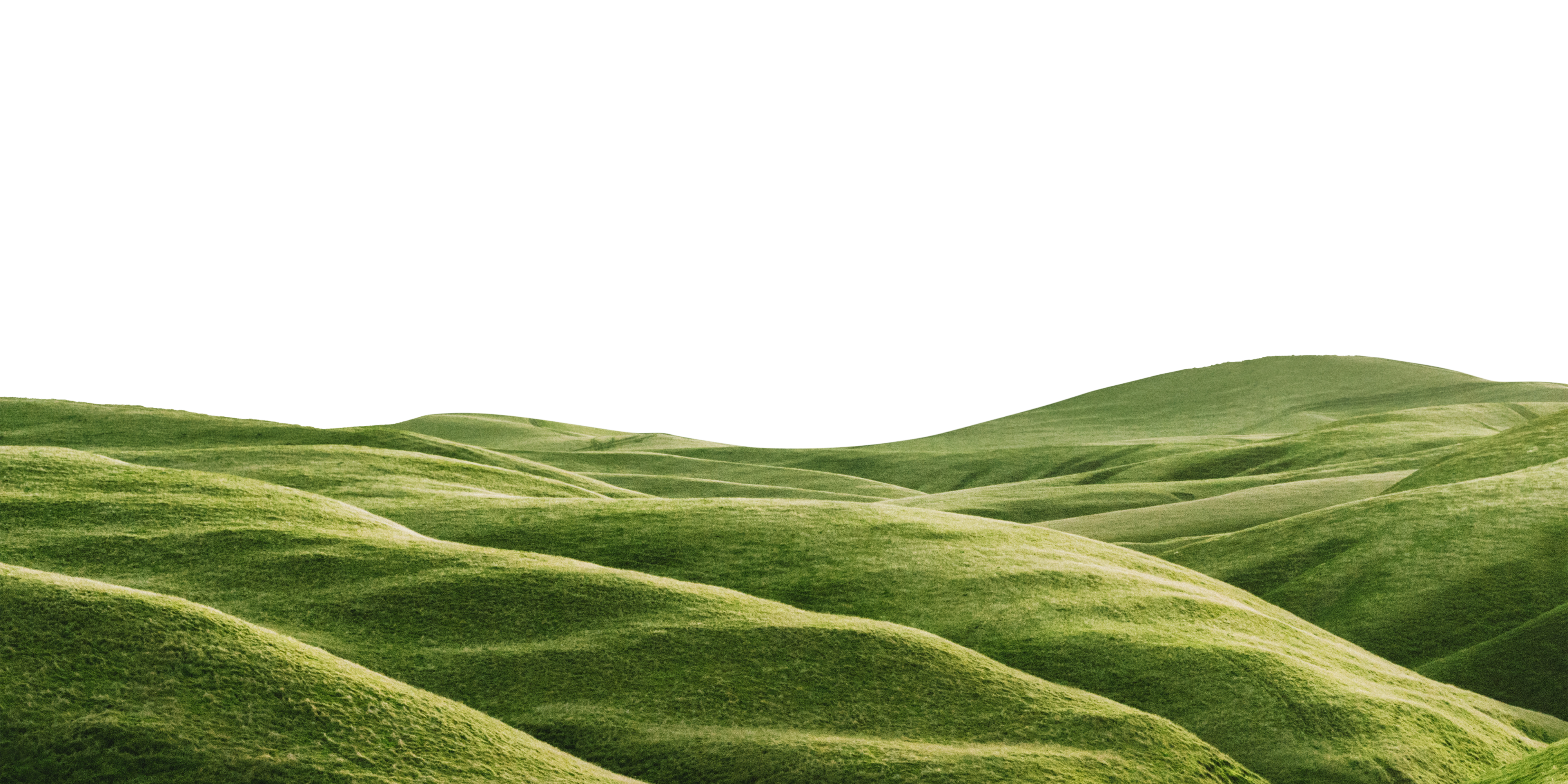 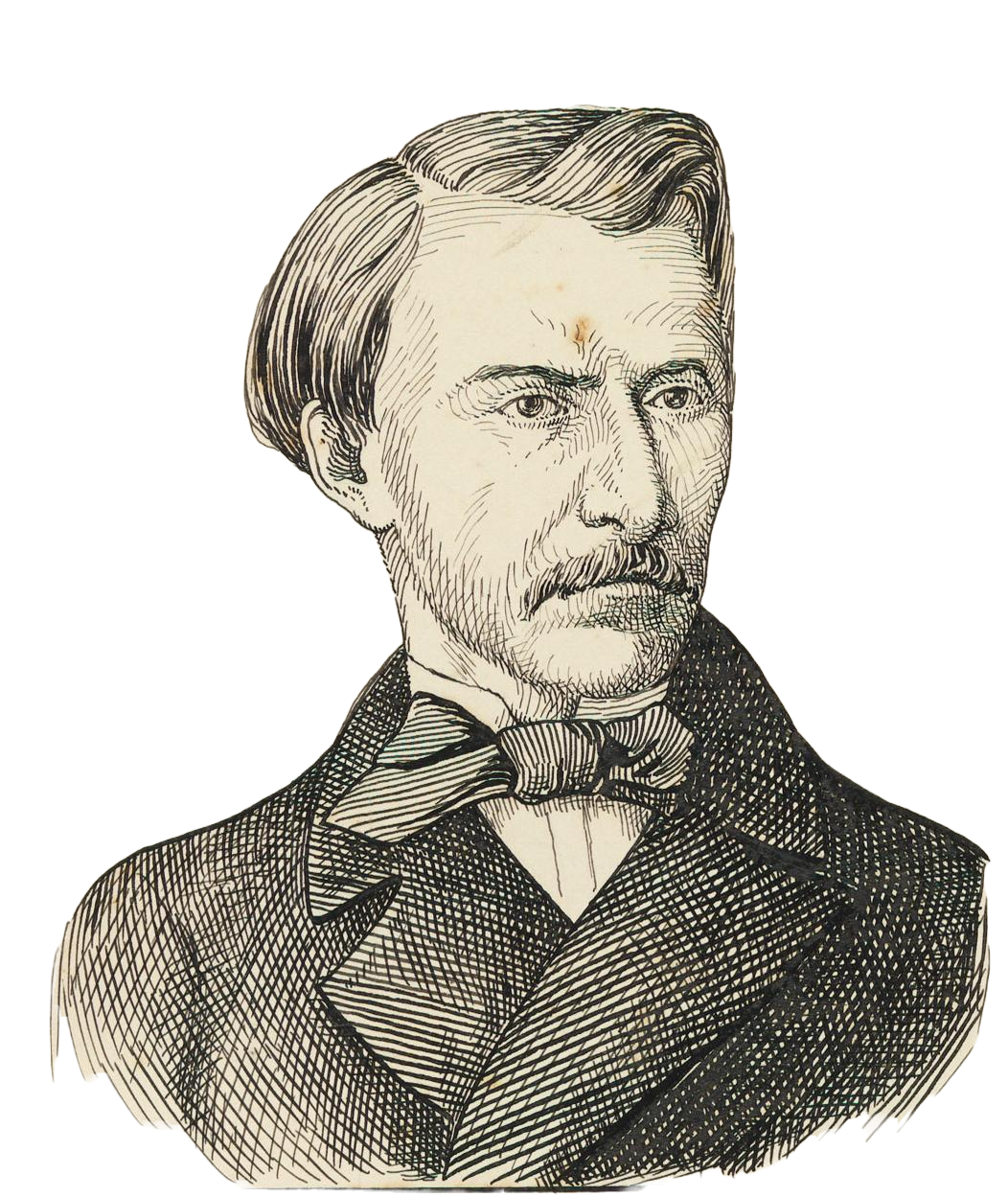 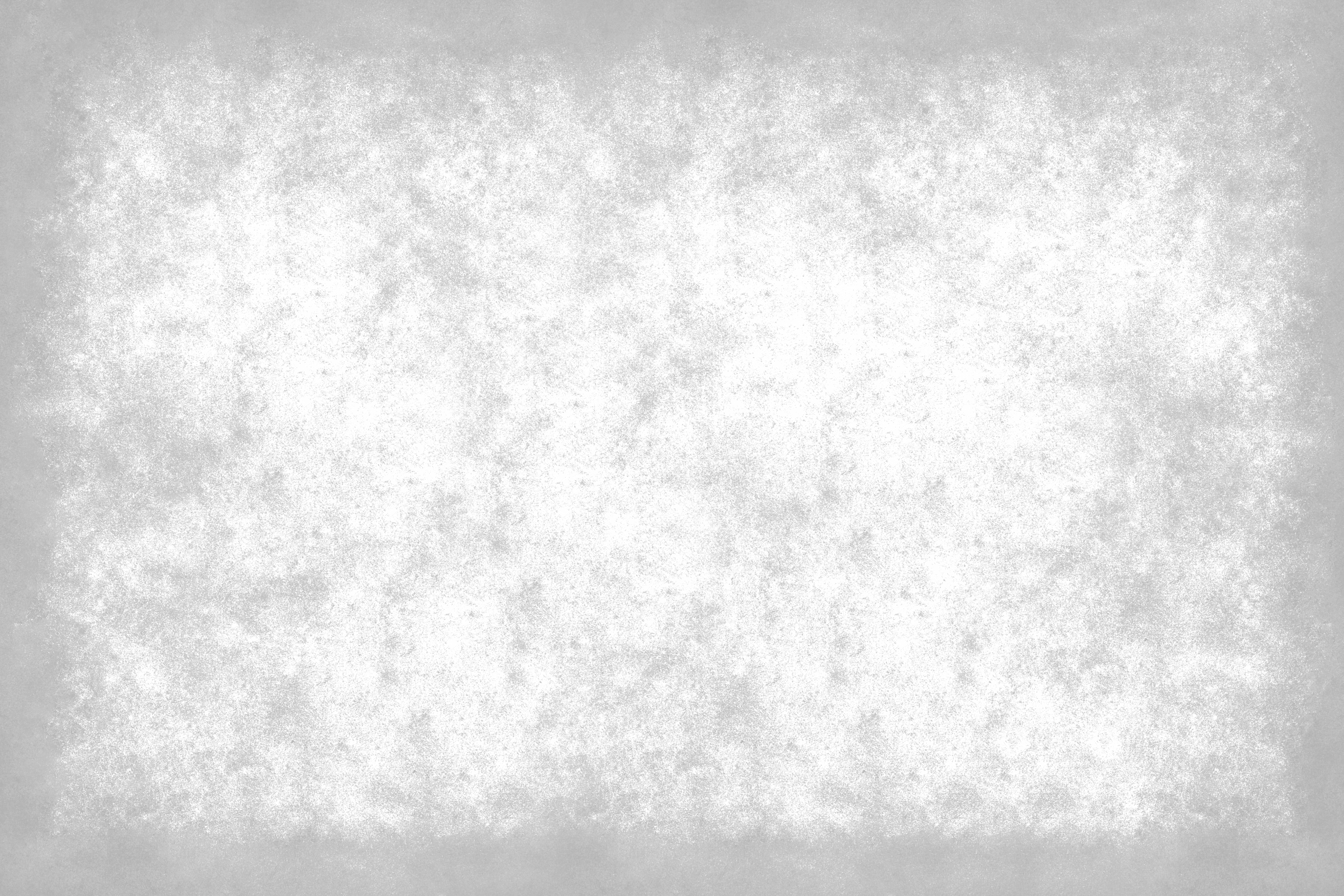 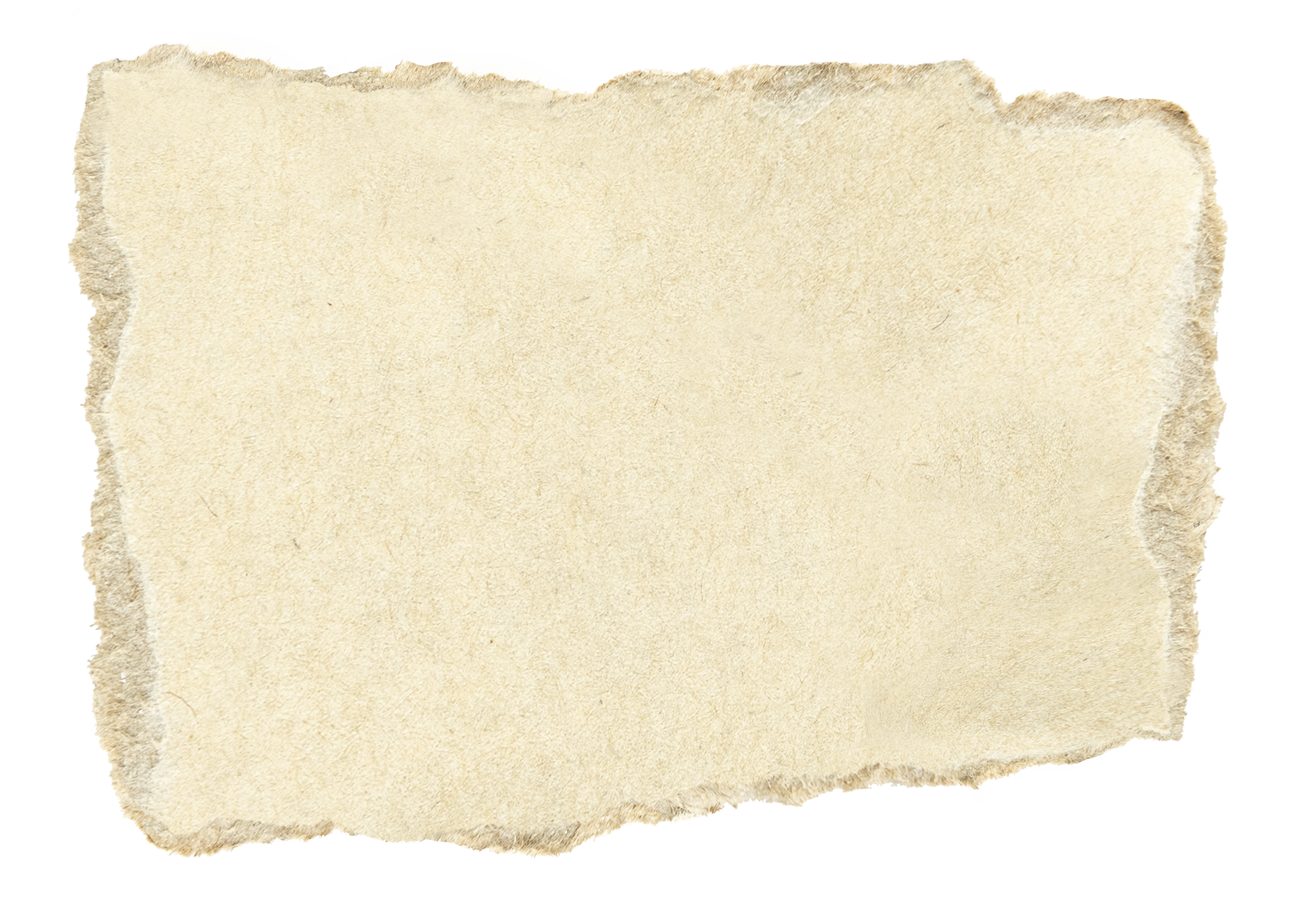 CANÇÃO DO EXÍLIO
“Minha terra tem palmeiras, Onde canta o Sabiá; As aves, que aqui gorjeiam,Não gorjeiam como lá. Nosso céu tem mais estrelas, Nossas várzeas têm mais flores, Nossos bosques têm mais vida, Nossa vida mais amores. [...] 








Minha terra tem primores, Que tais não encontro eu cá; Em cismar -– sozinho, à noite -– Mais prazer eu encontro lá;Minha terra tem palmeiras, Onde canta o Sabiá.  Não permita Deus que eu morra, Sem que eu volte para lá; Sem que desfrute os primores Que não encontro por cá; Sem qu’inda aviste as palmeiras, Onde canta o Sabiá.”
Obras
>
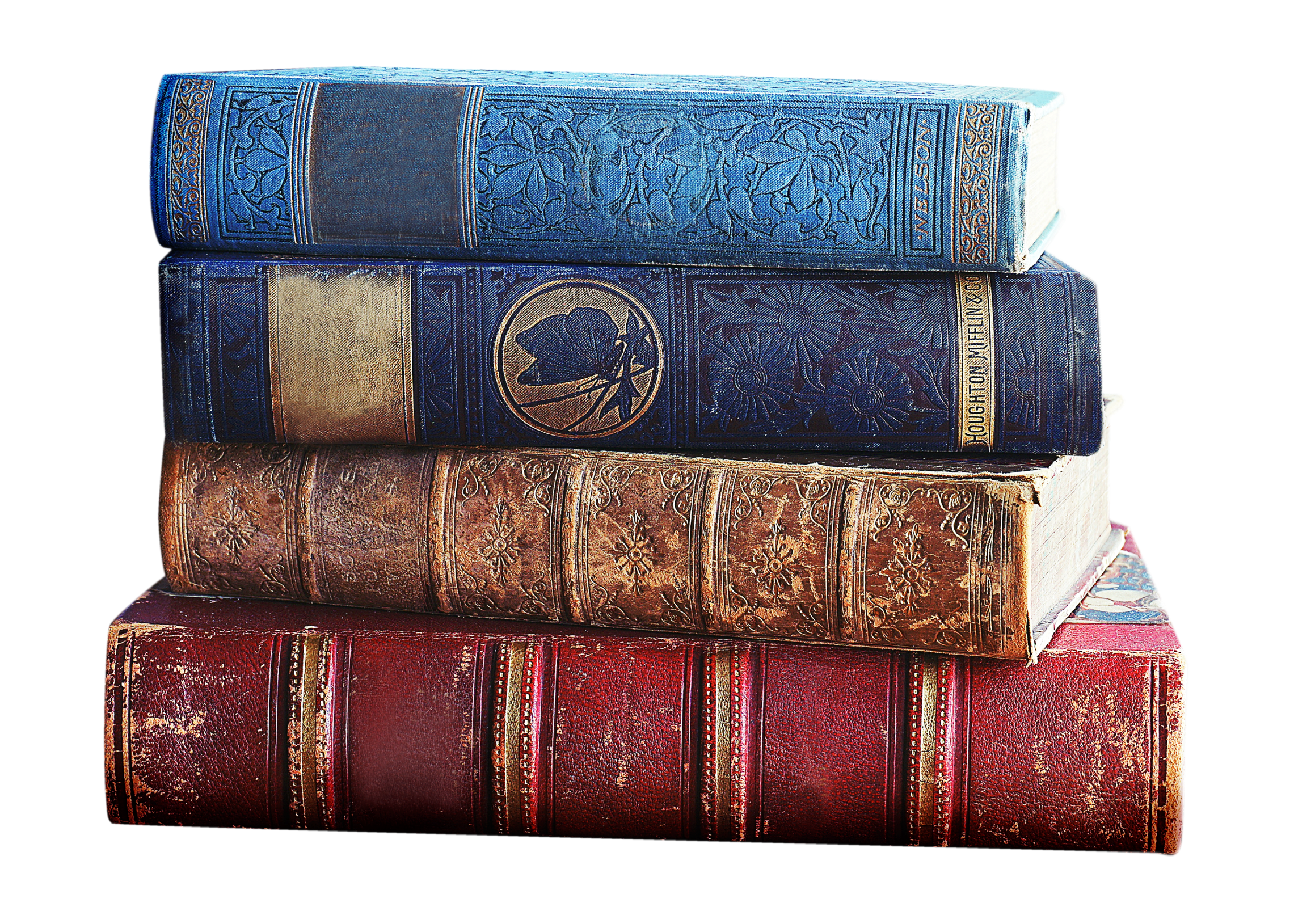 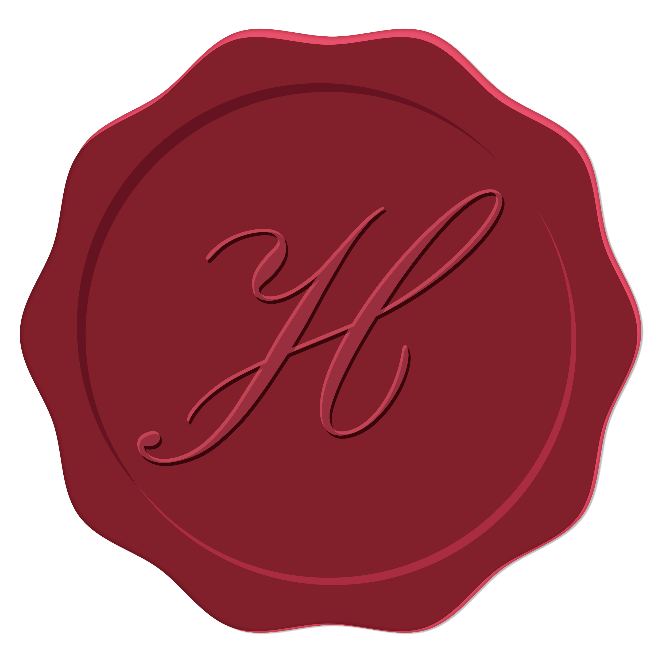 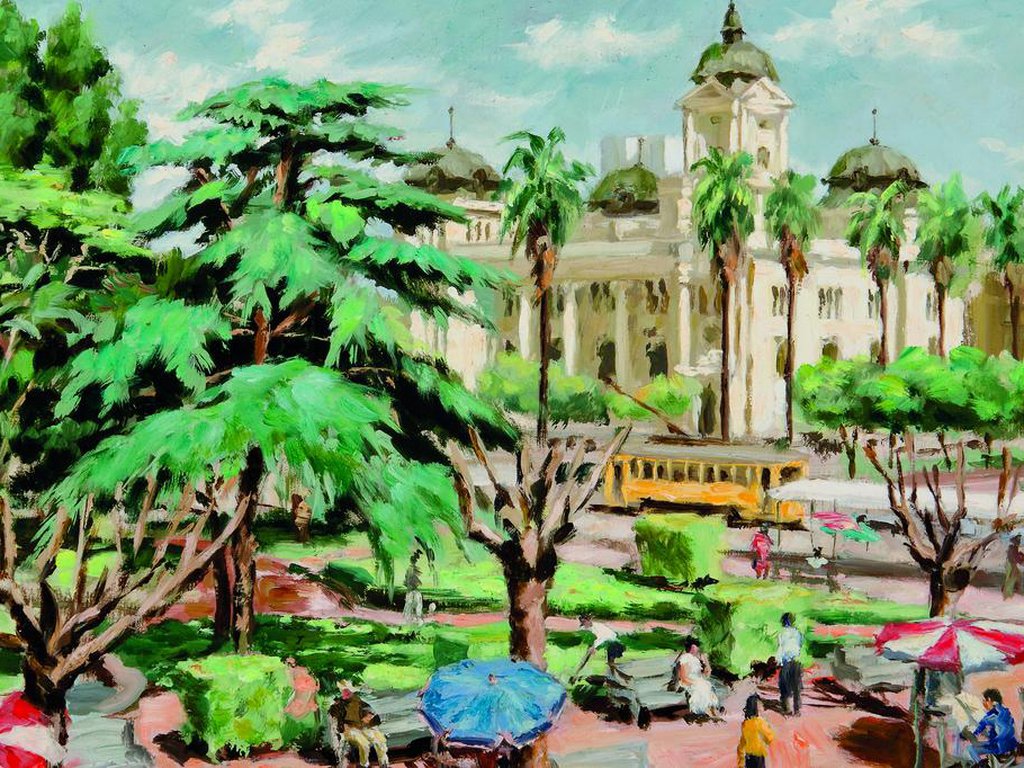 GONÇALVES DIAS
O índio
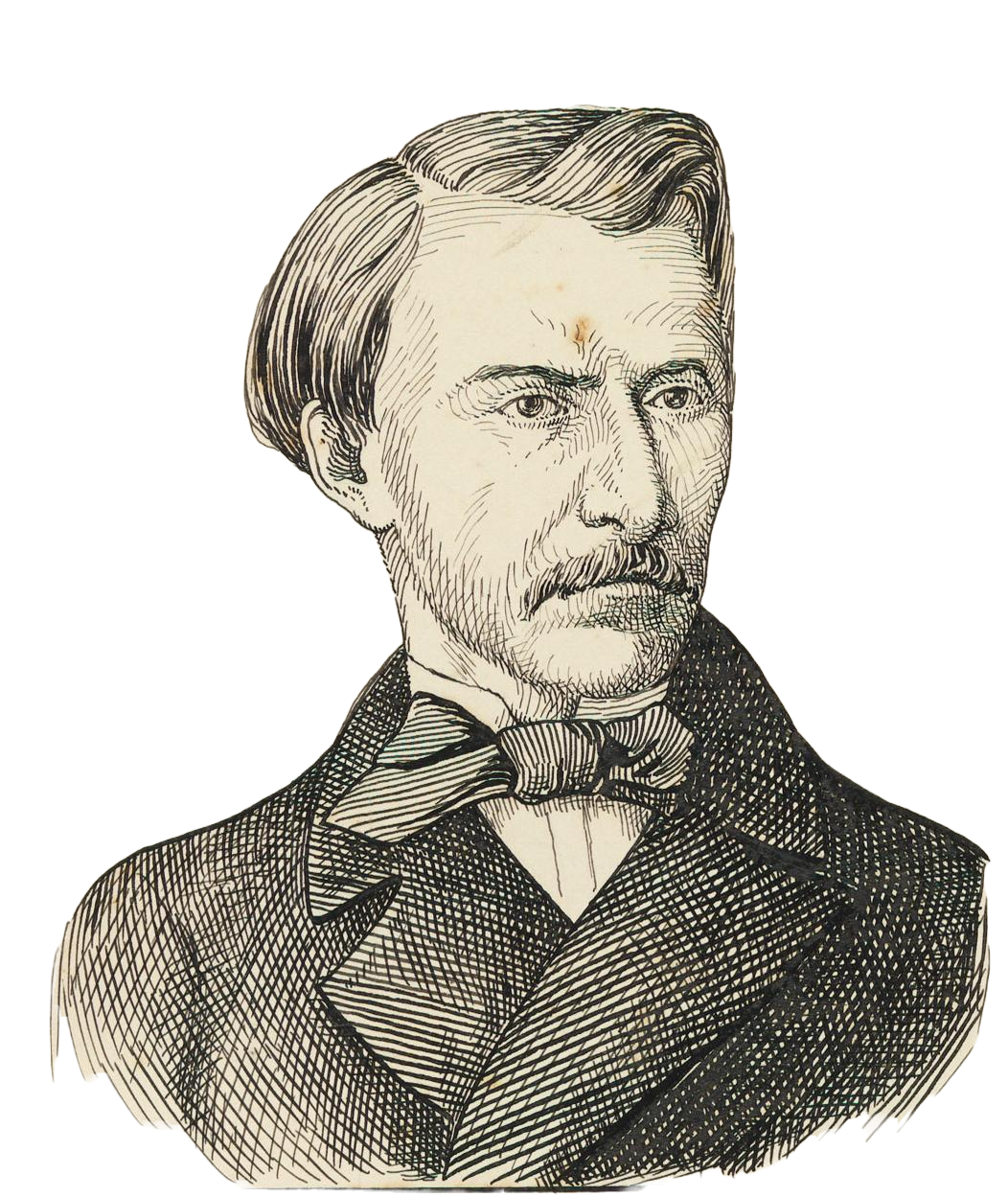 Obras
>
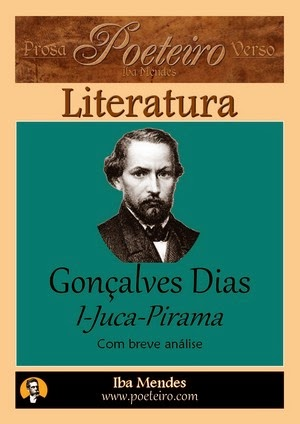 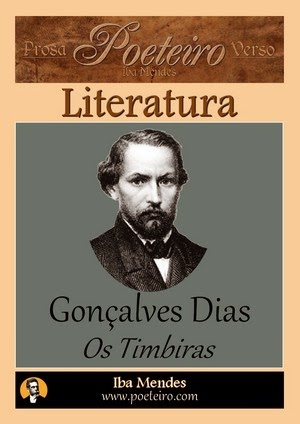 Os timbiras (1857, épico inacabado)
I-Juca Pirama
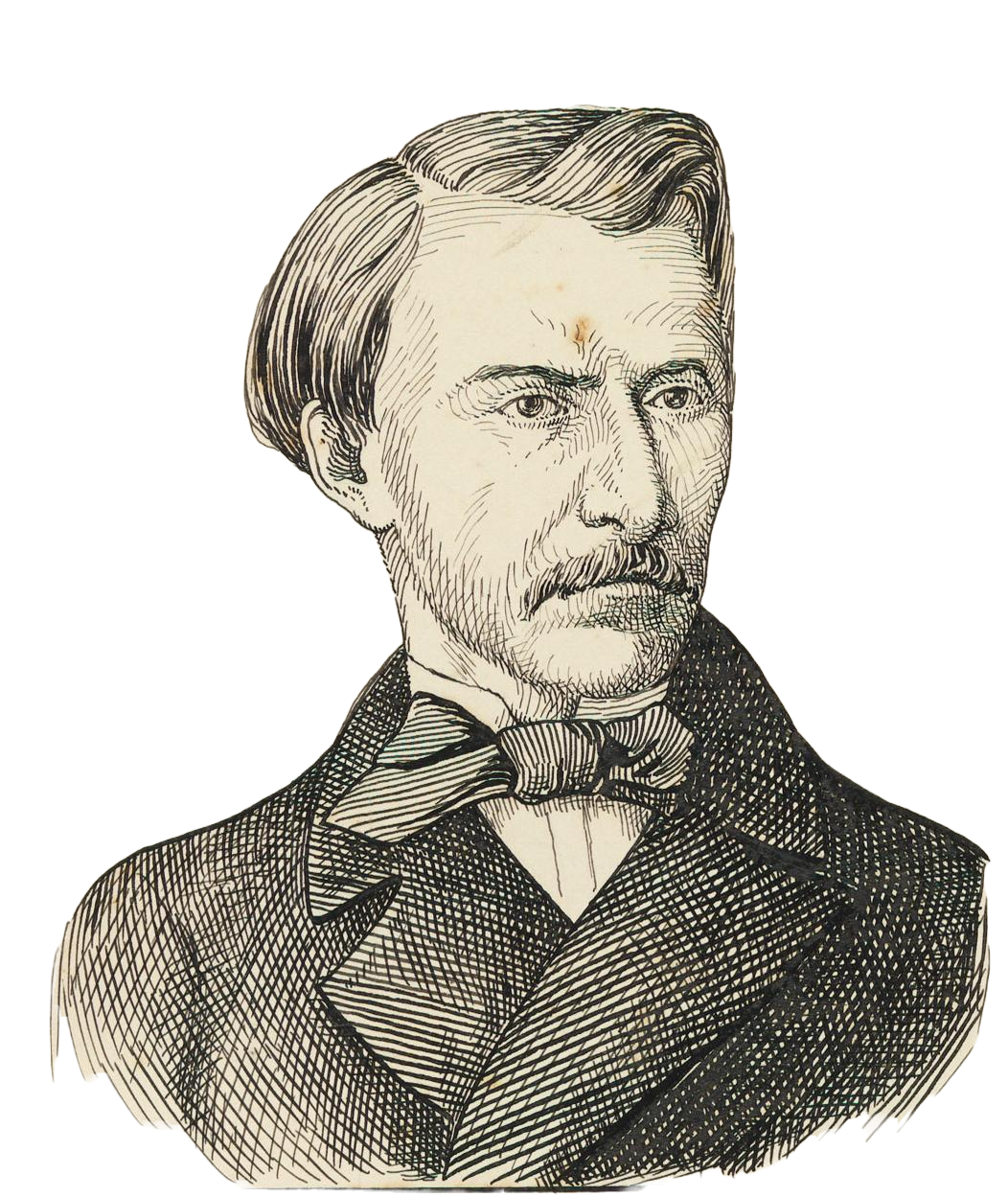 Obras
>
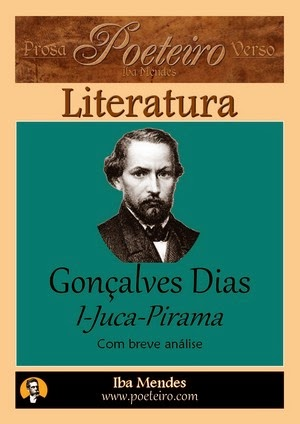 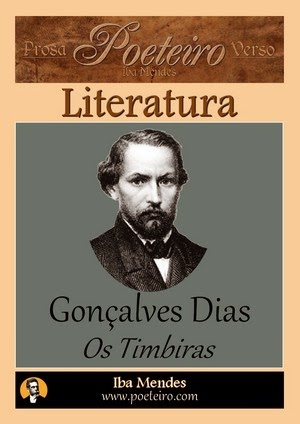 Os timbiras (1857, épico inacabado)
I-Juca Pirama
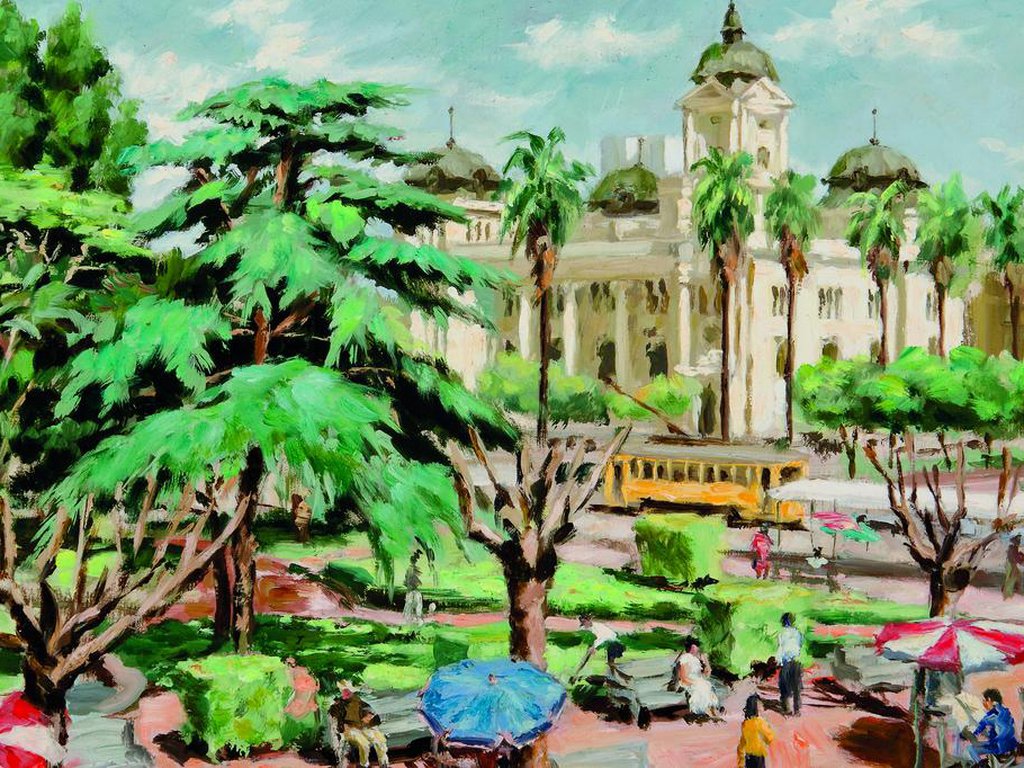 GONÇALVES DIAS
I-Juca Pirama
Poema épico-dramático 
de intenso lirismo
Verossimilhança 
na descrição dos costumes indígenas
O índio é descrito sem que tenha sofrido influência cultural externa
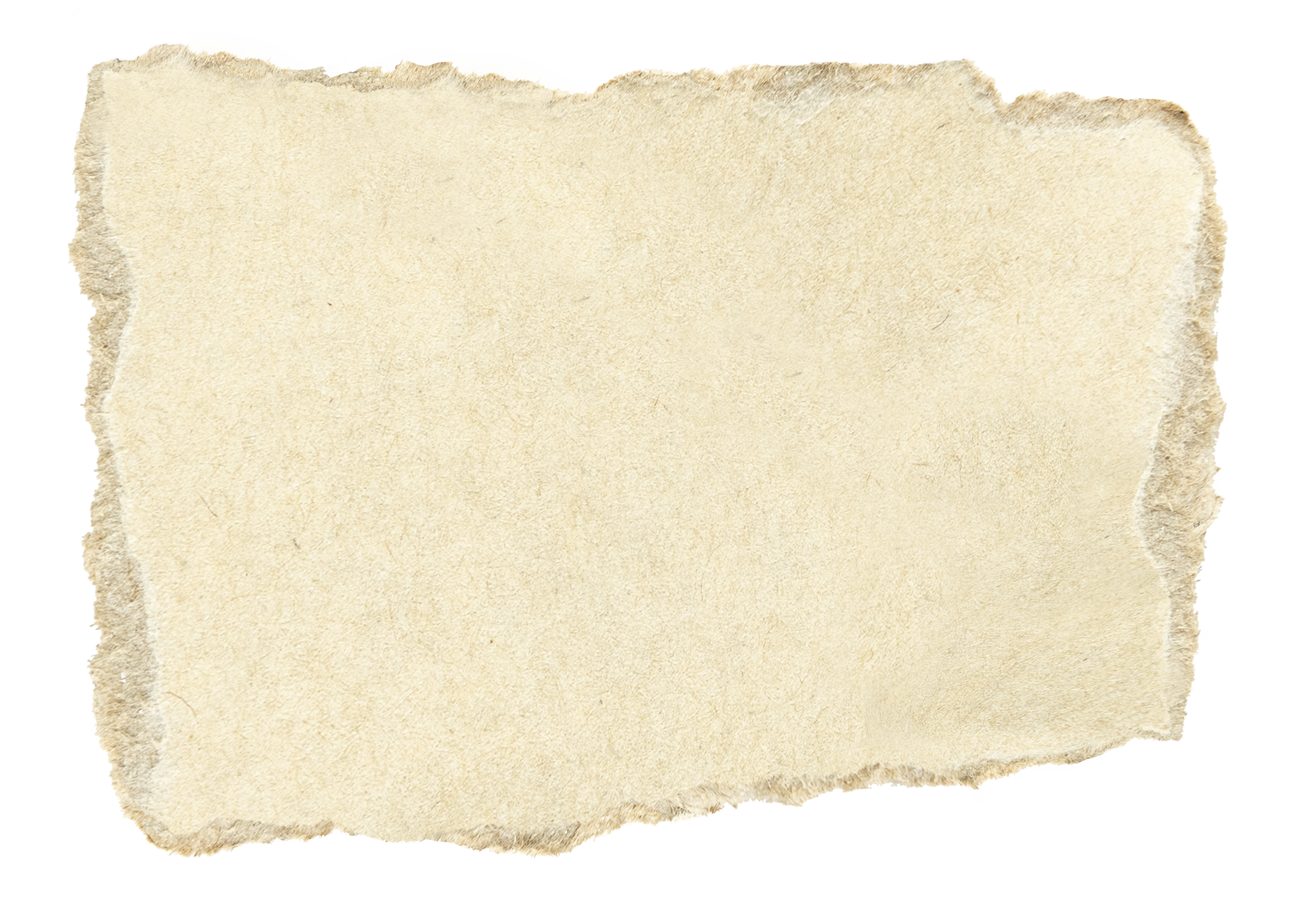 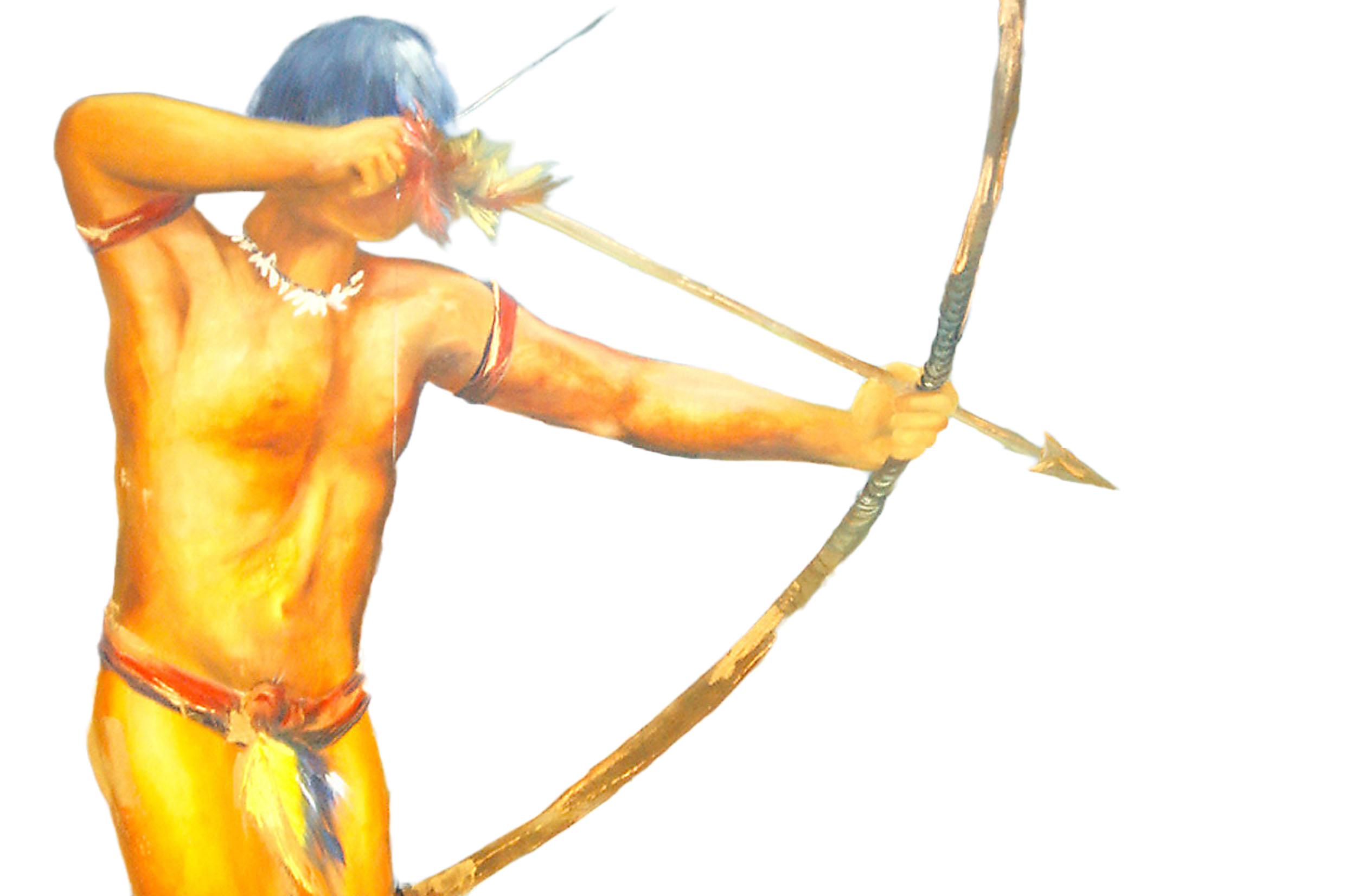 Características
Ameríndio = Adaptação do bom selvagem rousseauno
Grande variedade rítmica e musicalidade
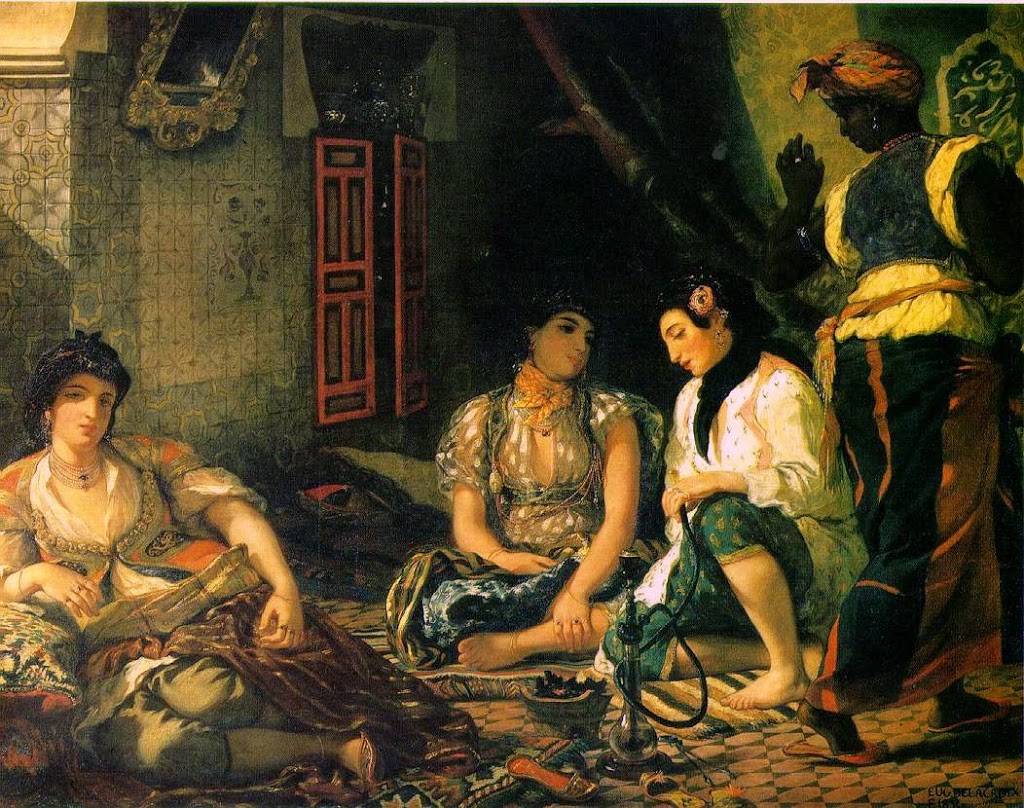 2ª GERAÇÃO
POESIA ROMÂNTICA
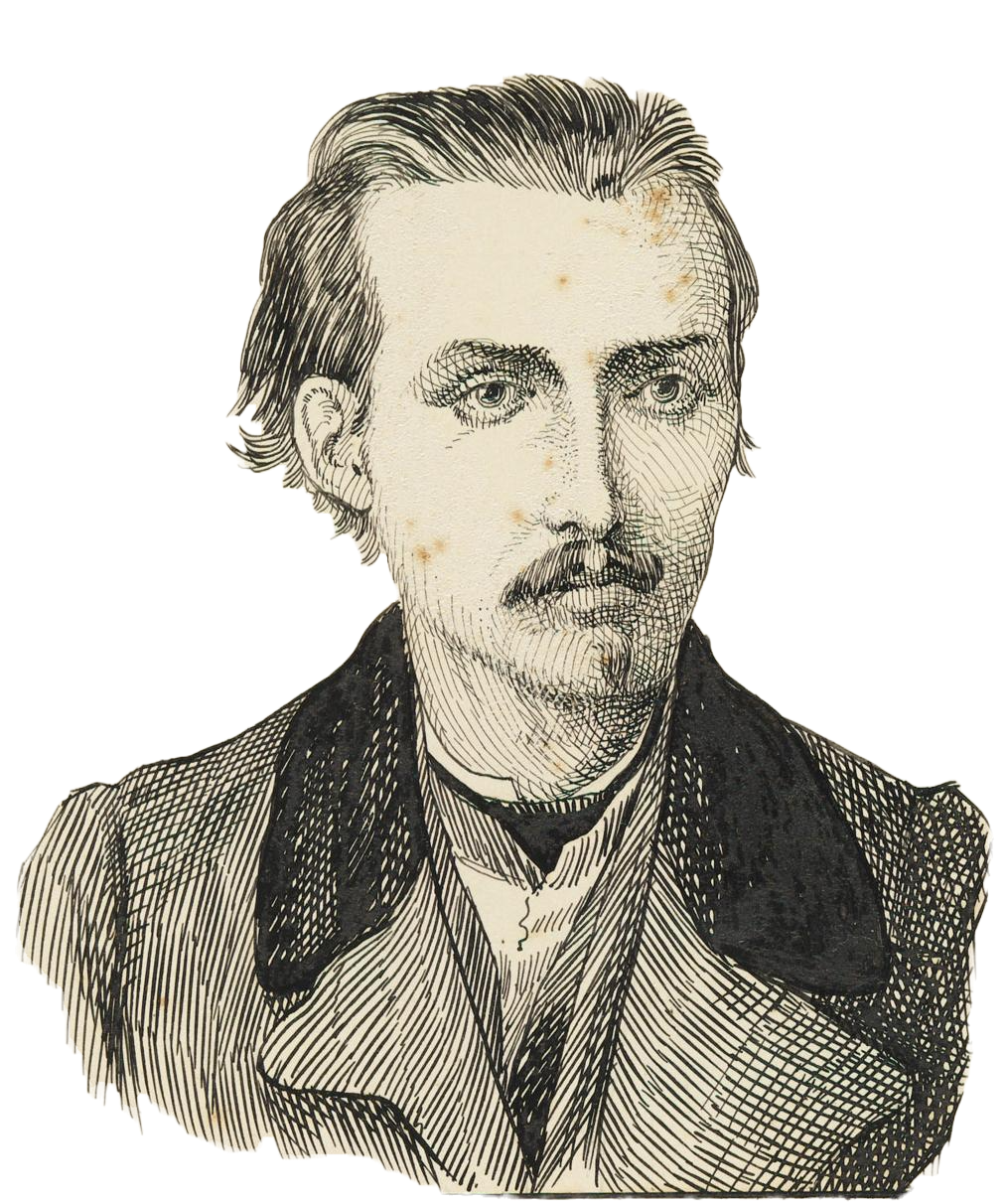 Egótica, “mal do século” ou ultrarromântica
CASIMIRO DE ABREU
Primaveras (1850)
Obra
A nostalgia da infância:
o eu-lírico evoca suas vivências de outrora: o lar paterno, as figuras da mãe 
e da irmã... Tudo traz à tona as 
lembranças infantis.
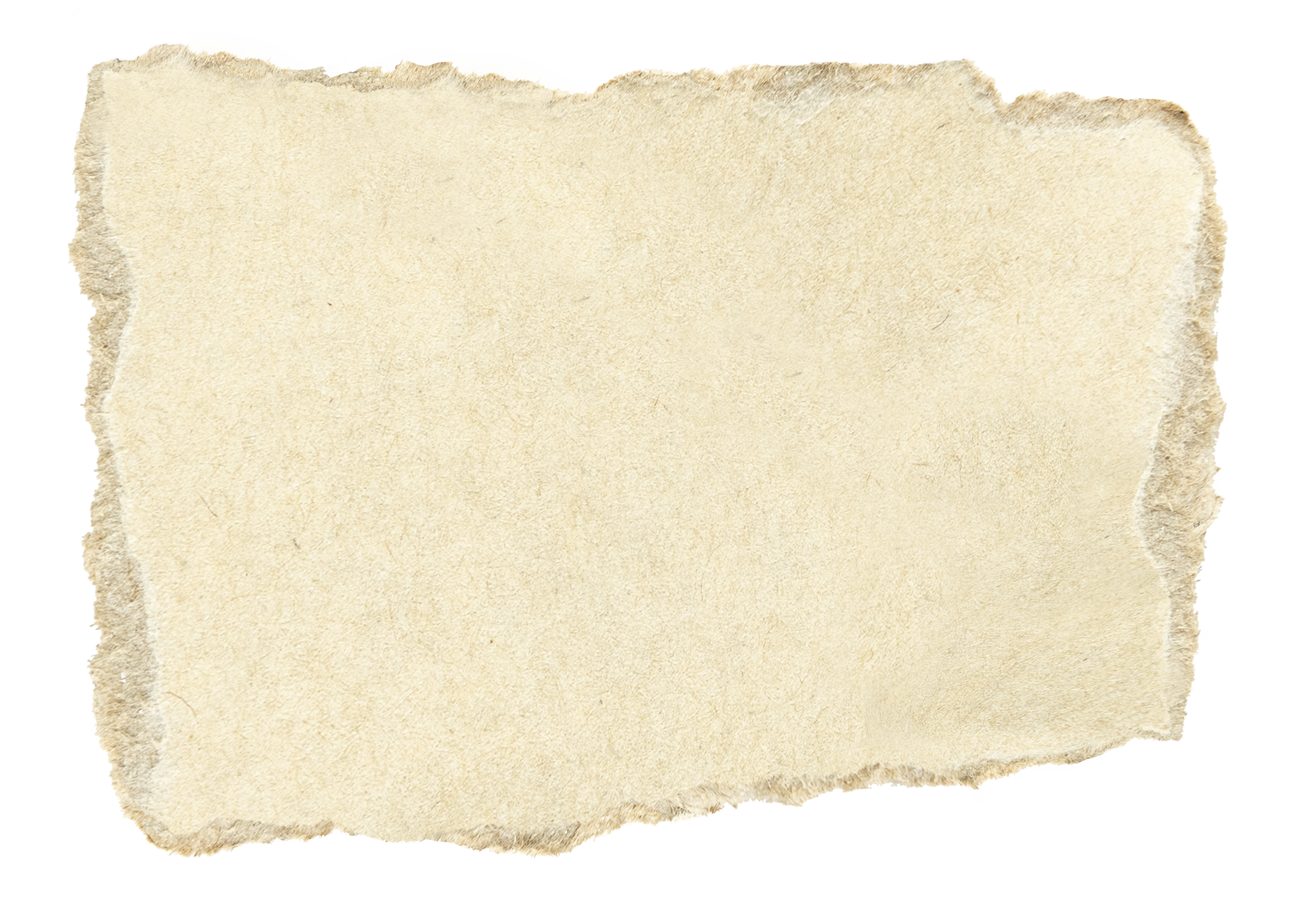 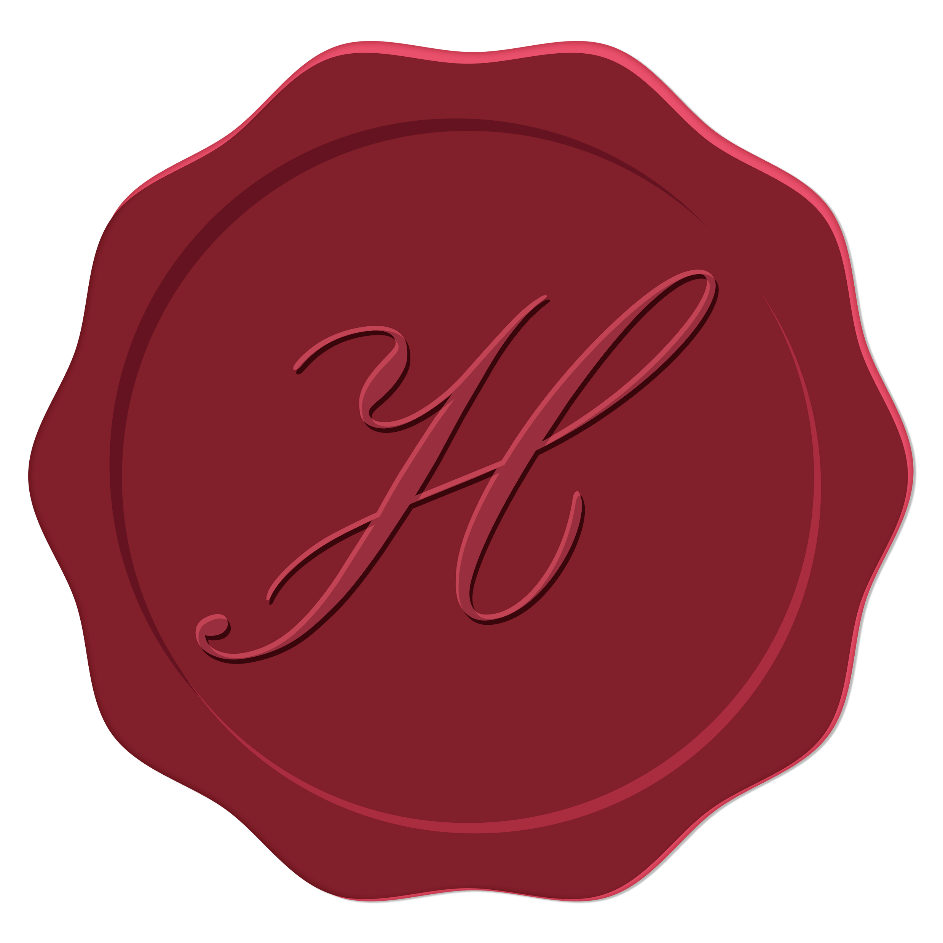 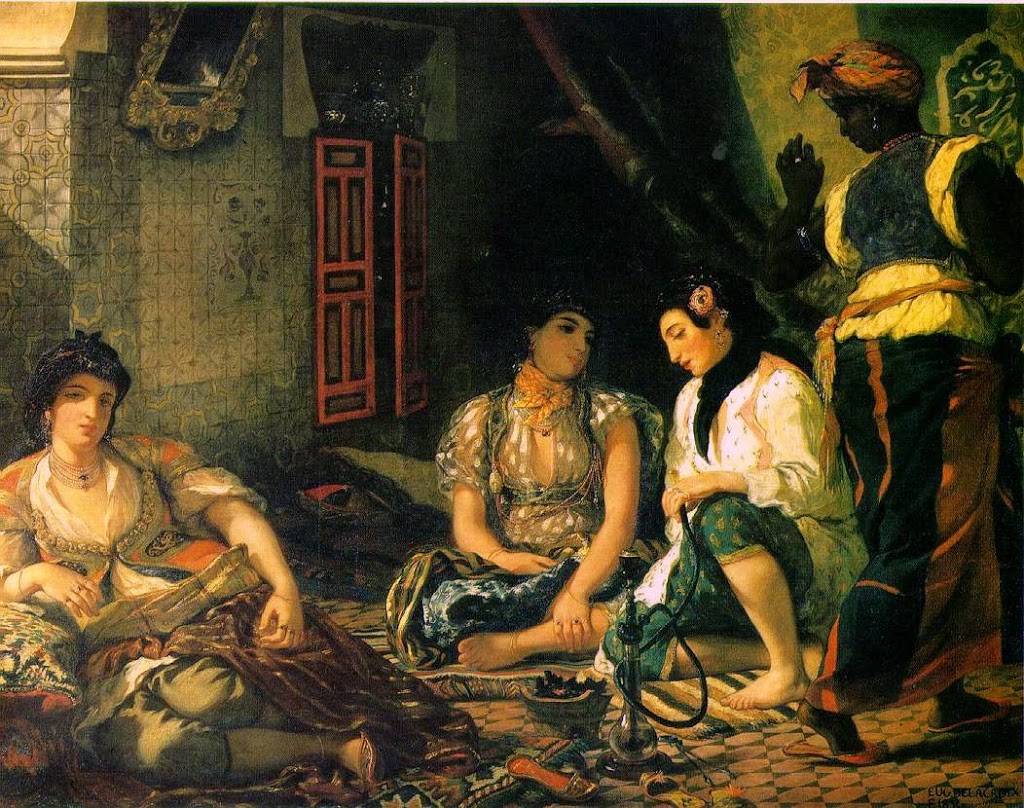 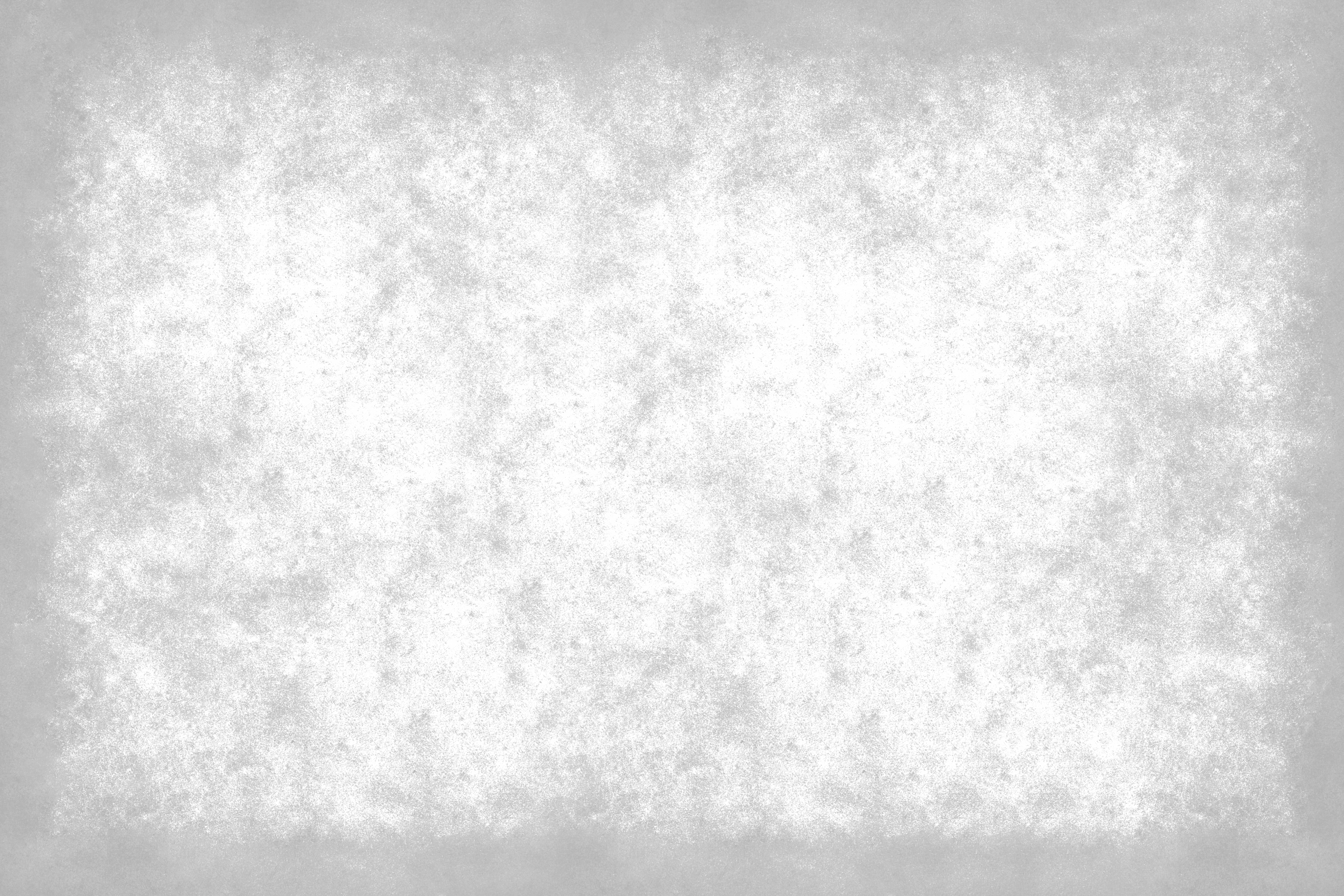 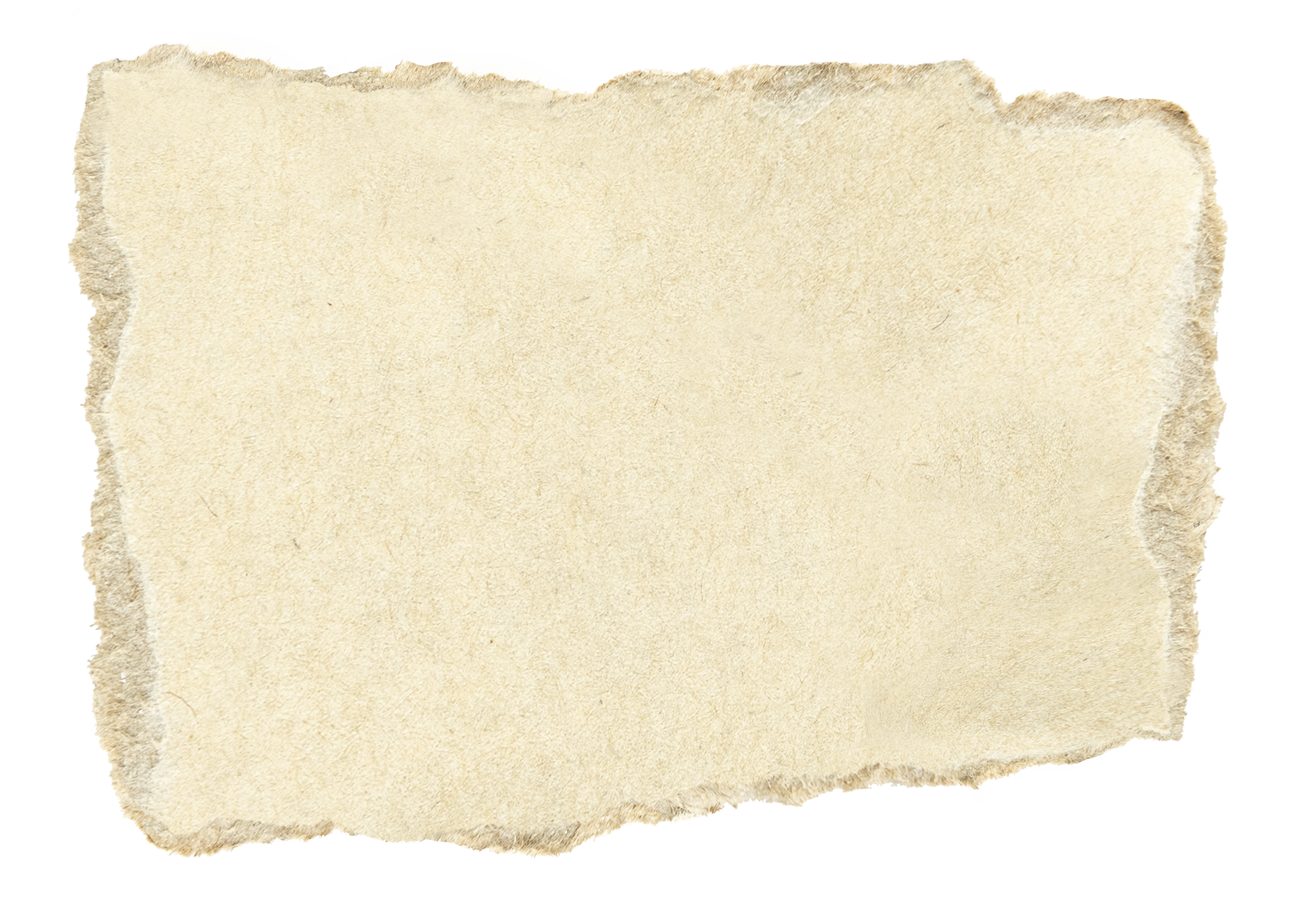 MEUS OITO ANOS
“Oh! Que saudades que tenhoDa aurora da minha vida,Da minha infância queridaQue os anos não trazem mais!Que amor, que sonhos, que flores,Naquelas tardes fagueiras,À sombra das bananeiras,Debaixo dos laranjais!







Como são belos os diasDo despontar da existência!-– Respira a alma inocênciaComo perfumes a flor;O mar é –- lago sereno,O céu –- um manto azulado,O mundo -– um sonho dourado,A vida –- um hino d’amor! [...]”
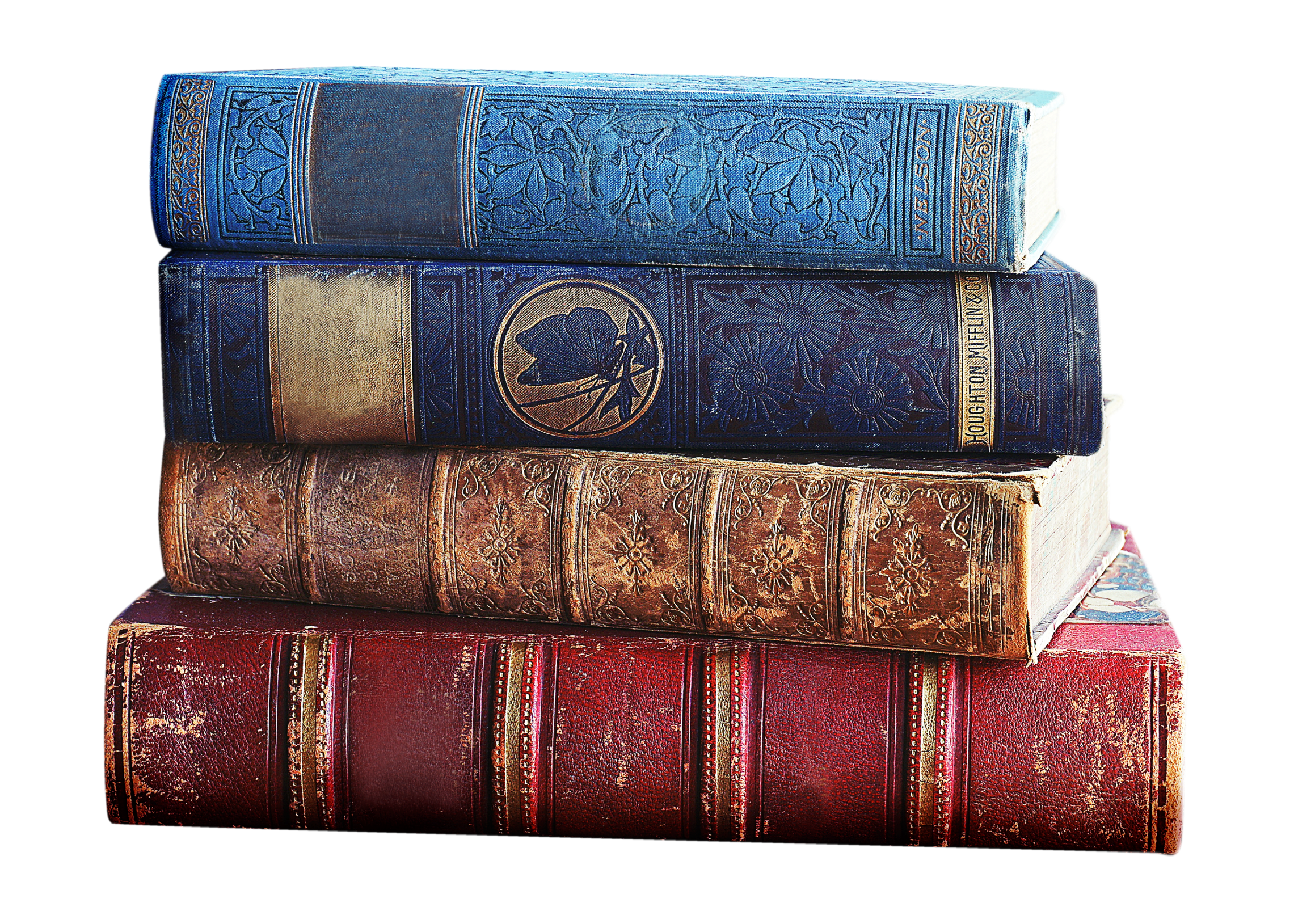 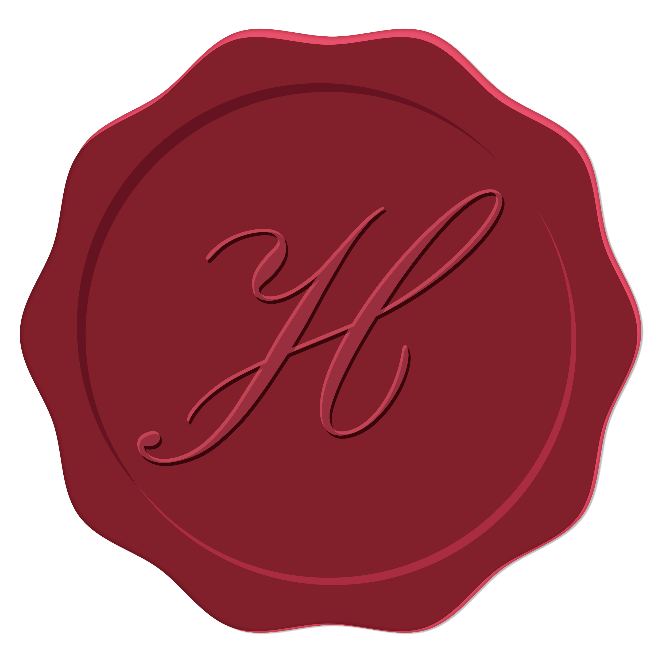 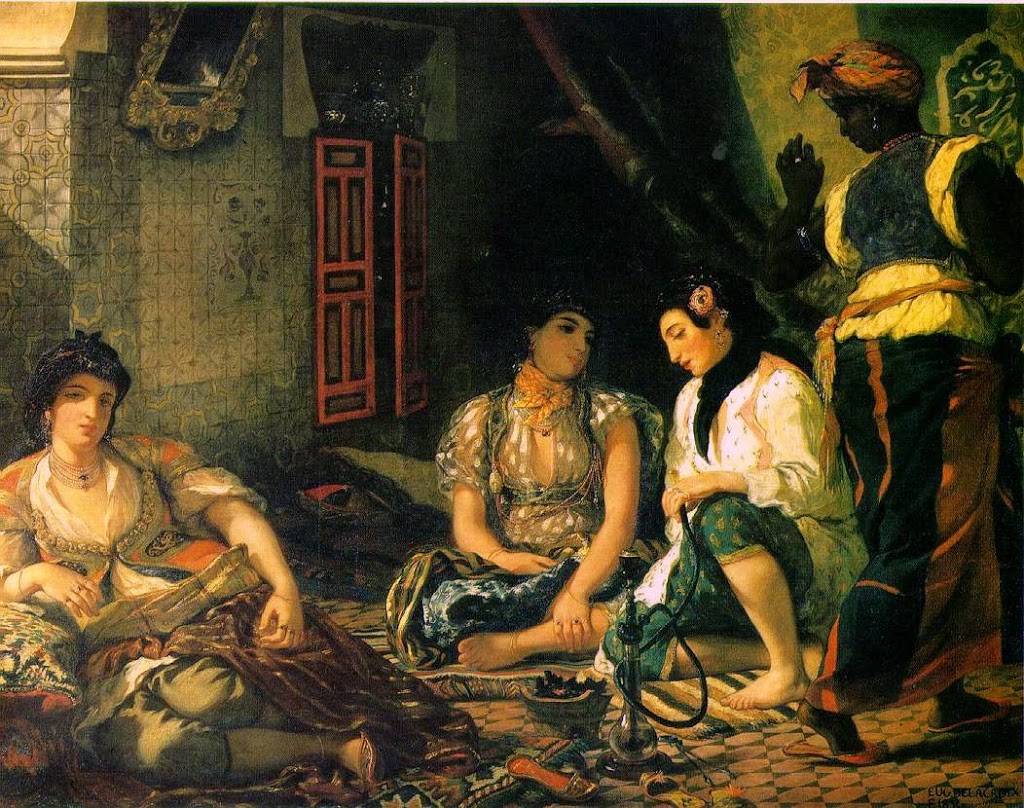 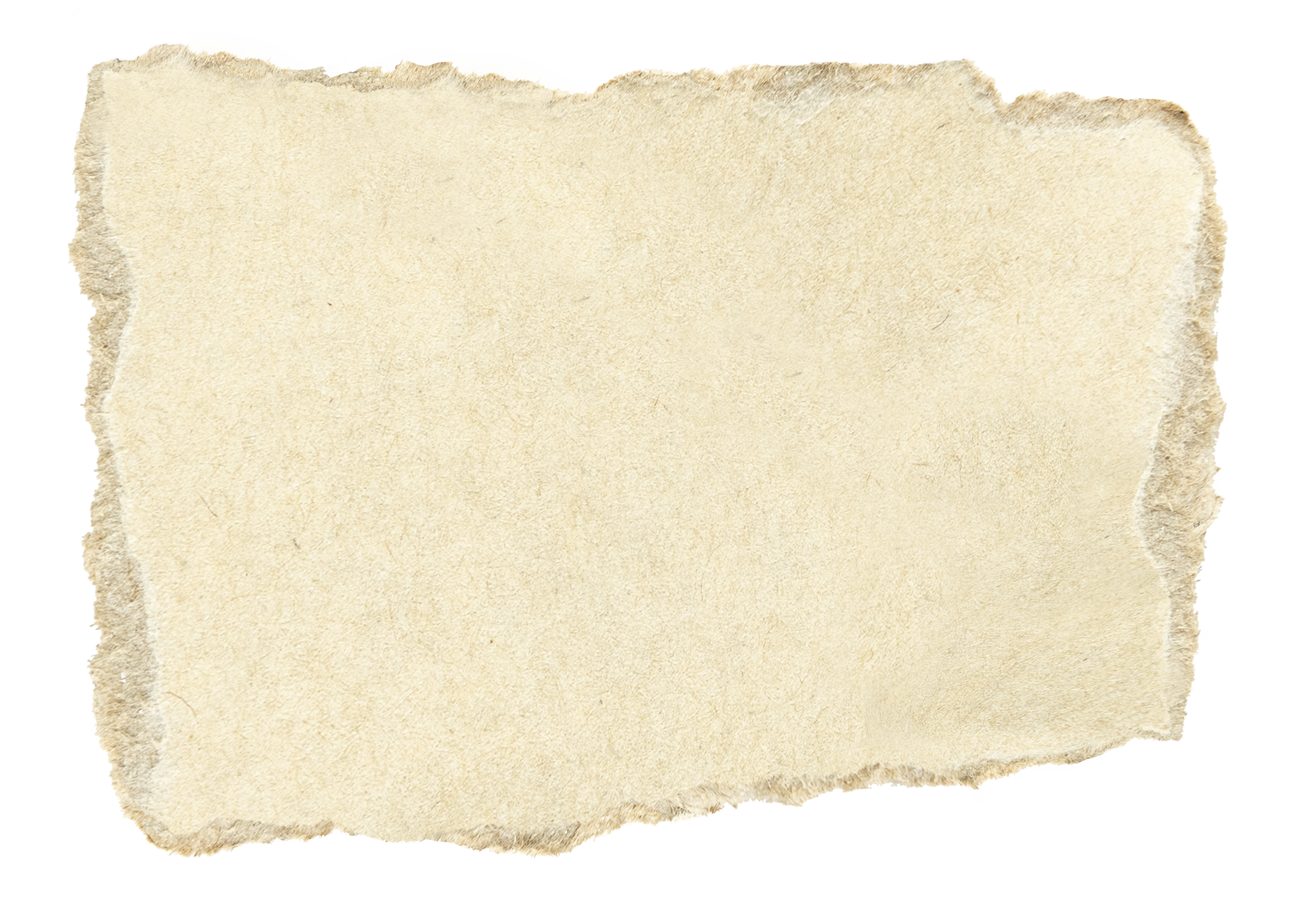 PARTE I
Álvares de Azevedo
LEMBRANÇA DE MORRER
“Quando em meu peito rebentar-se a fibra,
Que o espírito enlaça à dor vivente,
Não derramem por mim nem uma lágrima
Em pálpebra demente. [...]

Eu deixo a vida como deixa o tédio
Do deserto o poento caminheiro...
Como as horas de um longo pesadelo
Que se desfaz ao dobre de um sineiro...

Descansem o meu leito solitário
Na floresta dos homens esquecida,
À sombra de uma cruz! e escrevam nela:
–- Foi poeta, sonhou e amou na vida. -– [...]”
Lira dos vinte anos
“Mundo visionário e platônico!”
Amor platônico por uma virgem pálida e intangível

Atmosfera onírica de brumas, cheia de devaneios
Amor aturdido pelo medo e pela culpa diante do desejo sexual

Desencadeando o fascínio pela morte (escapismo e evasão)
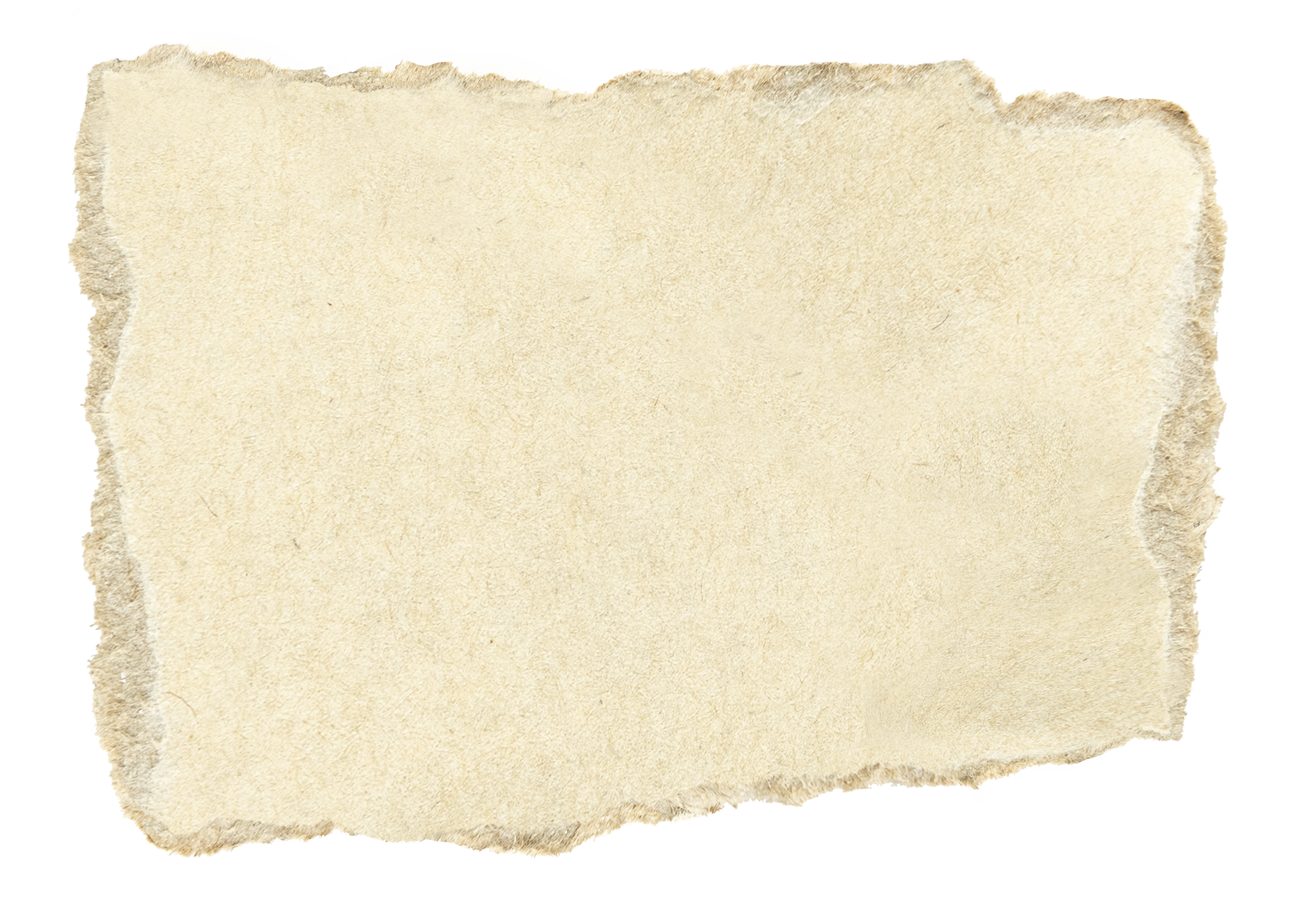 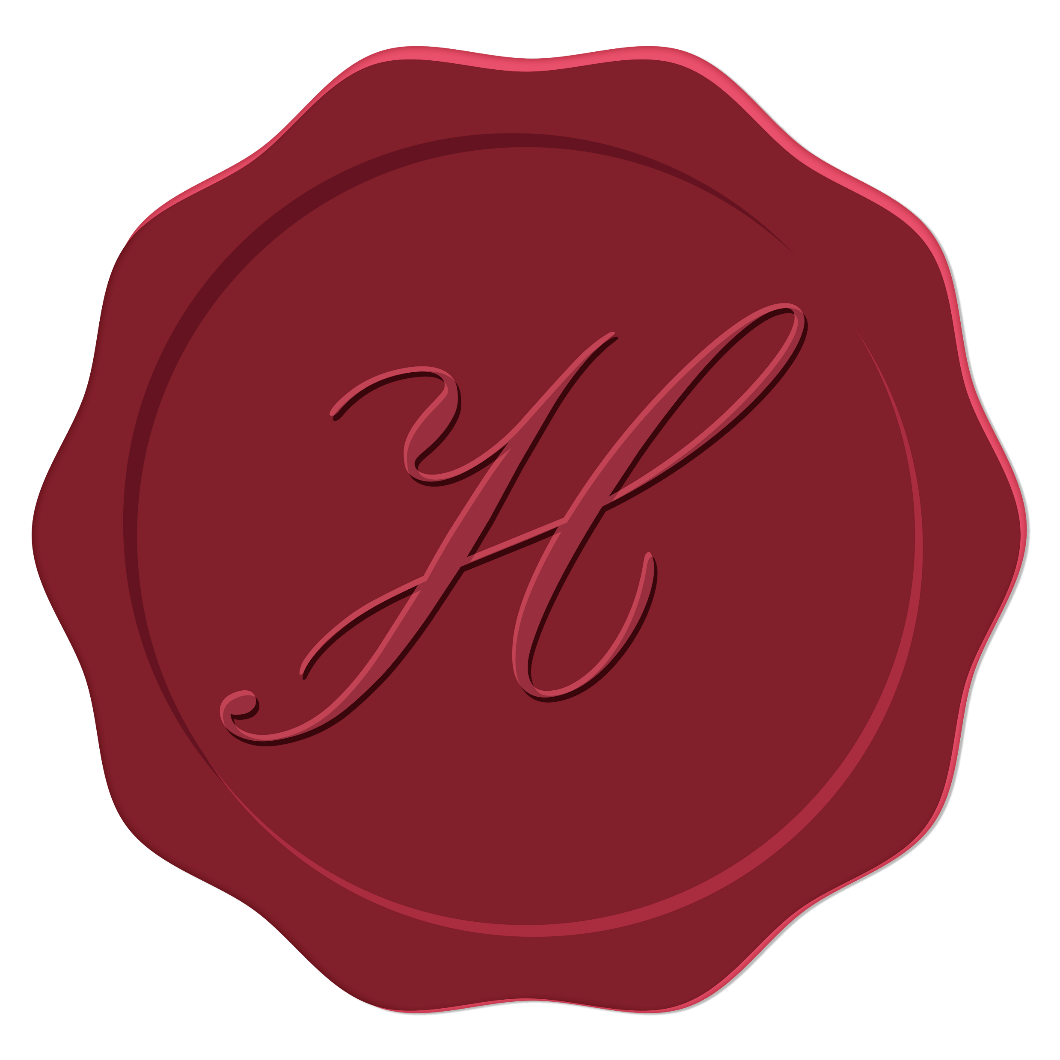 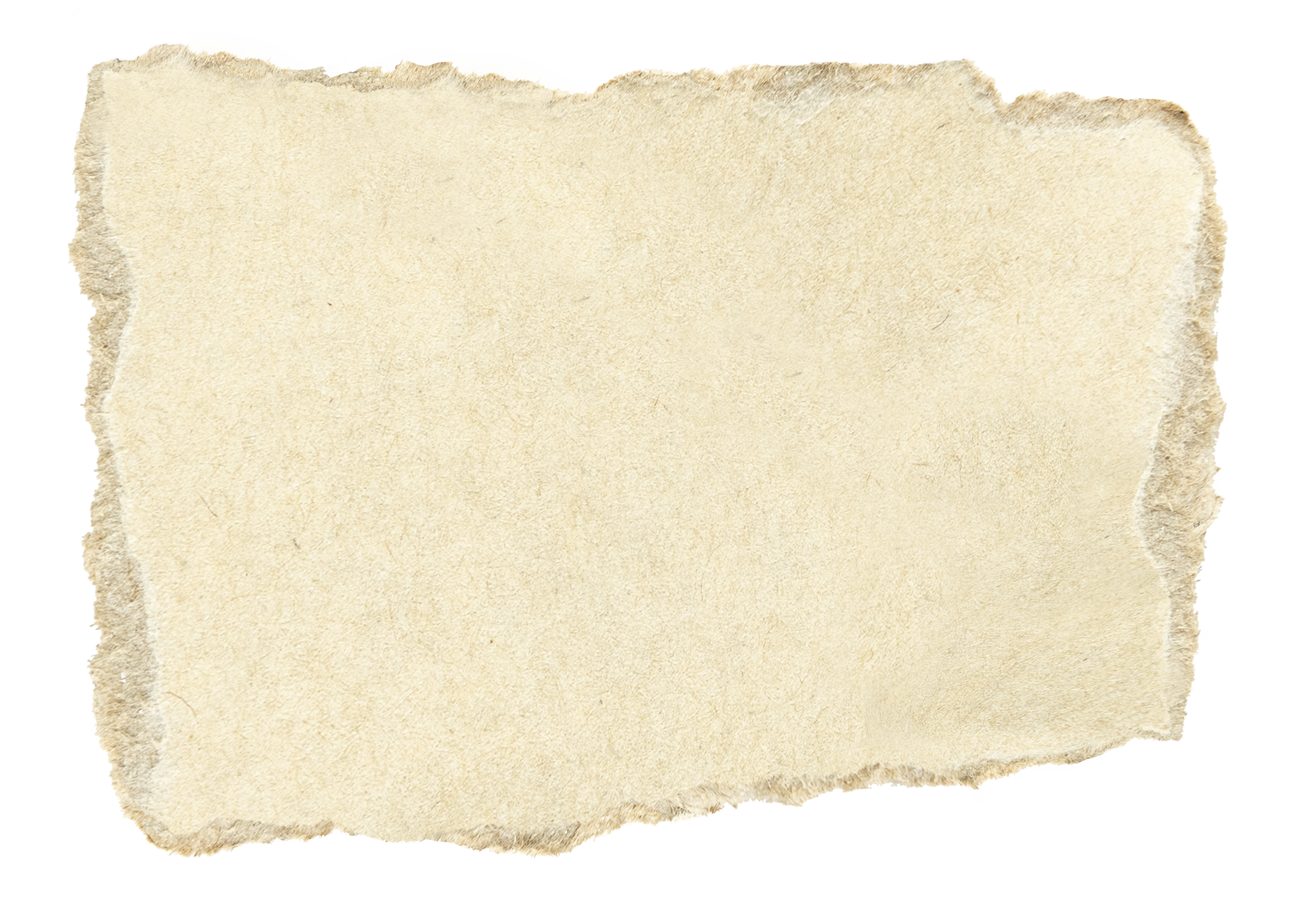 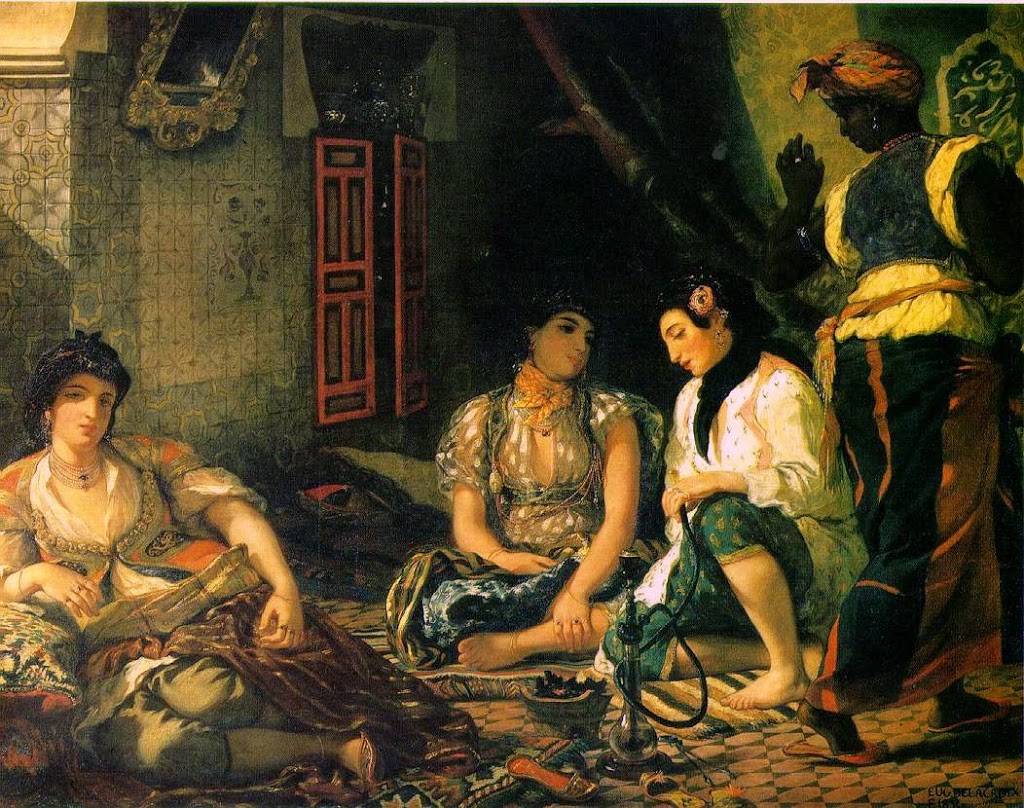 PARTE II
Lira dos vinte anos
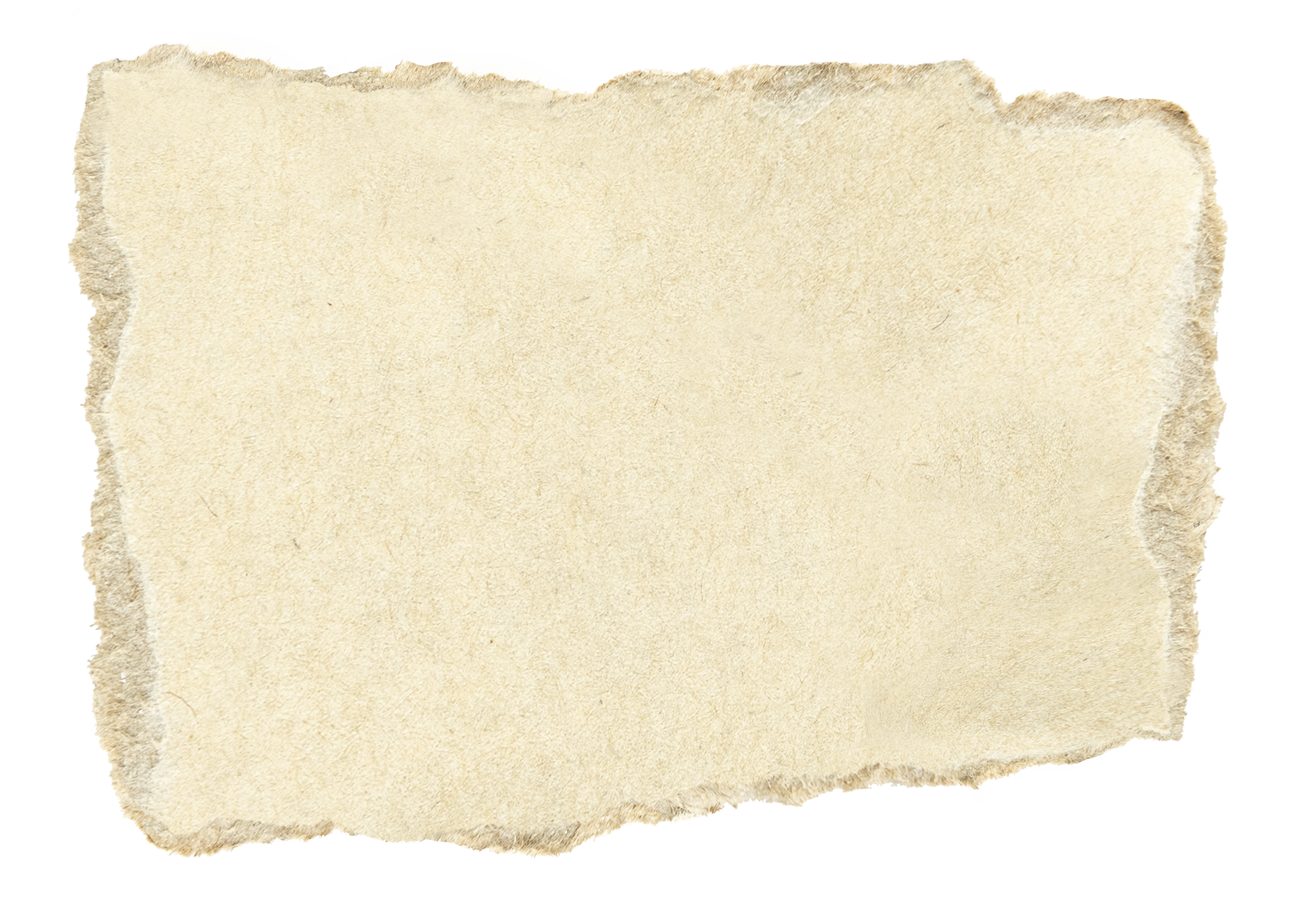 Romantismo irônico e sarcástico
IDEIAS ÍNTIMAS

“Vou ficando blasé: passeio os dias
Pelo meu corredor, sem companheiro,
Sem ler, nem poetar... Vivo fumando.
Minha casa não tem menores névoas
Que as deste céu d’inverno... Solitário
Passo as noites aqui e os dias longos...
Dei-me agora ao charuto em corpo e alma:
Debalde ali de um canto um beijo implora, 
Como a beleza que o Sultão despreza,Meu cachimbo alemão abandonado! [...]”
Além do amor e da morte, 
temas mais próximos da realidade
Inserção do cotidiano mediante enfoque ultrarromântico
gerando
Tédio mórbido
Evasão no vinho, nos charutos, na apologia à libertinagem e ao satanismo, bem como na idealização da morte
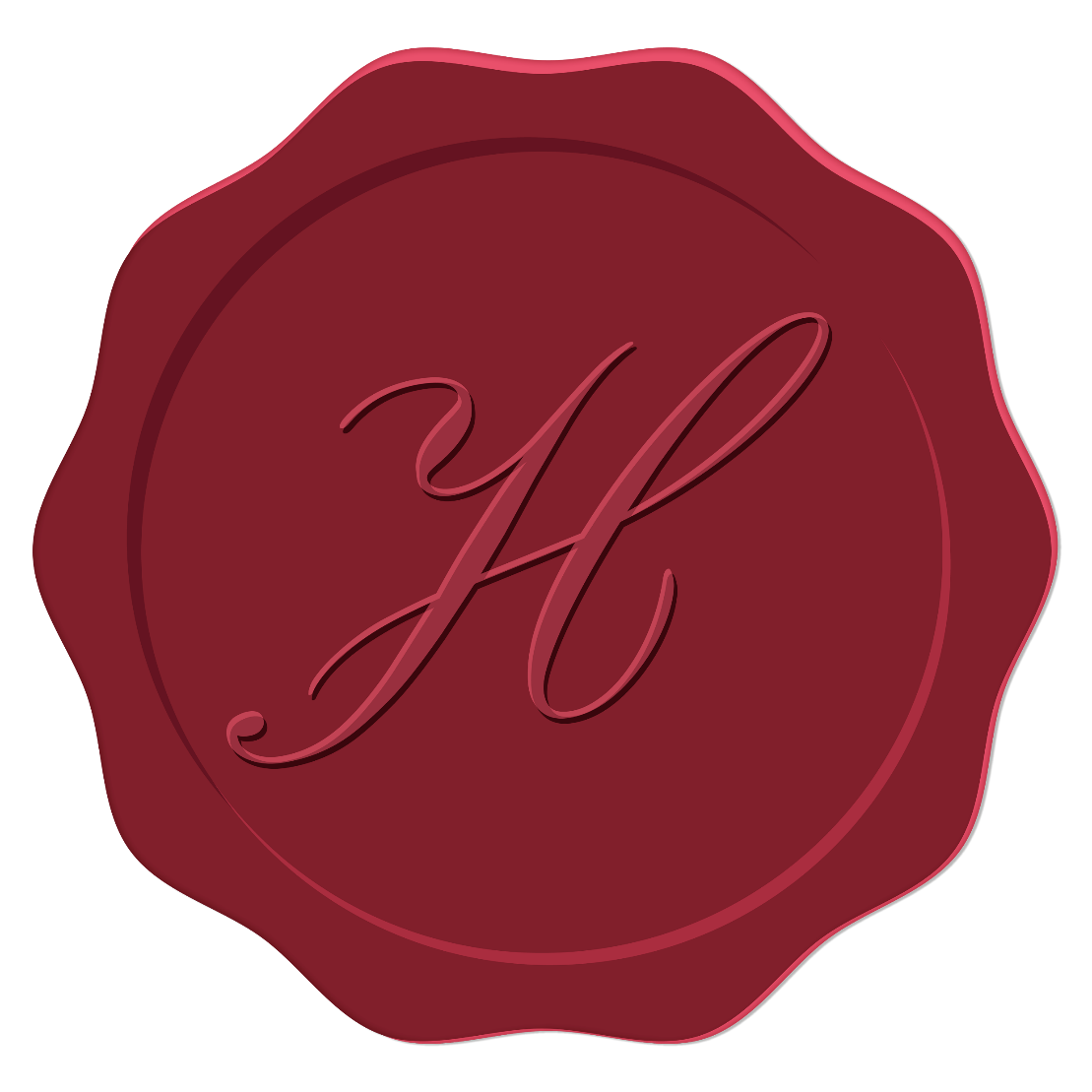 Extremo byronismo
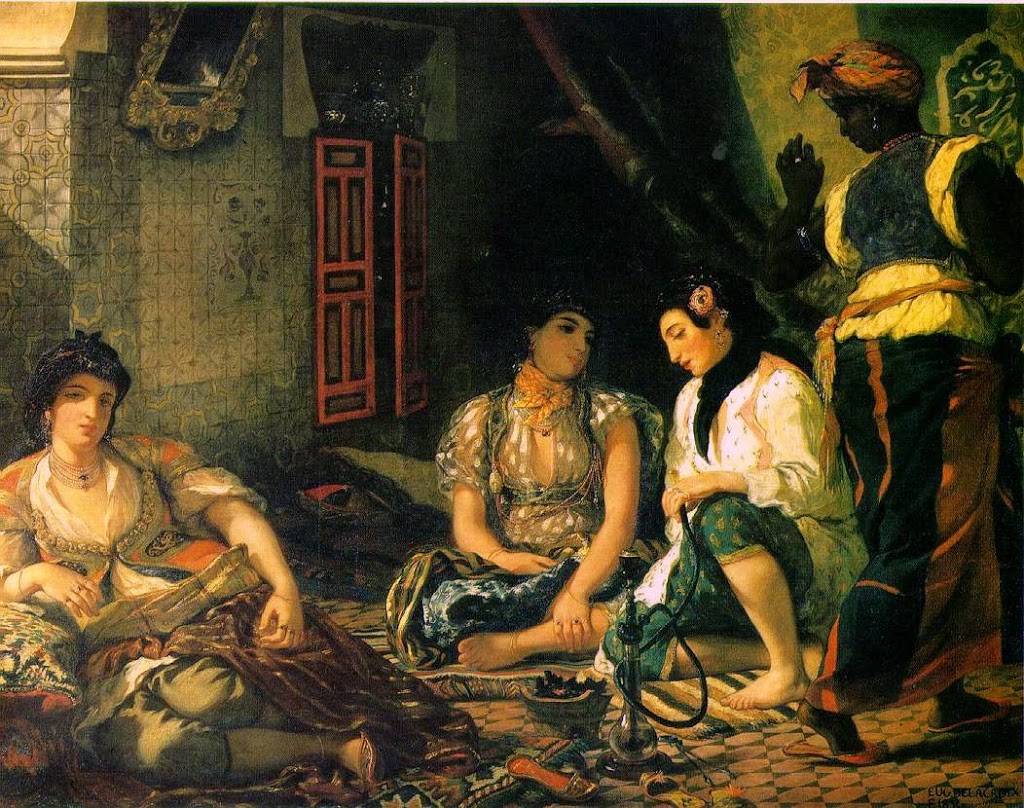 PARTE III
Lira dos vinte anos
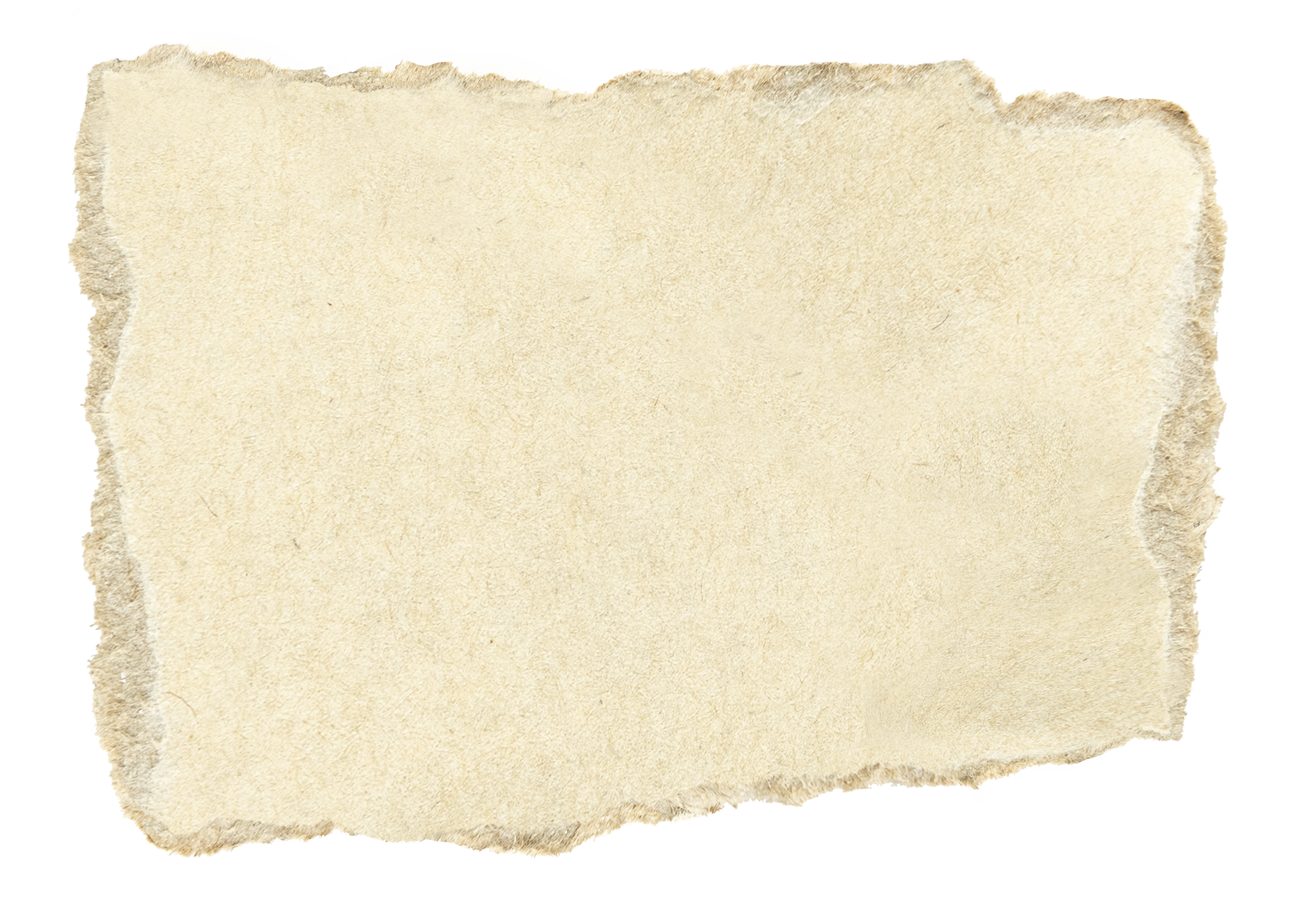 ADEUS, MEUS SONHOS!
“Adeus, meus sonhos, eu pranteio e morro!
Não levo da existência uma saudade!
E tanta vida que meu peito enchia
Morreu na minha triste mocidade!

Misérrimo! votei meus pobres dias
À sina doida de um amor sem fruto...
E minh’alma na treva agora dorme
Como um olhar que a morte envolve em luto.

Que me resta, meu Deus?!... morra comigo
A estrela de meus cândidos amores,
Já que não levo no meu peito morto
Um punhado sequer de murchas flores!”
Espécie de continuação da Parte I
Retomando a poesia sentimental e sonhadora
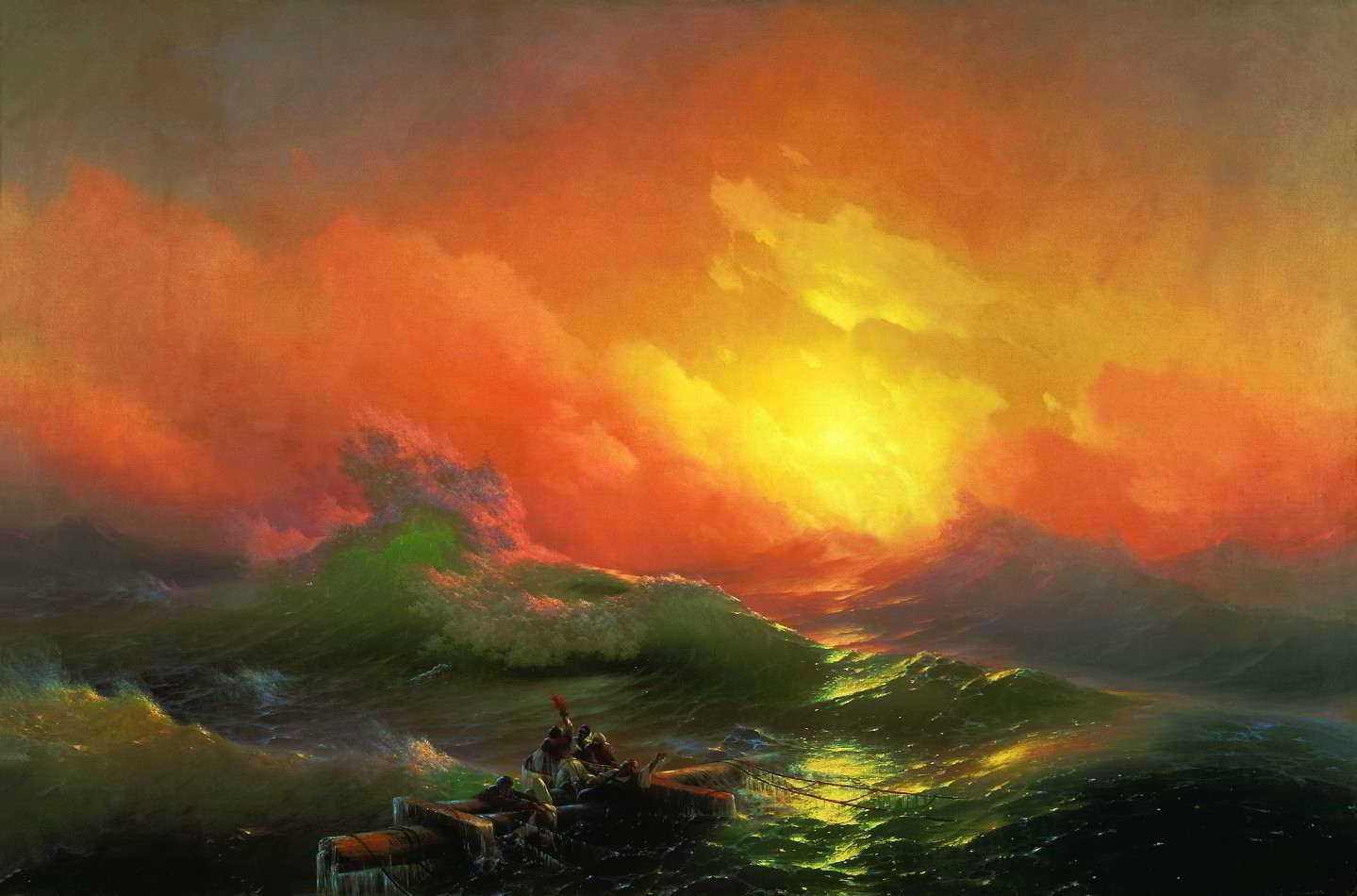 Fagundes Varela
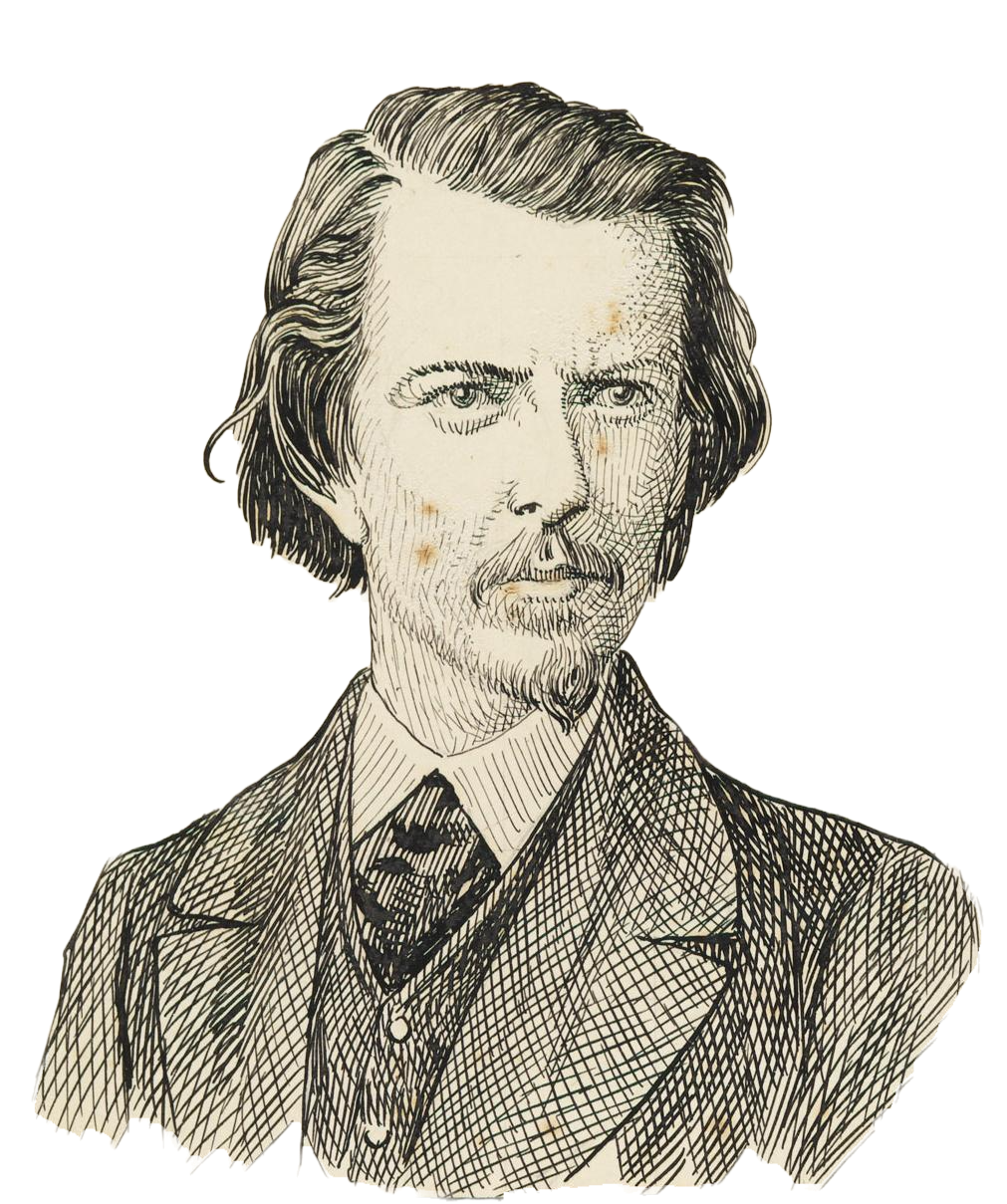 Poeta epígono
Figura na 2ª Geração por mera cronologia
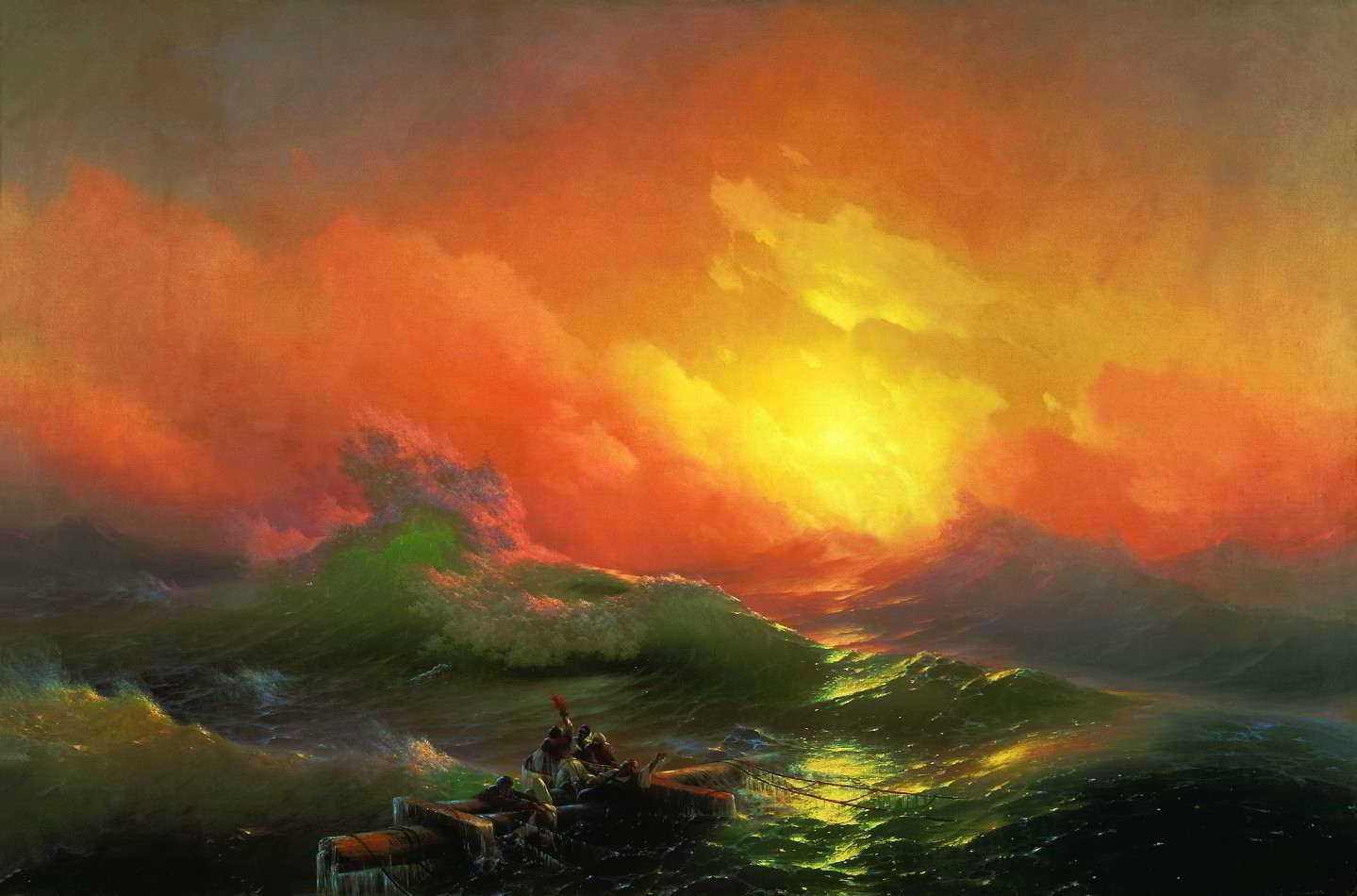 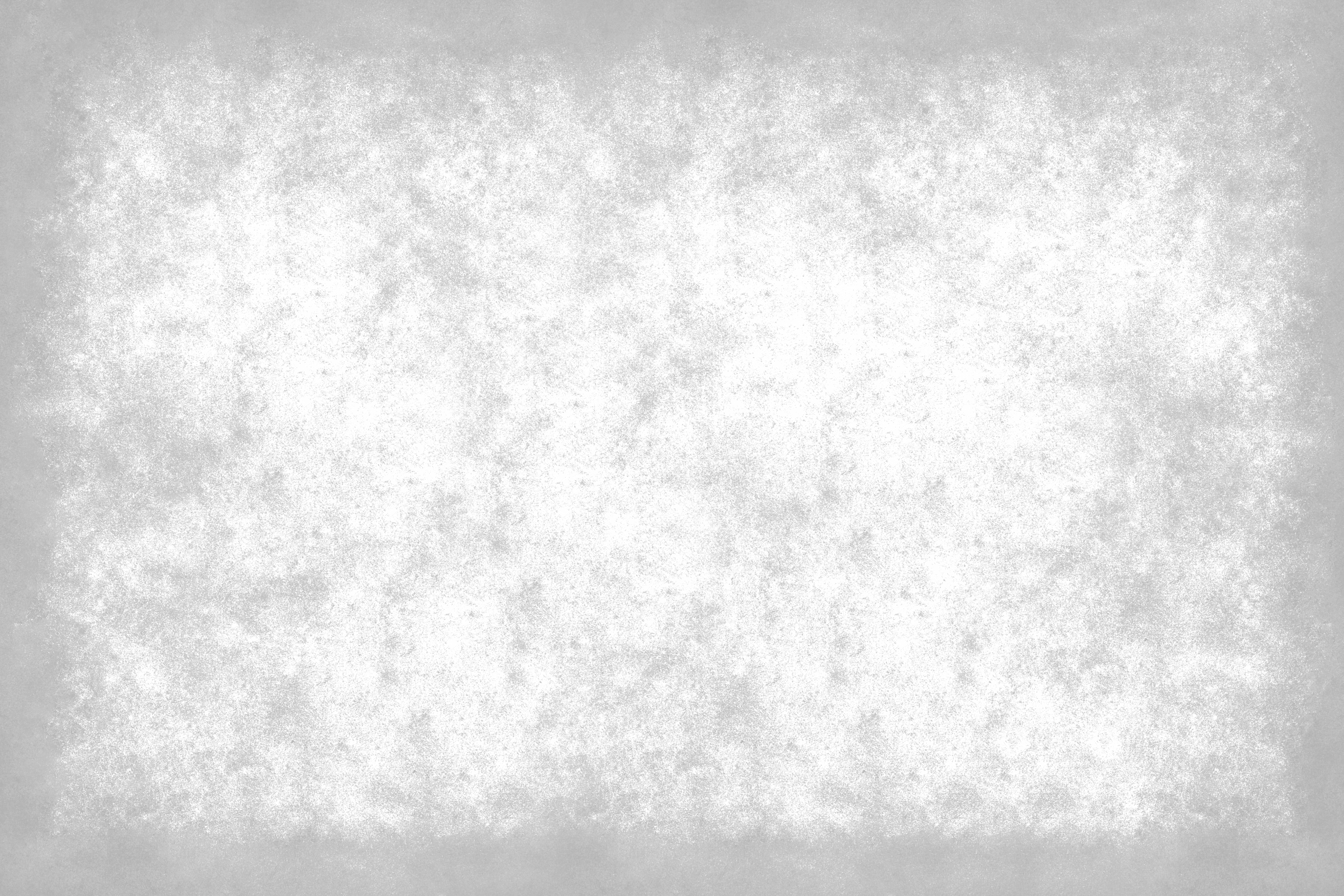 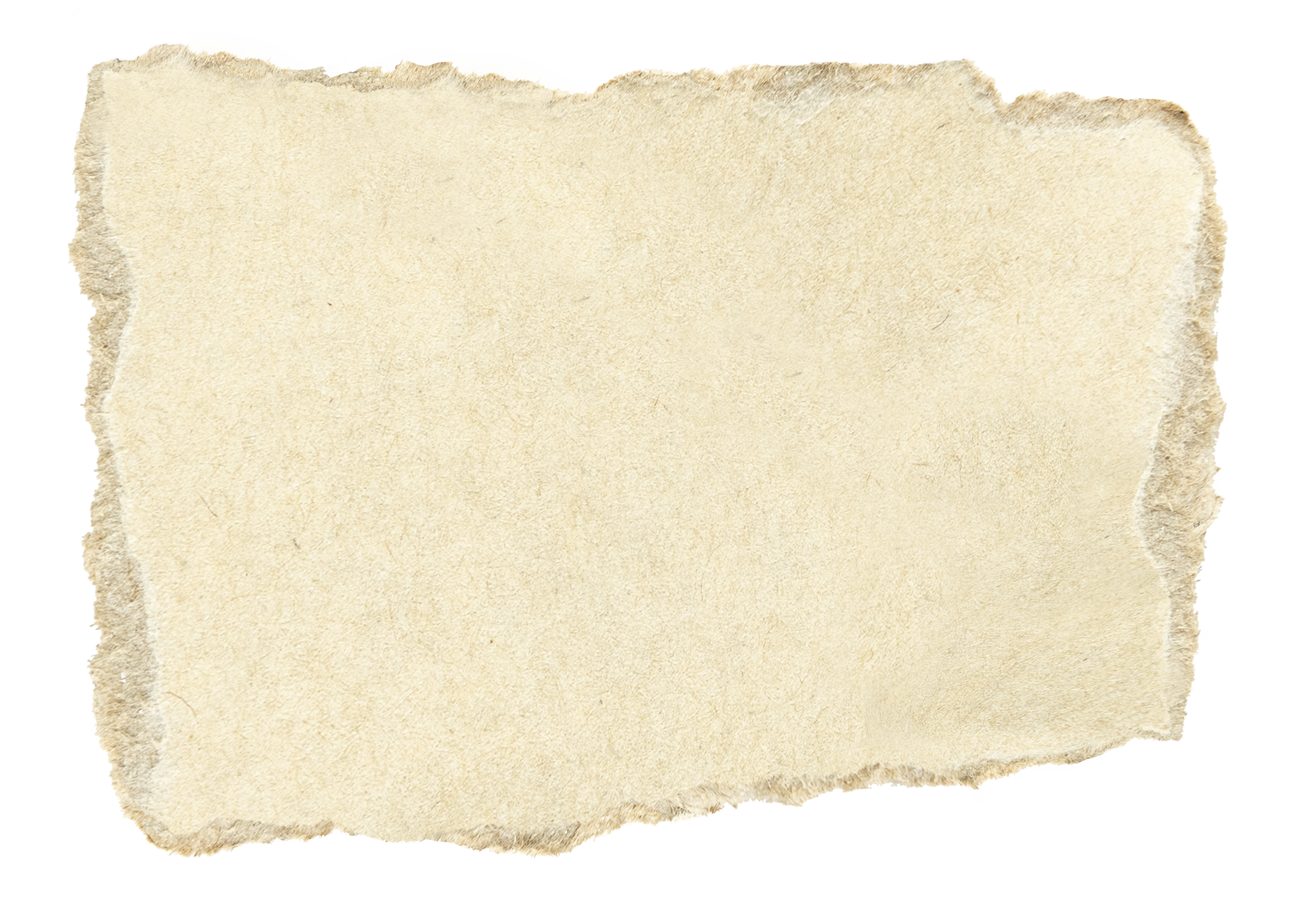 CÂNTICO DO CALVÁRIO

“[...] Eras na vida a pomba predileta
Que sobre um mar de angústias conduzia
Ramo da esperança. -– Eras a estrela
Que entre as névoas do inverno cintila
Apontando o caminho ao pegureiro.
Eras a messe de um dourado estio.
Eras o idílio de um amor sublime.
Eras a glória, –- a inspiração, –- a pátria,
O porvir do teu pai! Ah! no entanto,
Pomba, -– varou-te a flecha do destino!
Astro, -– engoliu-te o temporal do norte!
Teto –- caíste! -– Crença, já não vives! [...]”
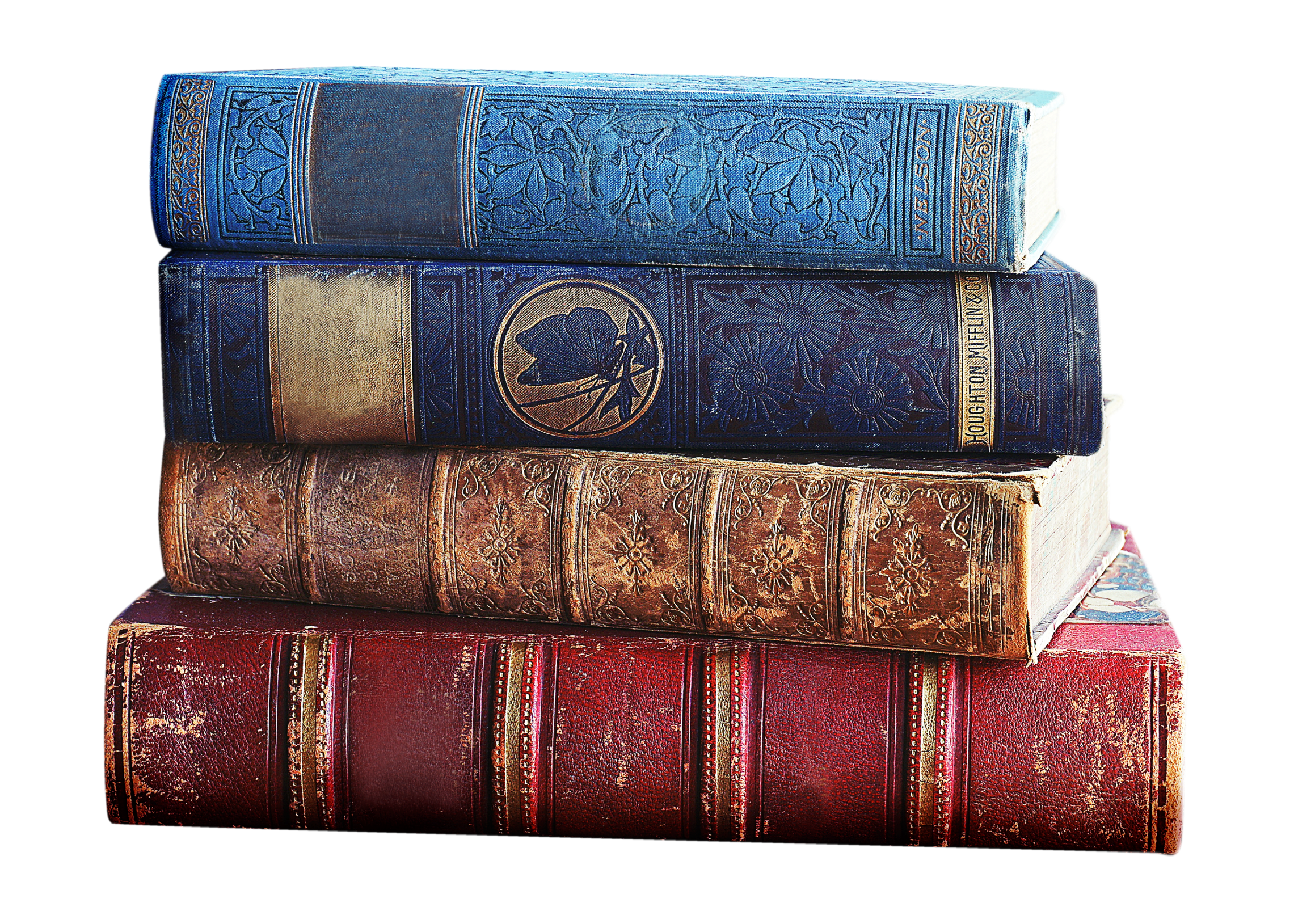 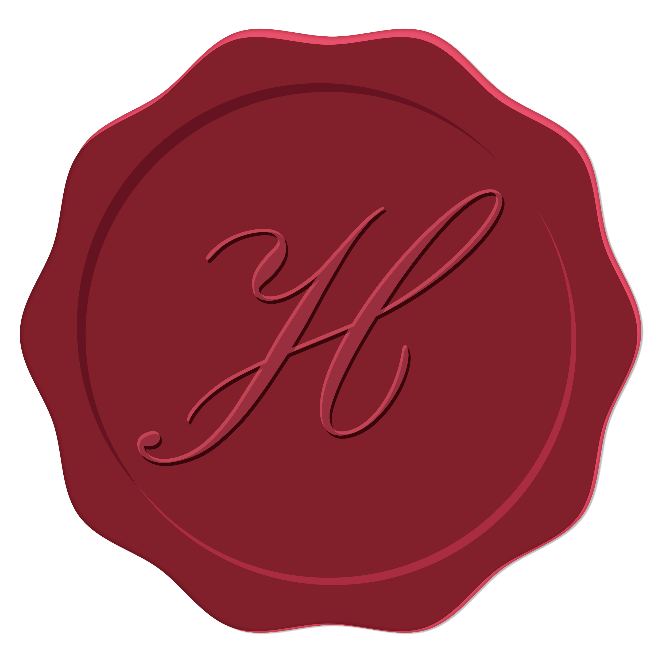 Flor de maracujá

“Pelas rosas, pelos lírios,Pelas abelhas, sinhá,Pelas notas mais chorosasDo canto do sabiá,Pelo cálice de angústiasDa flor do maracujá! [...]

Por tudo o que o céu revela!Por tudo o que a terra dáEu te juro que minh’almaDe tua alma escrava está!...Guarda contigo esse emblemaDa flor do maracujá! [...]”
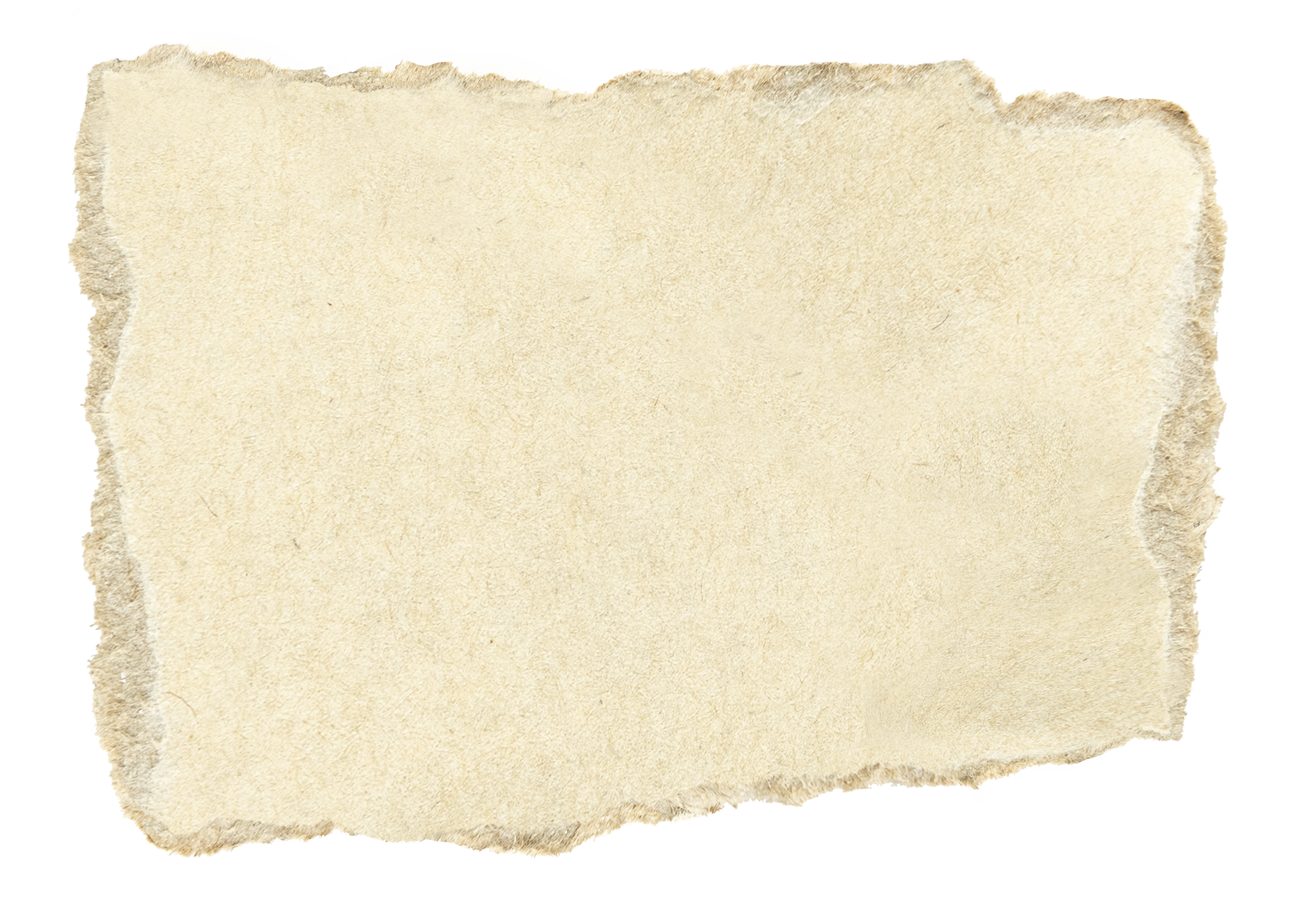 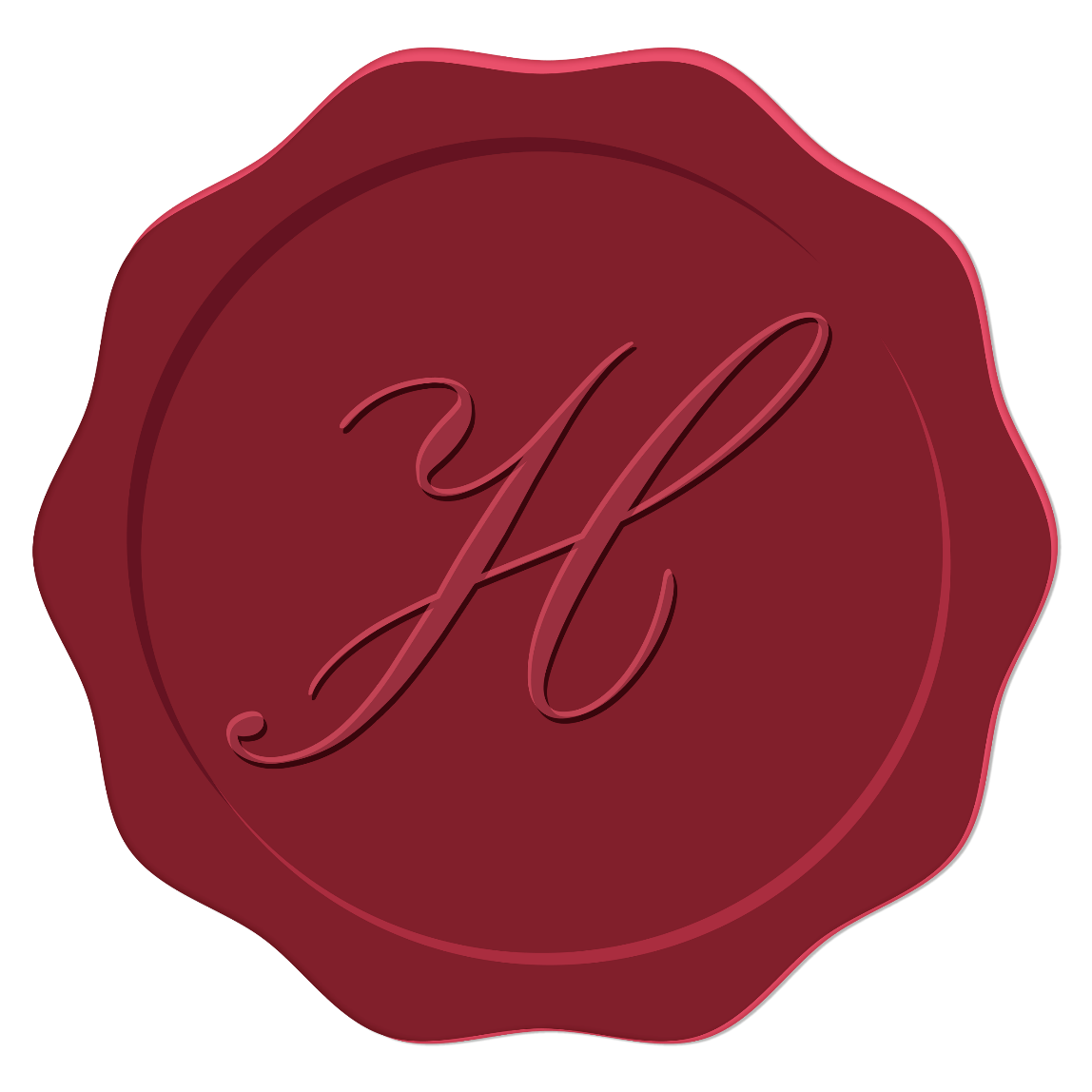 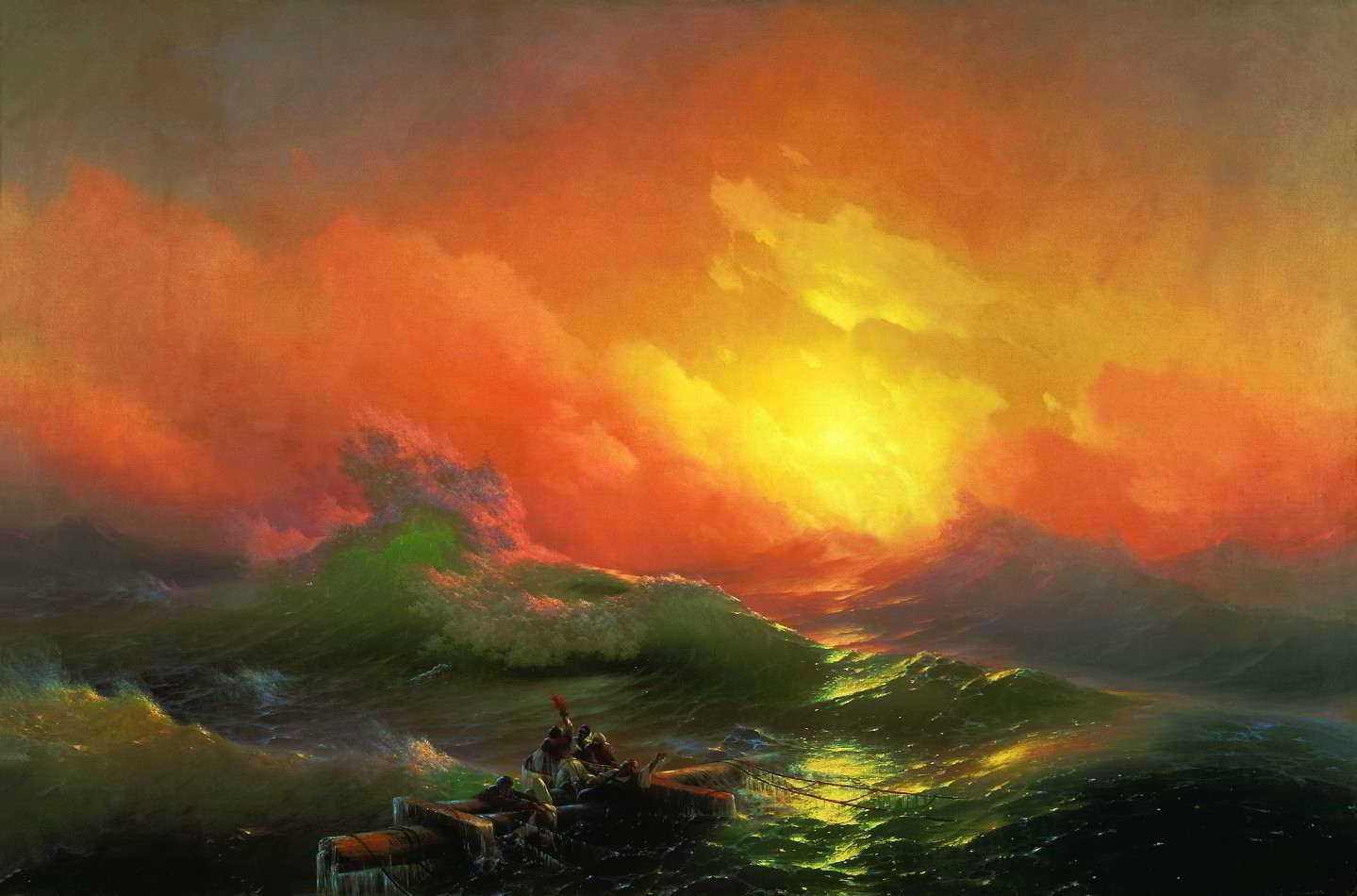 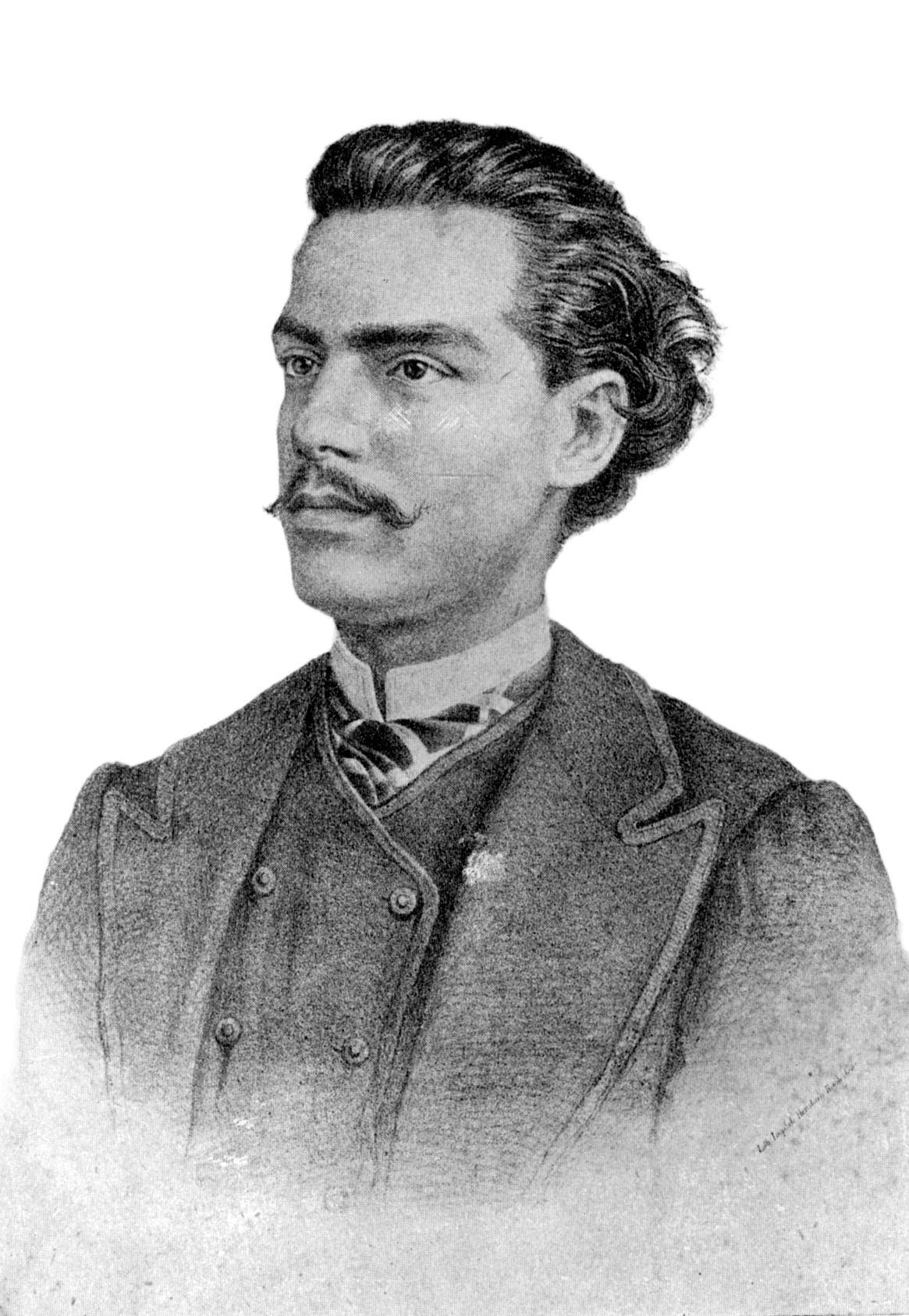 POESIA ROMÂNTICA
3ª GERAÇÃO
Condoreira ou Hugoana
Castro Alves
Representou uma evolução quanto 
a seus antecessores, haja vista sua consciência humanitária, social e política
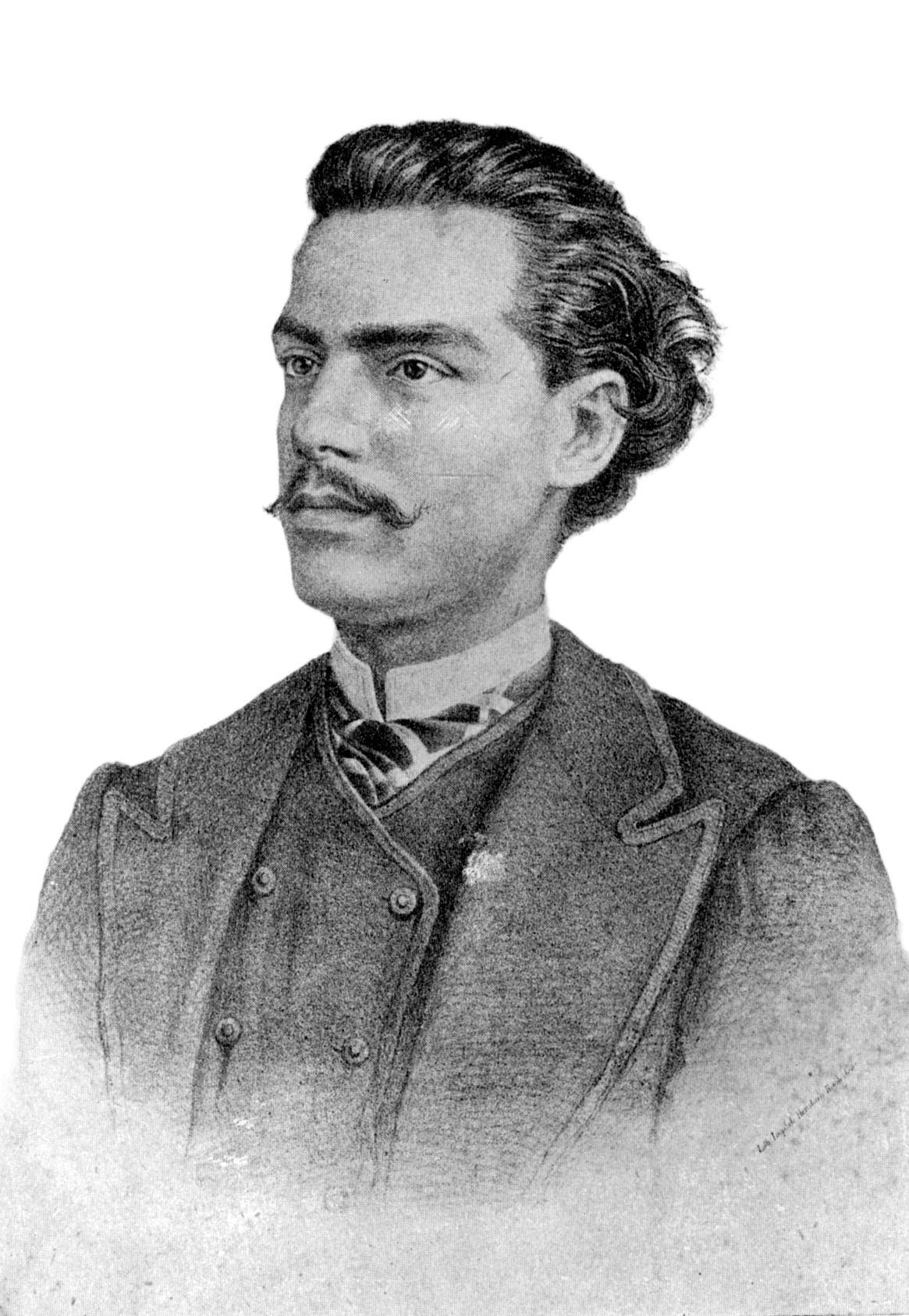 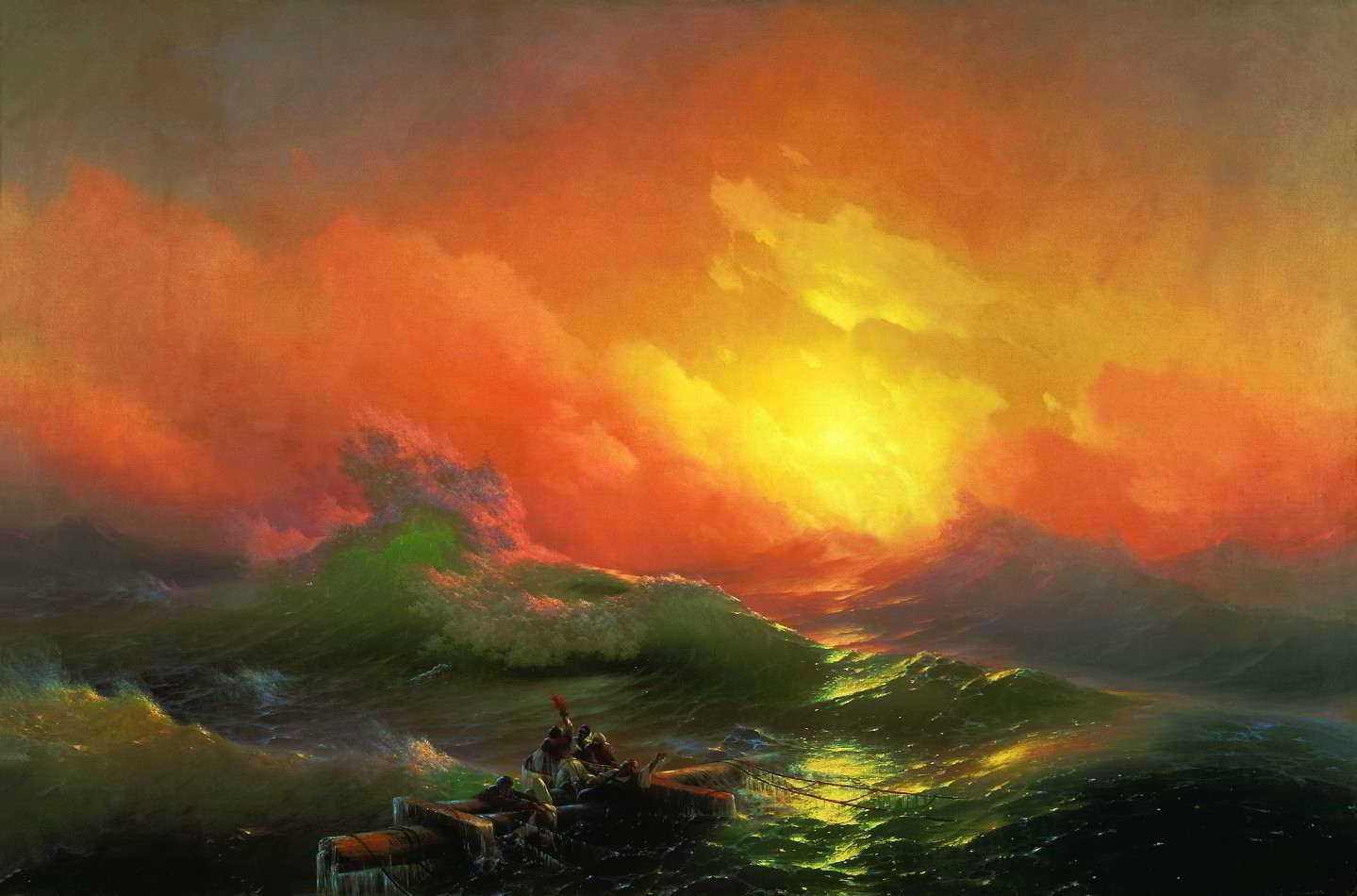 CASTRO ALVES
Espumas flutuantes (1870)
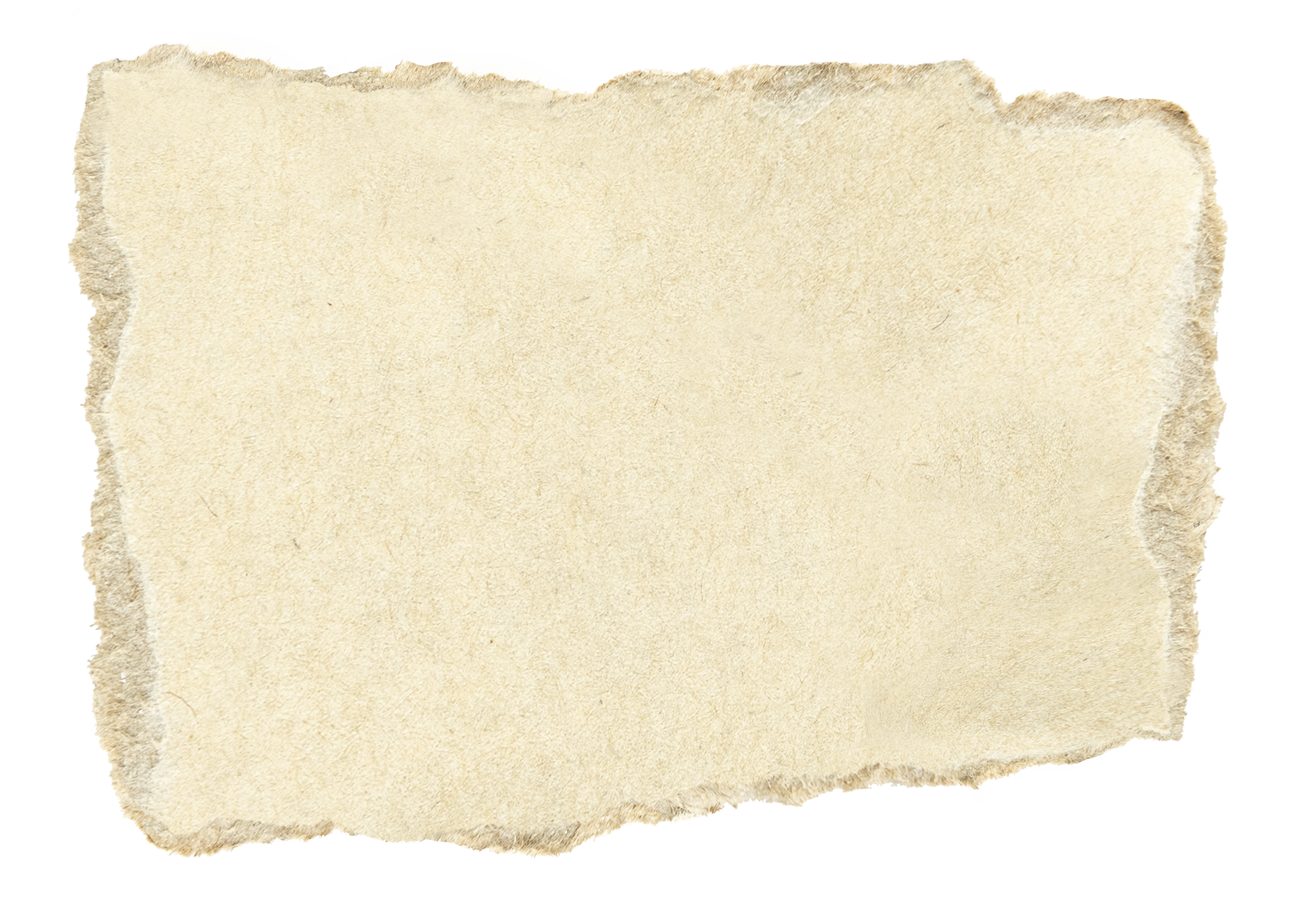 O LIVRO E A AMÉRICA

“Oh! Bendito o que semeia
Livros... Livros à mão cheia...
E manda o povo pensar!
O livro caindo n’alma
É germe -– que faz a palma
É chuva –- que faz o mar.
Bravo a quem salva o futuro
Fecundando a multidão!... [...]”
TEMAS
Poesia épico-social
A figura do poeta surge como um ser messiânico e engajado em causas políticas e sociais a fim de mudar seu país e o próprio continente americano
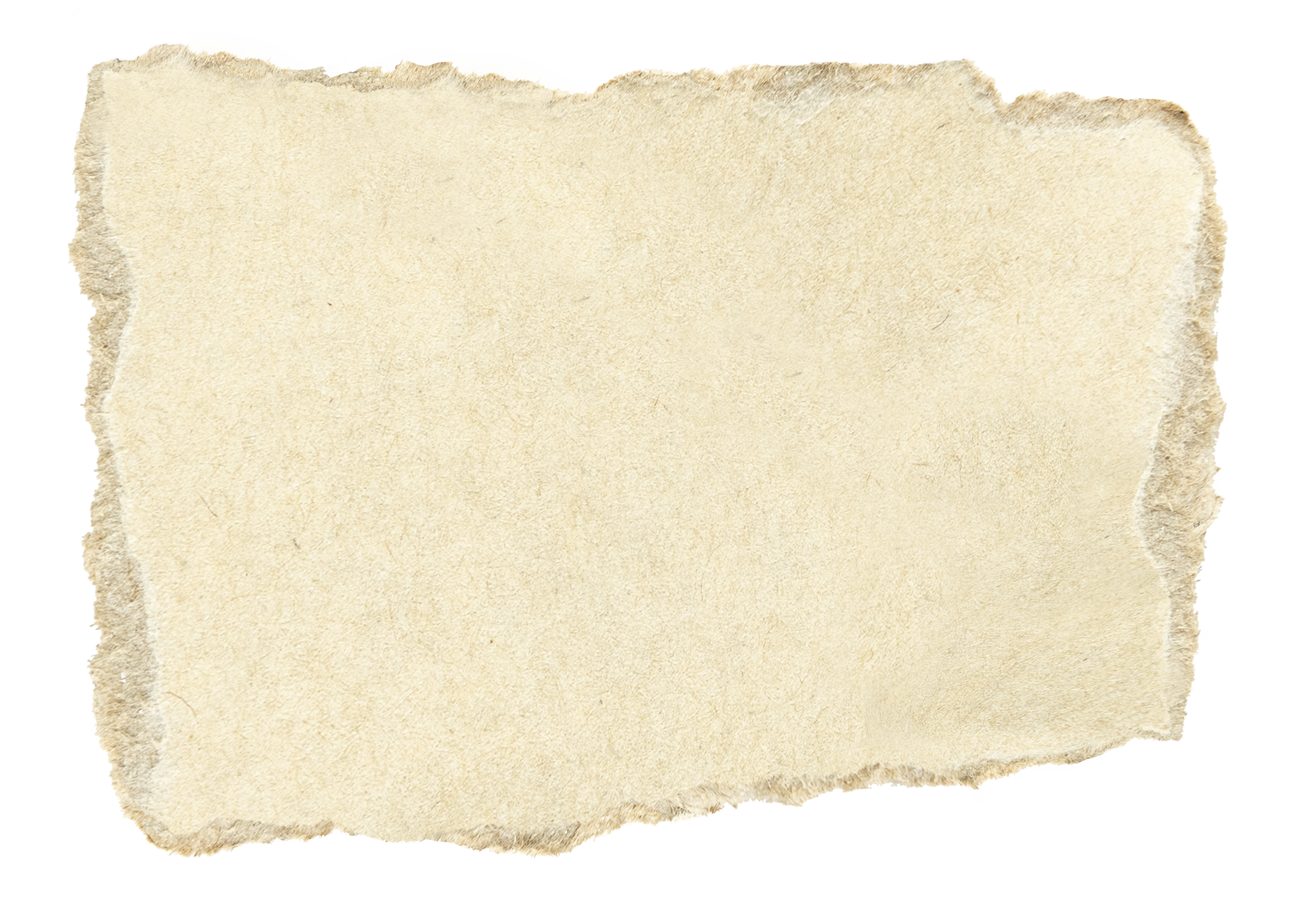 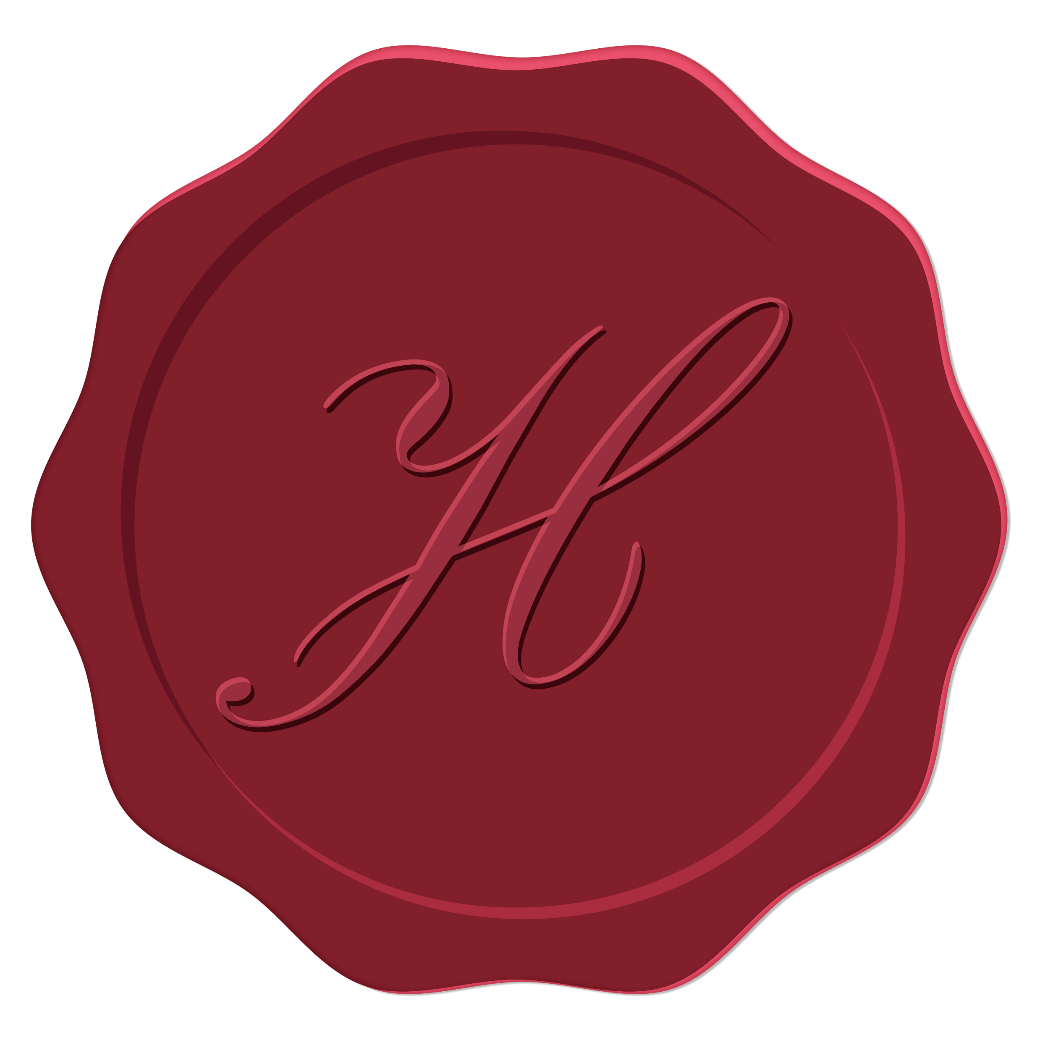 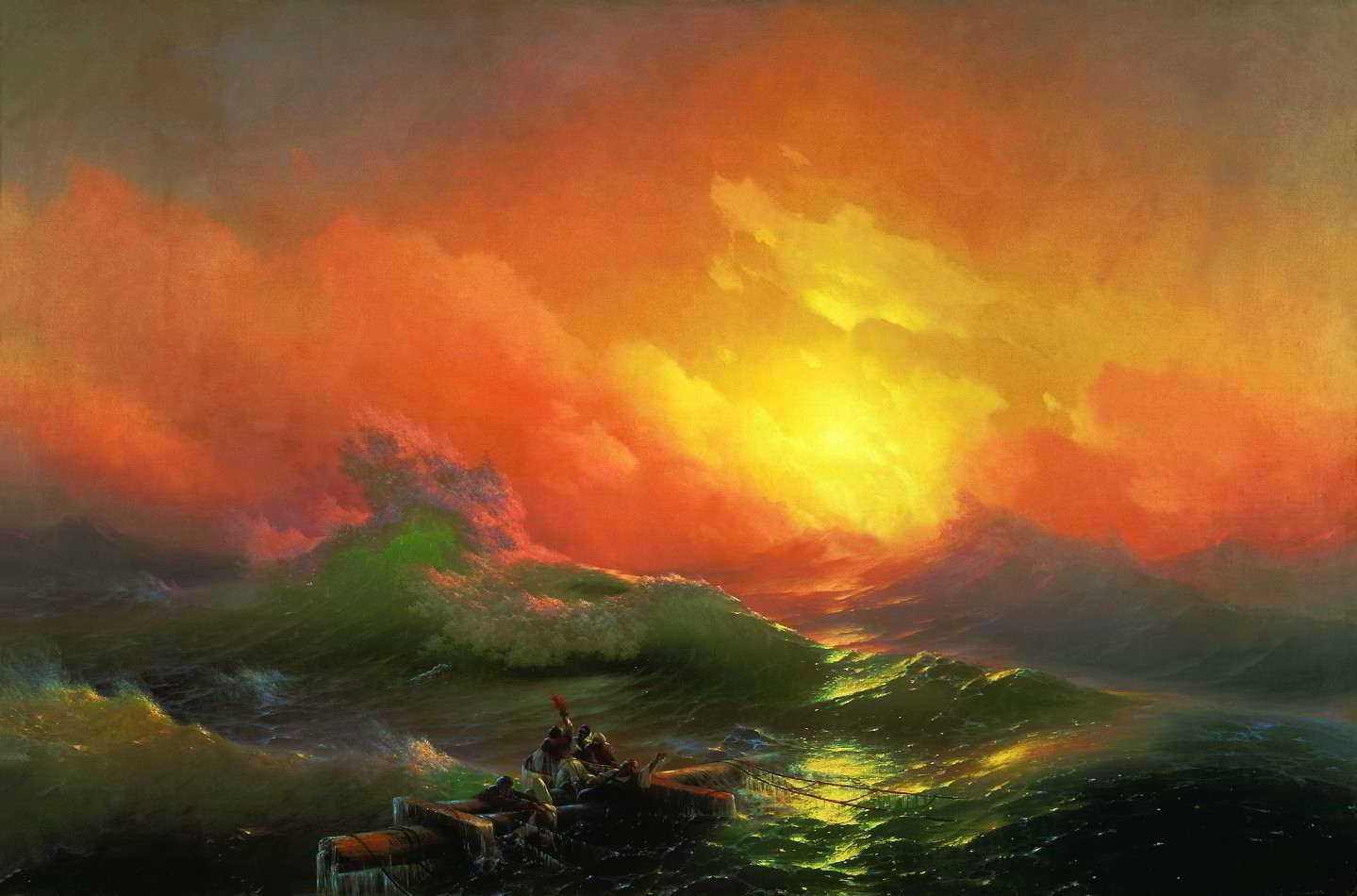 CASTRO ALVES
TEMA
Espumas flutuantes (1870)
Poesia amorosa
Aborda o amor sob 3 formas enfoques:
Ânsia de um sentimento limitado ao desejo febril sem concretização
Alusões sexuais ambíguas e maliciosas
Exaltação do amor como concretização física
A principal contribuição do poeta para o tema
A linguagem dos poemas amorosos demonstra certo amadurecimento: 

negação do tom retórico dos temas condoreiros em prol de uma forma de expressão mais simples e coloquial
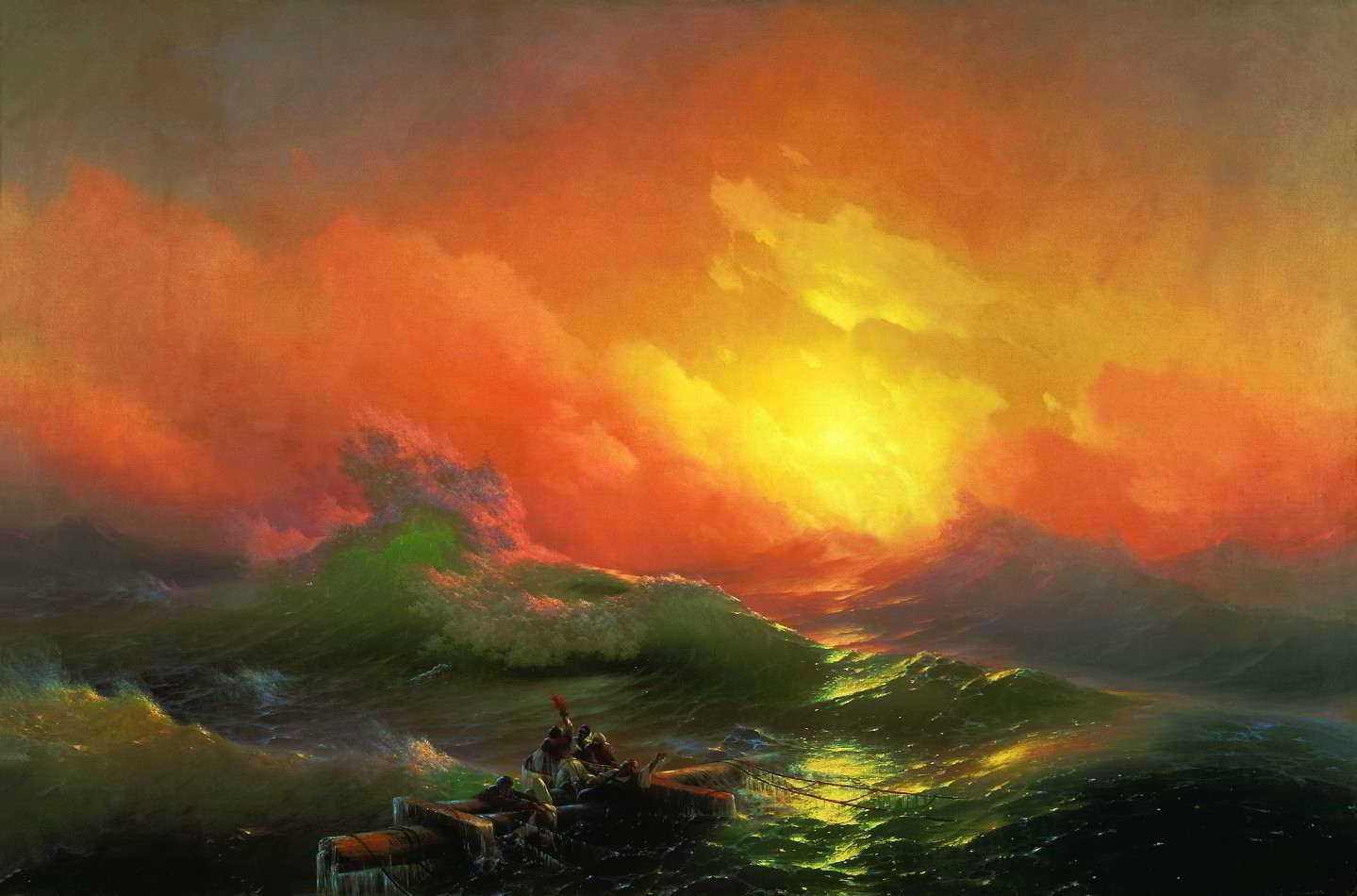 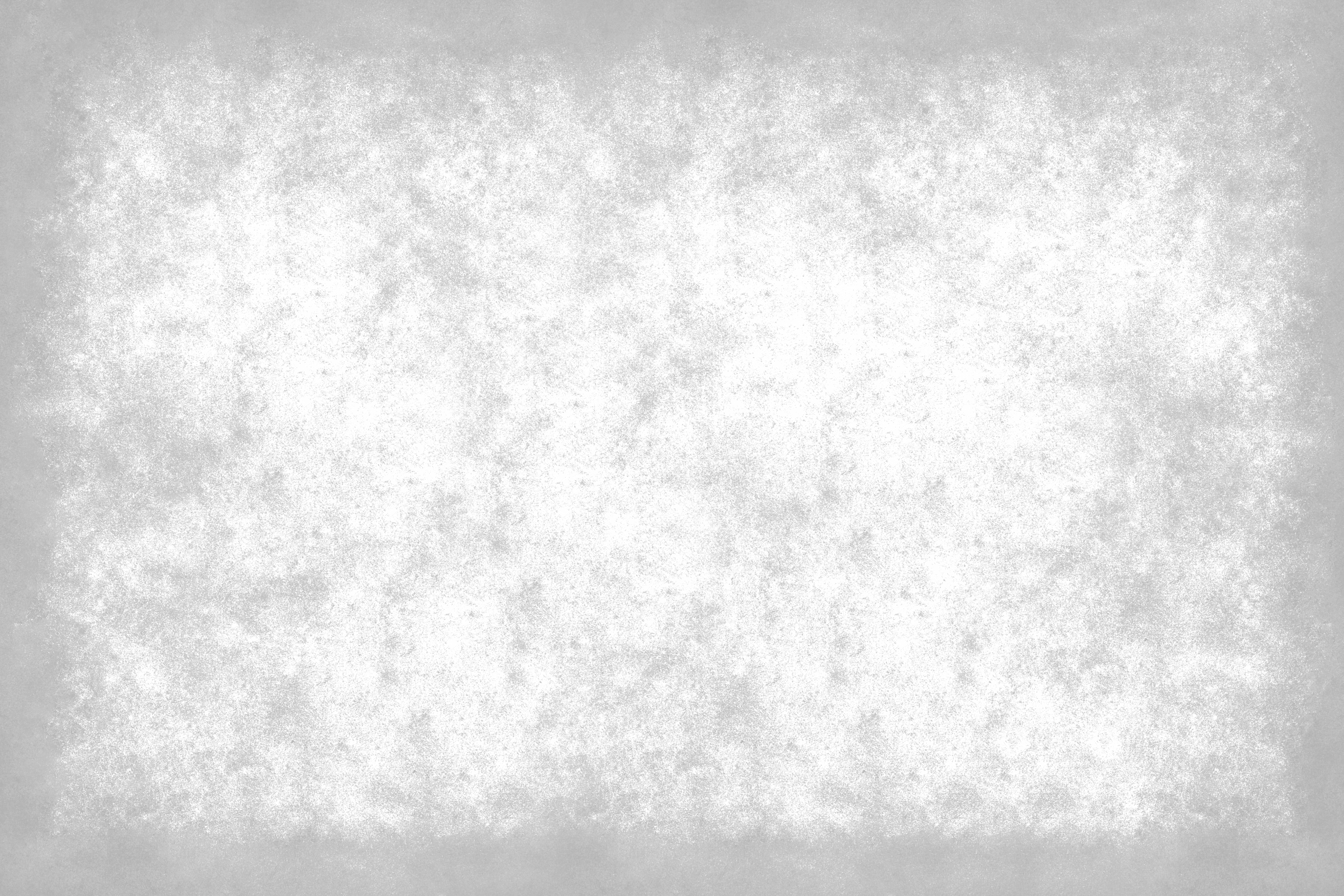 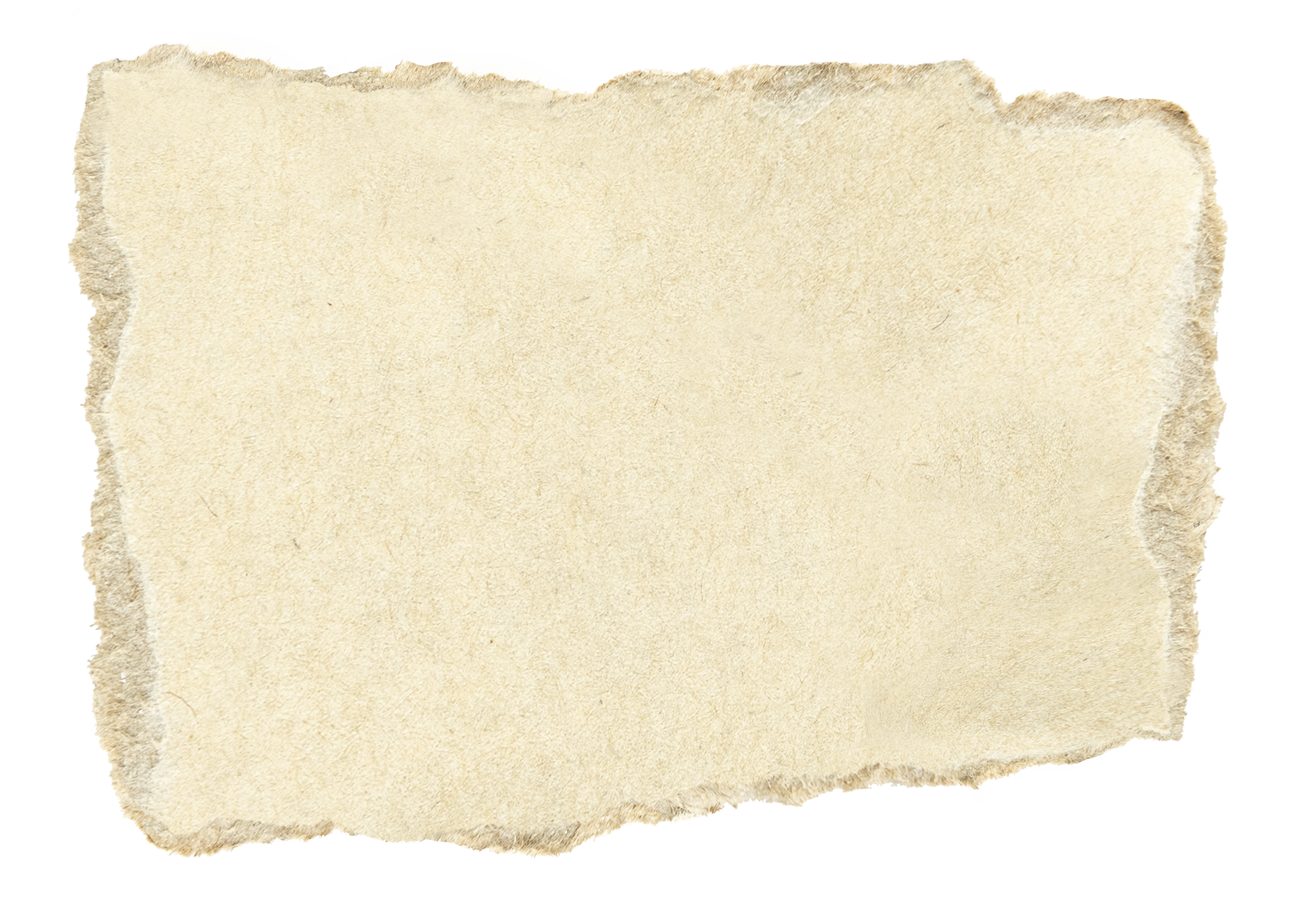 BOA NOITE
“[...] É noite, pois! Durmamos Julieta!Recende a alcova ao trescalar das flores.Fechemos sobre nós estas cortinas...São as asas dos arcanjos dos amores. [...]

Mulher do meu amor! 
Quando aos meus beijosTreme tua alma, como a lira ao vento,Das teclas do teu seio que harmonias,Que escalas de suspiros, bebo atento! 




Ai! Canta a cavatina do delírio,Ri, suspira, soluça, anseia e chora...Marion! Marion!... É noite ainda.Que importa os raios de uma nova aurora?!...”
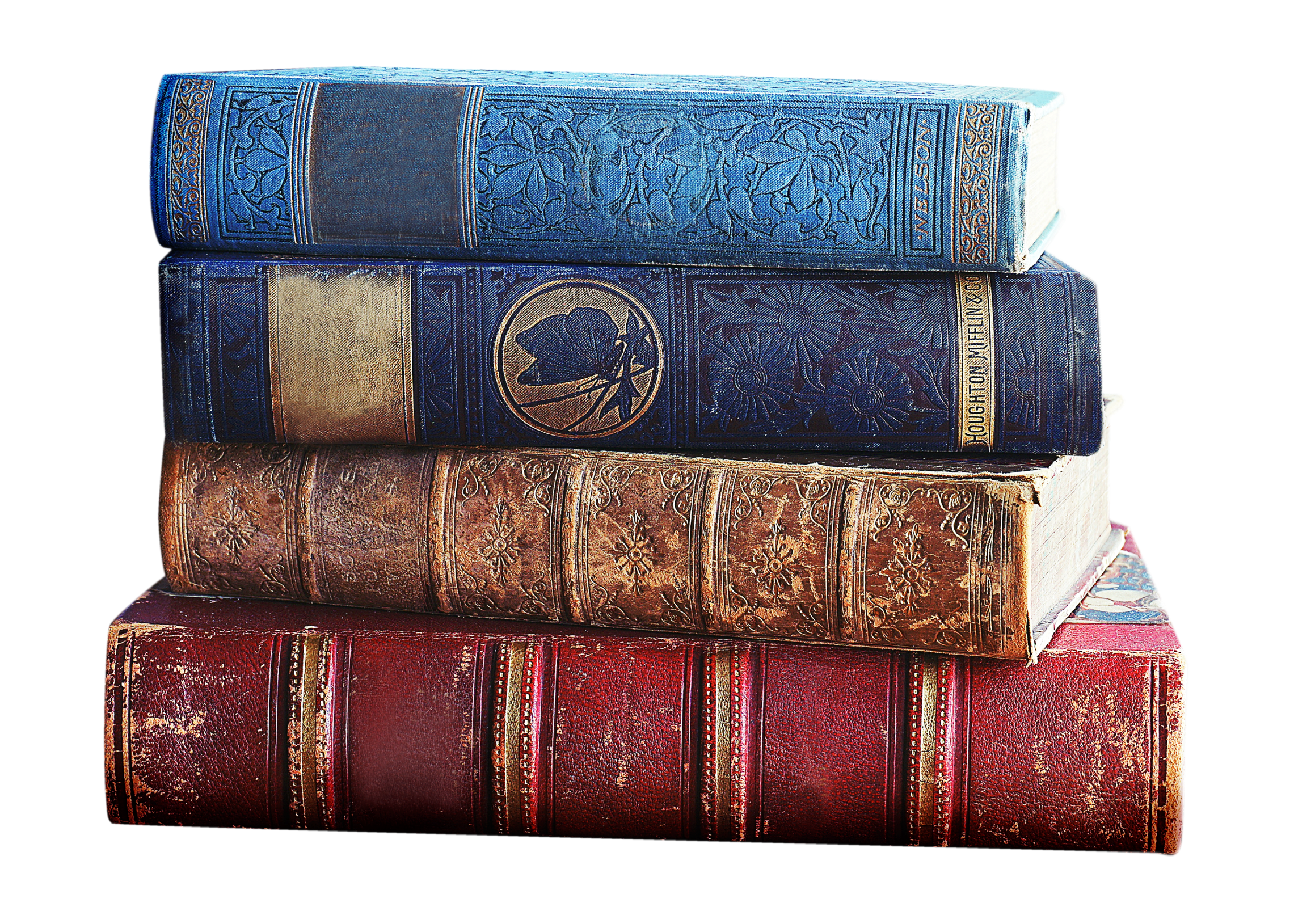 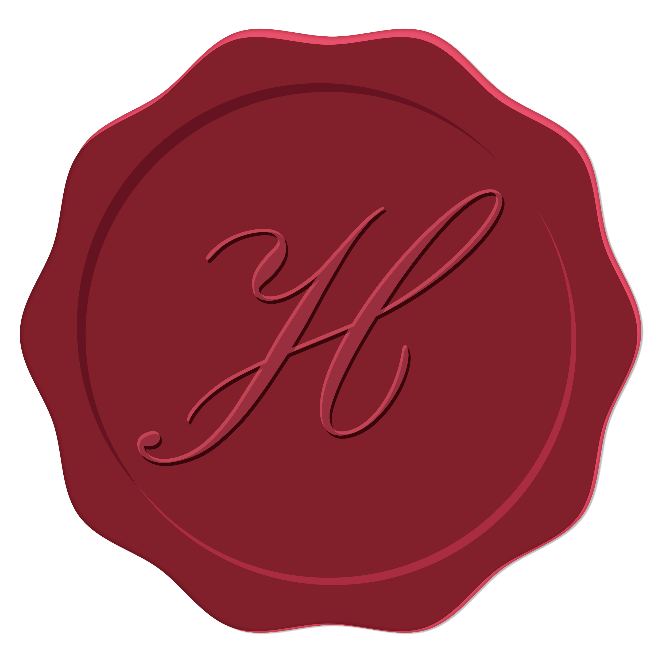 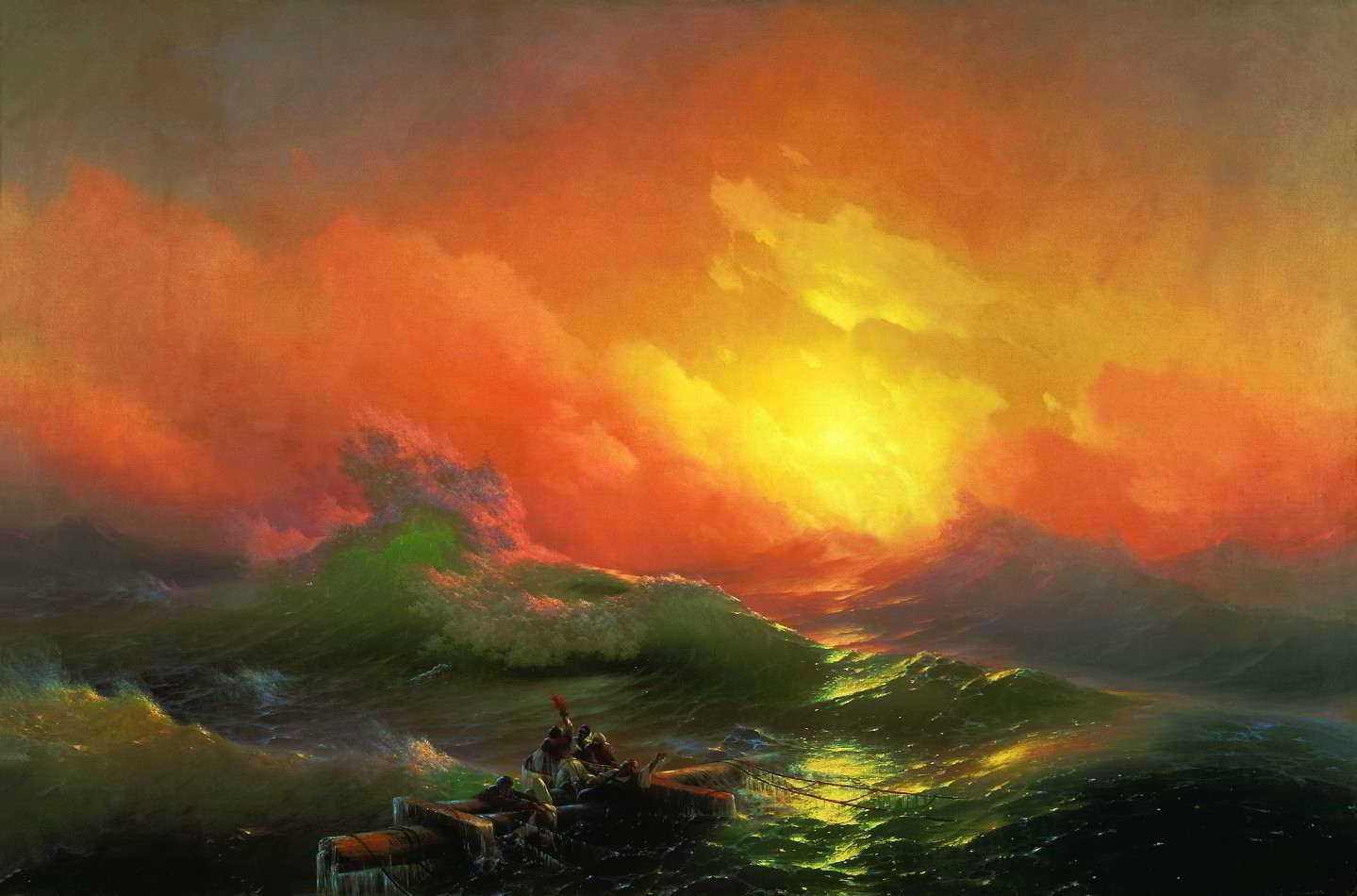 CASTRO ALVES
Espumas flutuantes (1870)
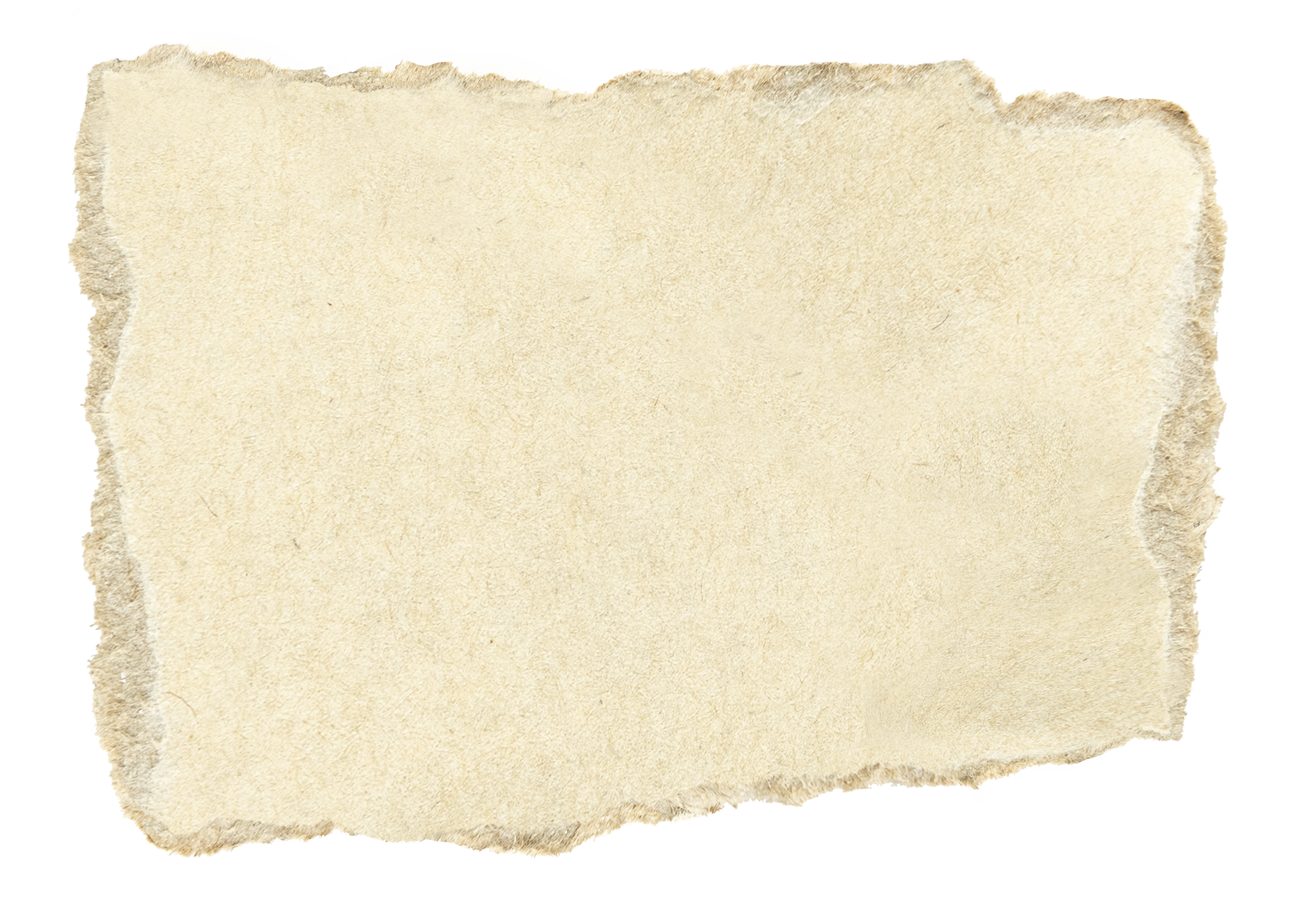 Lirismo existencial
Mocidade e morte
“Quando eu morrer... não lancem meu cadáverNo fosso de um sombrio cemitério...Odeio o mausoléu que espera o mortoComo o viajante desse hotel funéreo. Corre nas veias negras desse mármoreNão sei que sangue vil de messalina,A cova, num bocejo indiferente,Abre ao primeiro a boca libertina.
Ei-la a nau do sepulcro – o cemitério...Que povo estranho no porão profundo!Emigrantes sombrios que se embarcamPara as plagas sem fim do outro mundo. [...]”
Ao sentir a vida ameaçada, o eu-lírico reflete sobre a beleza simples de estar vivo
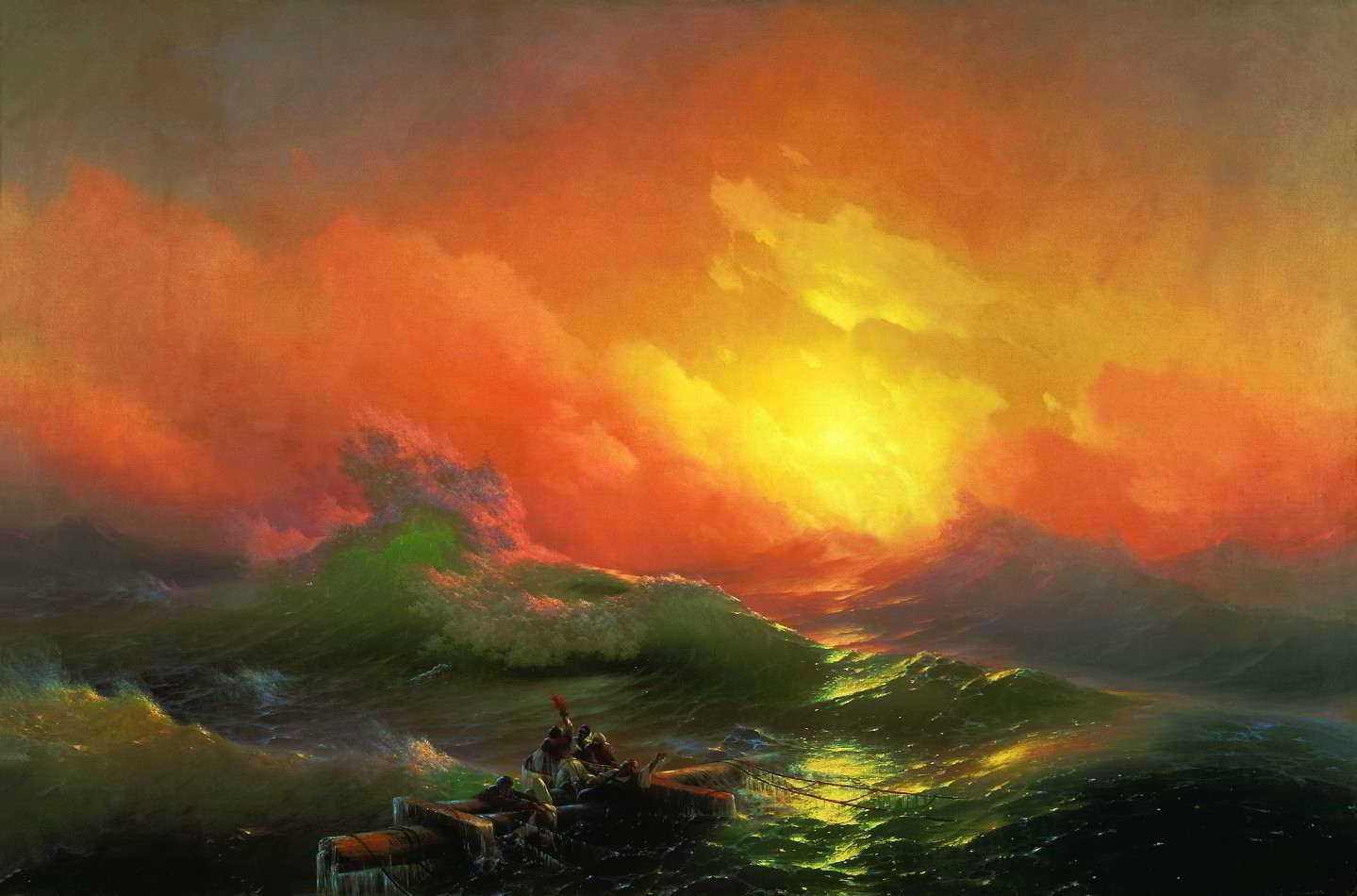 CASTRO ALVES
Espumas flutuantes (1870)
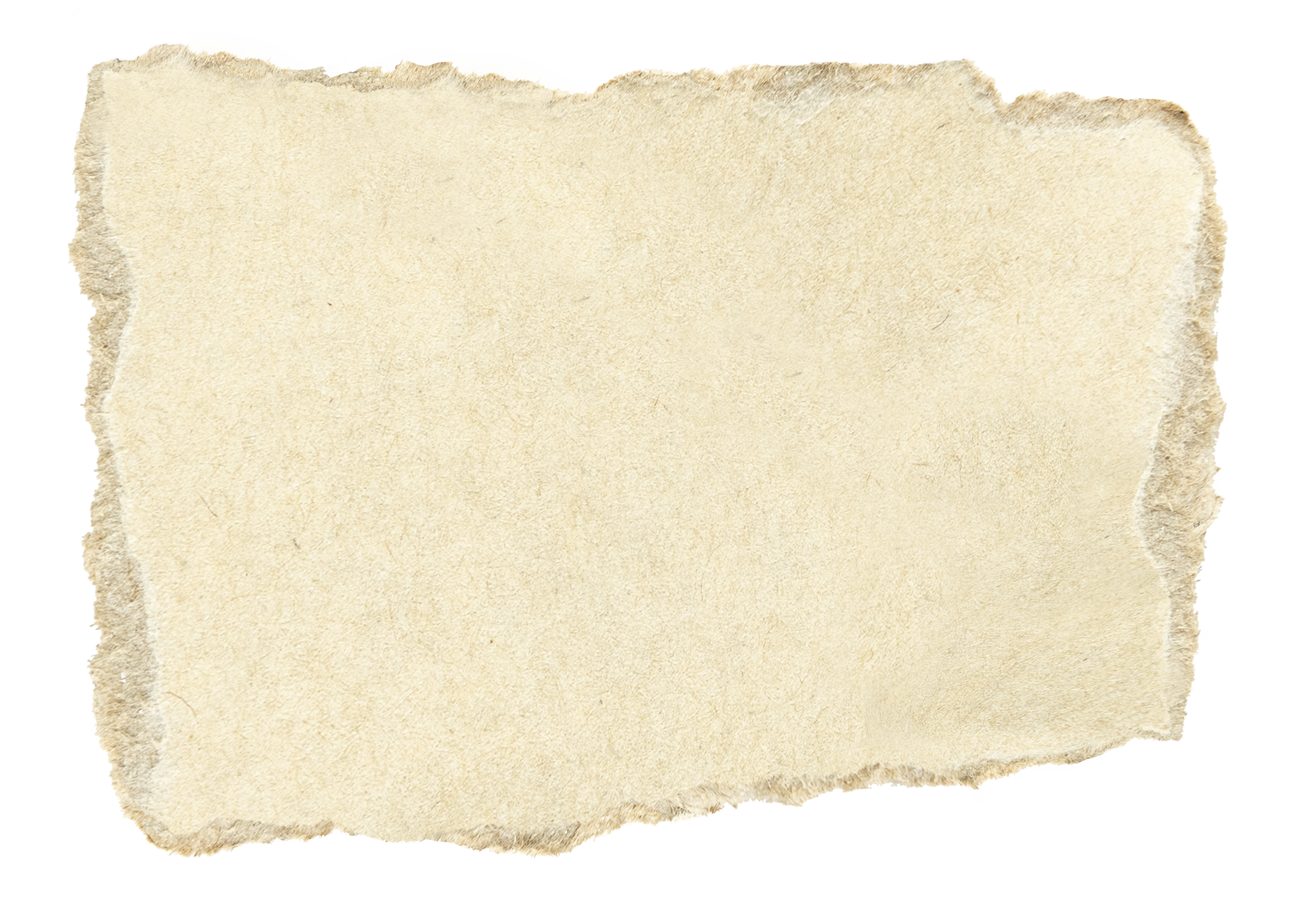 Natureza
Murmúrios da tarde
“Ontem à tarde, quando o sol morria,
A natureza era um poema santo,
De cada moita a escuridão saia,
De cada gruta rebentava um canto,
Ontem à tarde, quando o sol morria.

Do céu azul na profundeza escura
Brilhava a estrela, como um fruto louro,
E qual a foice, que no chão fulgura,
Mostrava a lua o semicirc’lo d’ouro,
Do céu azul na profundeza escura. [...]”
Projeção metafórica dos estados anímicos do poeta
Sentimento panteísta
Enorme plasticidade
Ao sentir a vida ameaçada, o eu-lírico reflete sobre a beleza simples de estar vivo
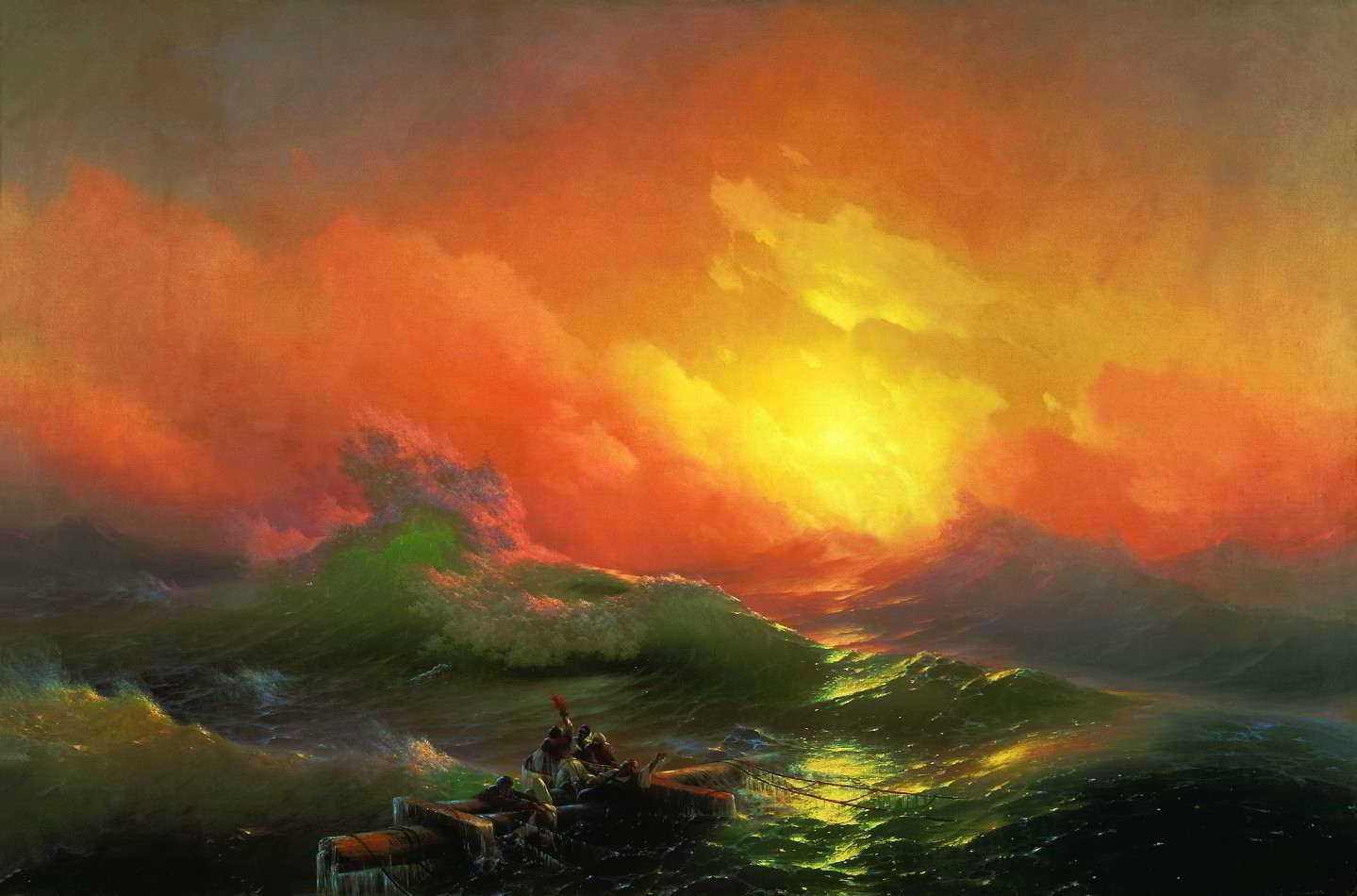 CASTRO ALVES
Os escravos (1883)
Poema O navio negreiro: Tragédia no mar
Reunião de poetas antiescravocratas
Denúncia de extrema crueldade a que eram submetidos os negros na travessia oceância
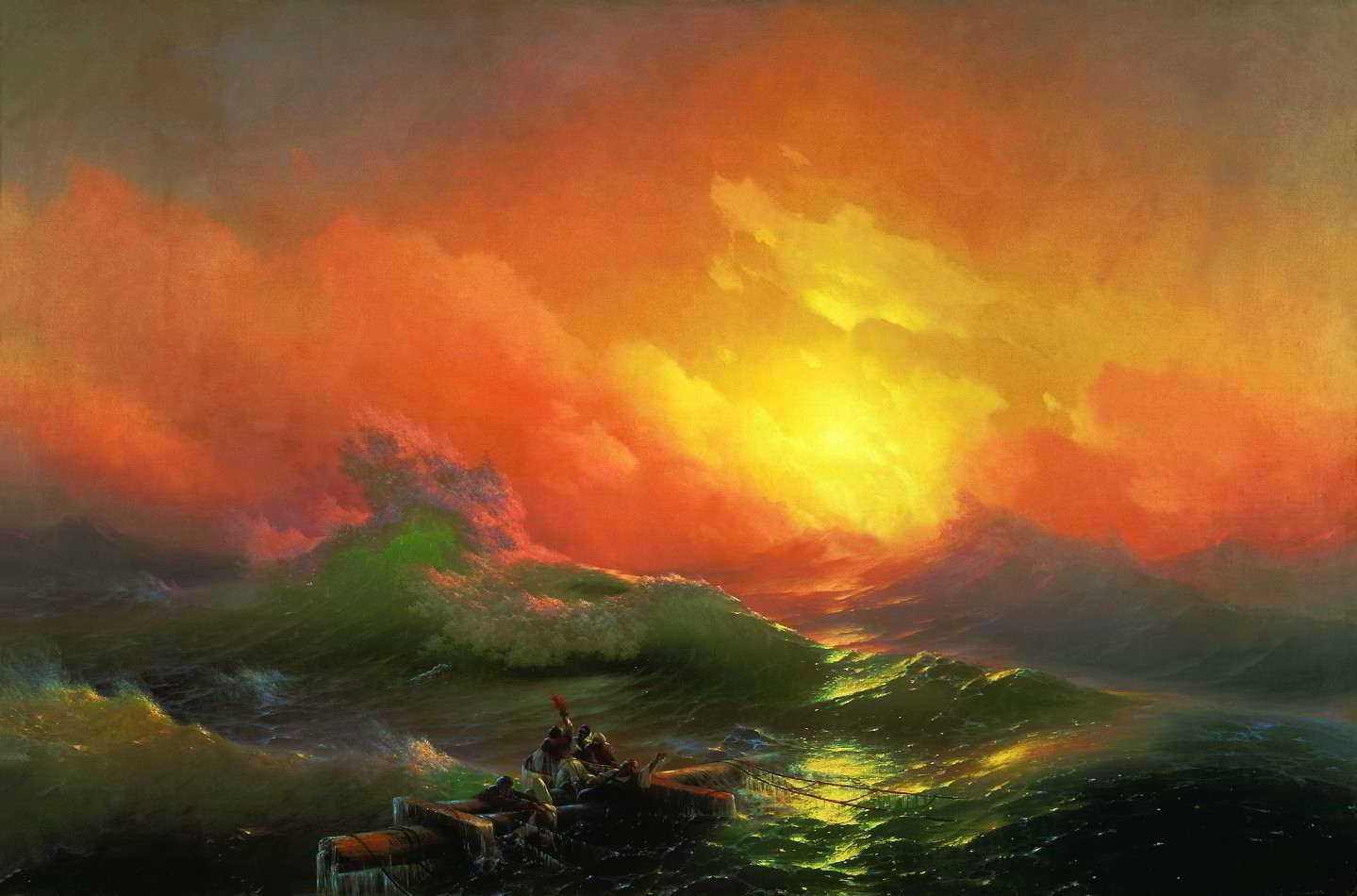 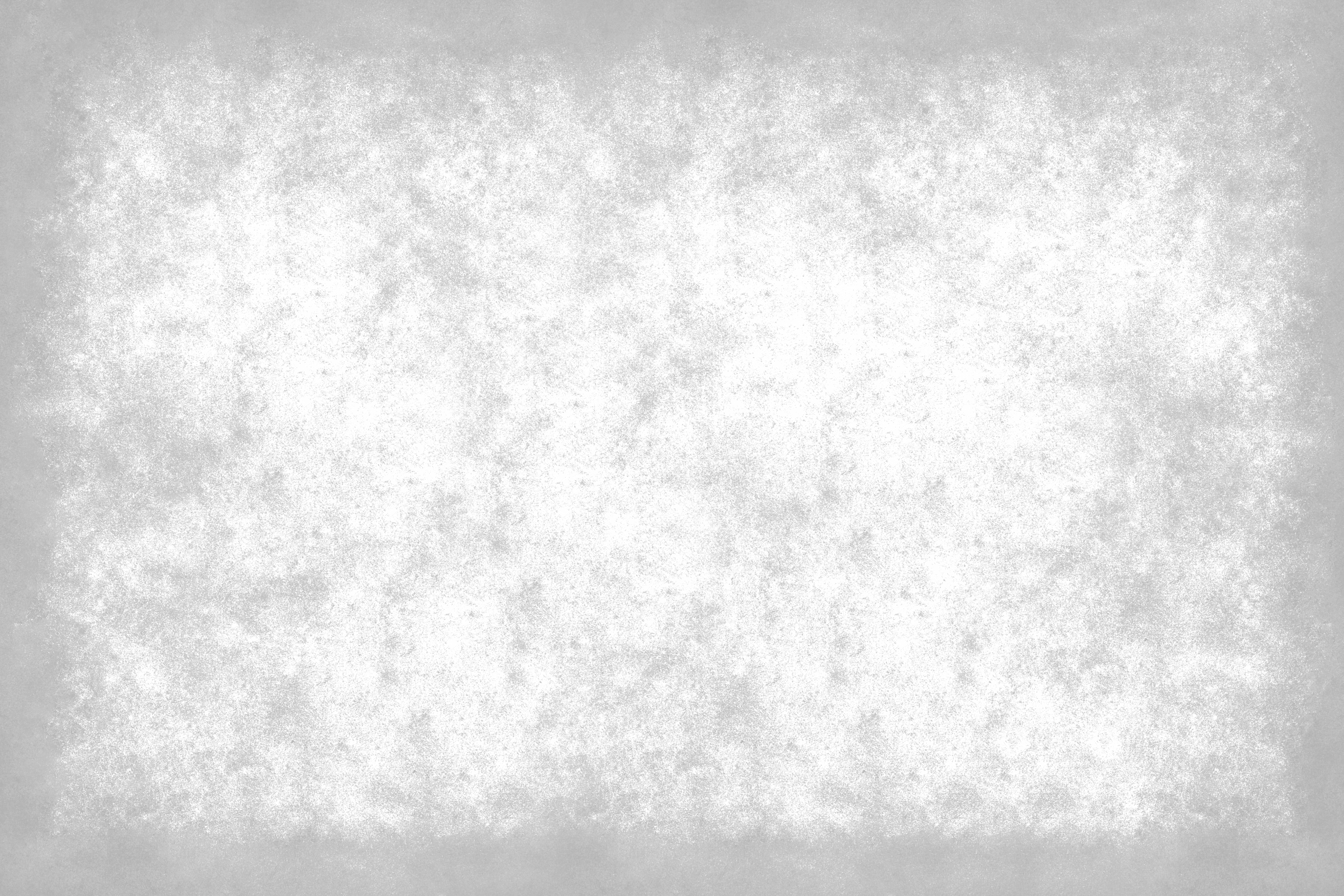 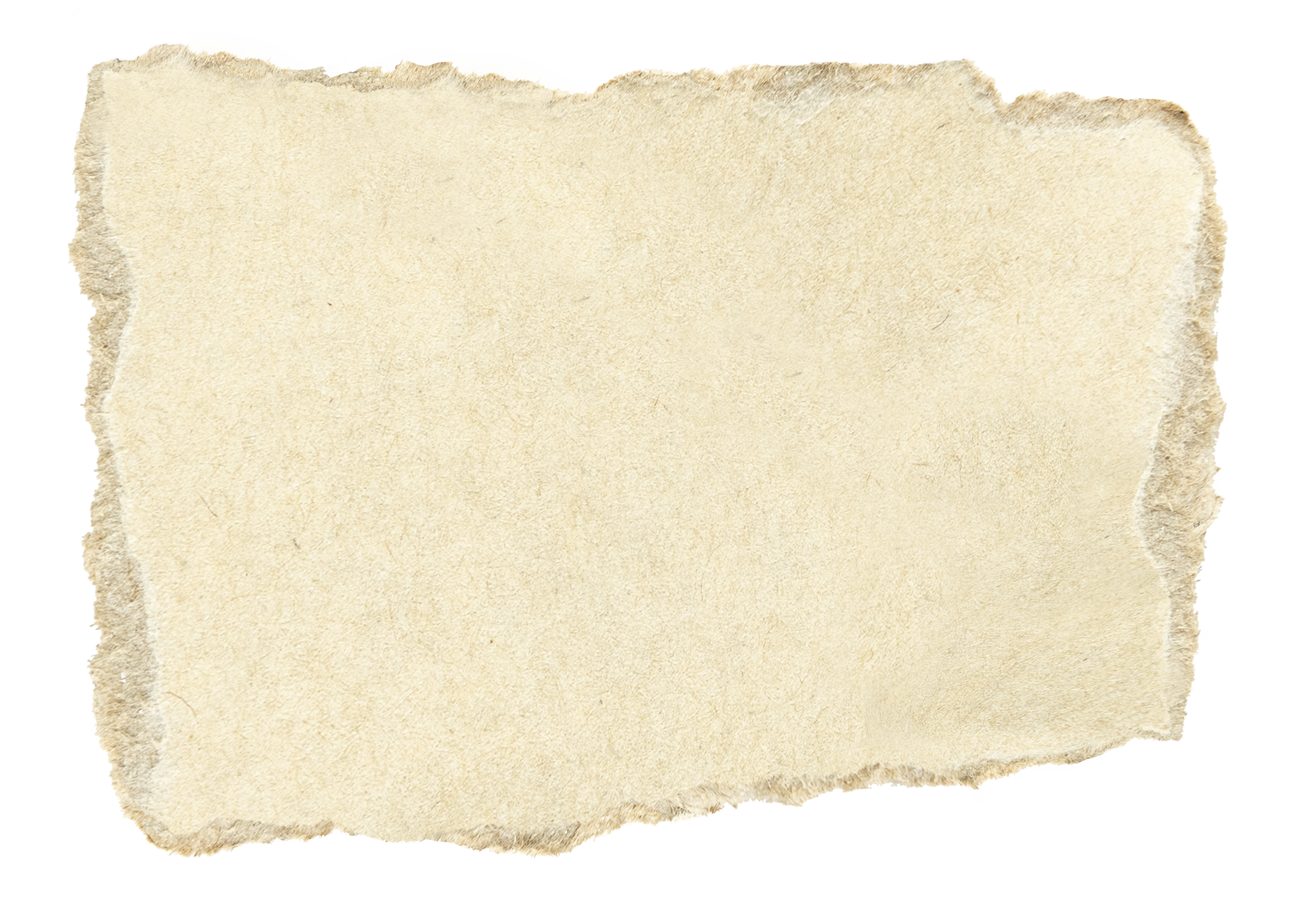 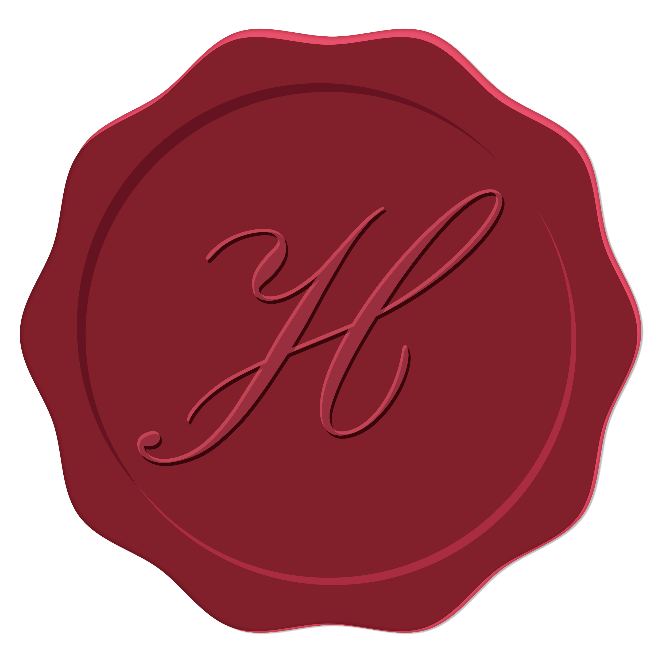 O NAVIO NEGREIRO
                       V
Senhor Deus dos desgraçados!
Dizei-me vós, Senhor Deus!
Se é loucura... se é verdade 
Tanto horror perante os céus?!
Ó mar, por que não apagas
Co’a esponja de tuas vagas
De teu manto este borrão?...
Astros! noites! tempestades!
Rolai das imensidades!
Varrei os mares, tufão! 

[...] São os filhos do deserto,
Onde a terra esposa a luz.
Onde vive em campo aberto
A tribo dos homens nus...

















São os guerreiros ousados
Que com os tigres mosqueados
Combatem na solidão.
Ontem simples, fortes, bravos.
Hoje míseros escravos,
Sem luz, sem ar, sem razão...

[...] Ontem a Serra Leoa,
A guerra, a caça ao leão,
O sono dormido à toa
Sob as tendas d’amplidão!
Hoje... o porão negro, fundo,
Infecto, apertado, imundo,
Tendo a peste por jaguar...
E o sono sempre cortado
Pelo arranco de um finado,
E o baque de um corpo ao mar... [...]”
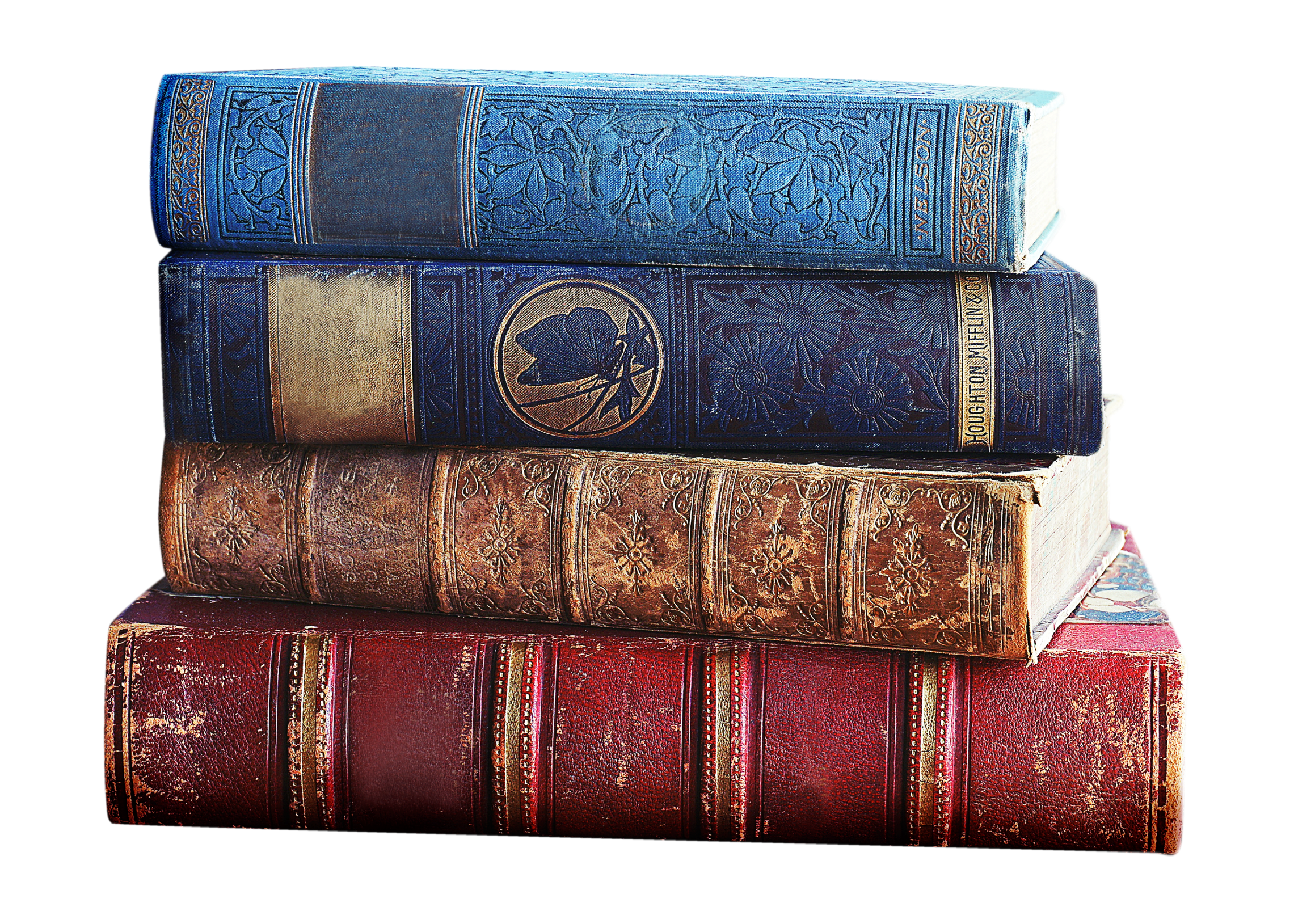 O navio negreiro
IV
Era um sonho dantesco... o tombadilho
Que das luzernas avermelha o brilho.
Em sangue a se banhar.
Tinir de ferros... estalar de açoite...
Legiões de homens negros como a noite,
Horrendos a dançar...

Negras mulheres, suspendendo às tetas
Magras crianças, cujas bocas pretas
Rega o sangue das mães:
Outras moças, mas nuas e espantadas,
No turbilhão de espectros arrastadas,
Em ânsia e mágoa vãs!
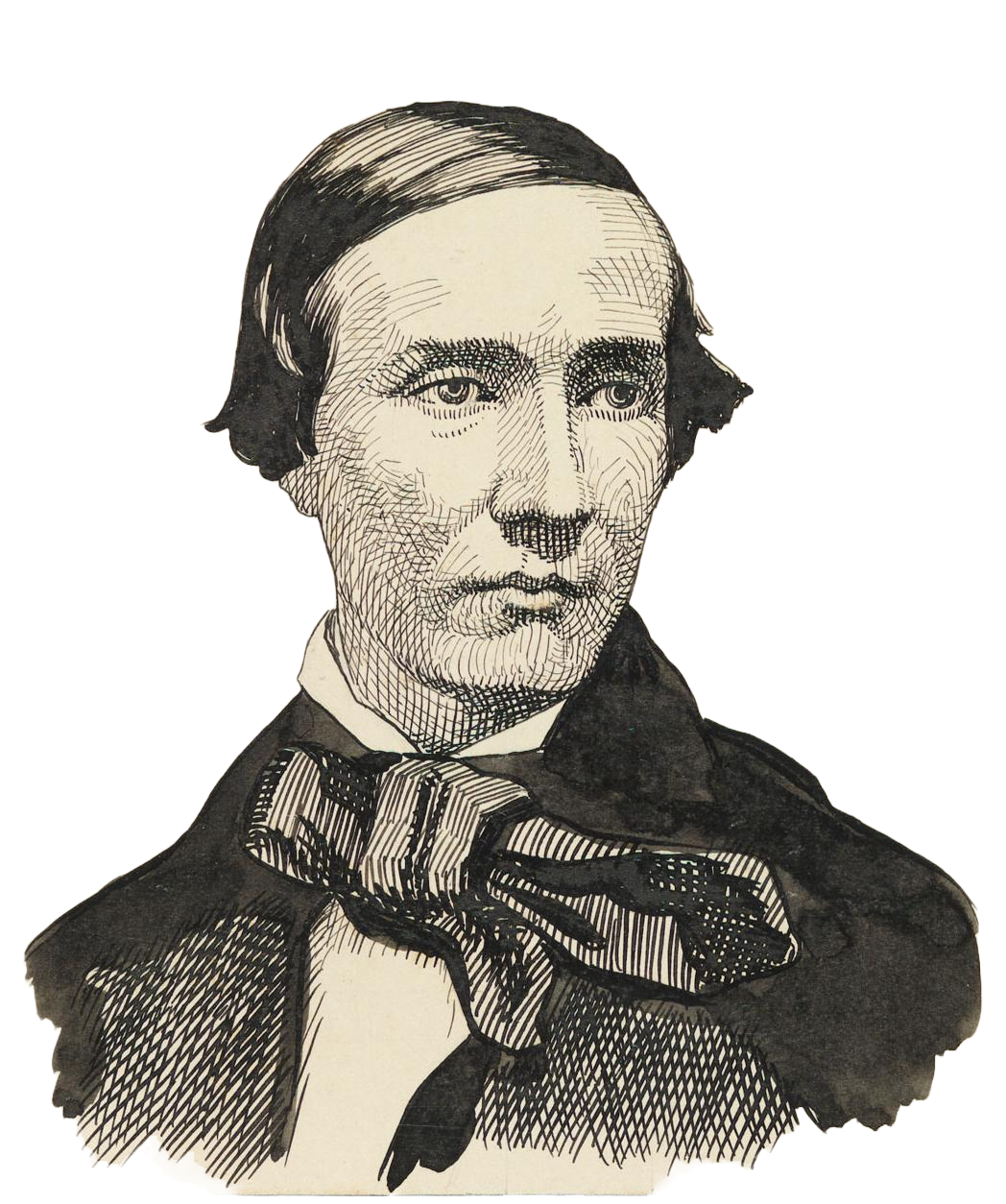 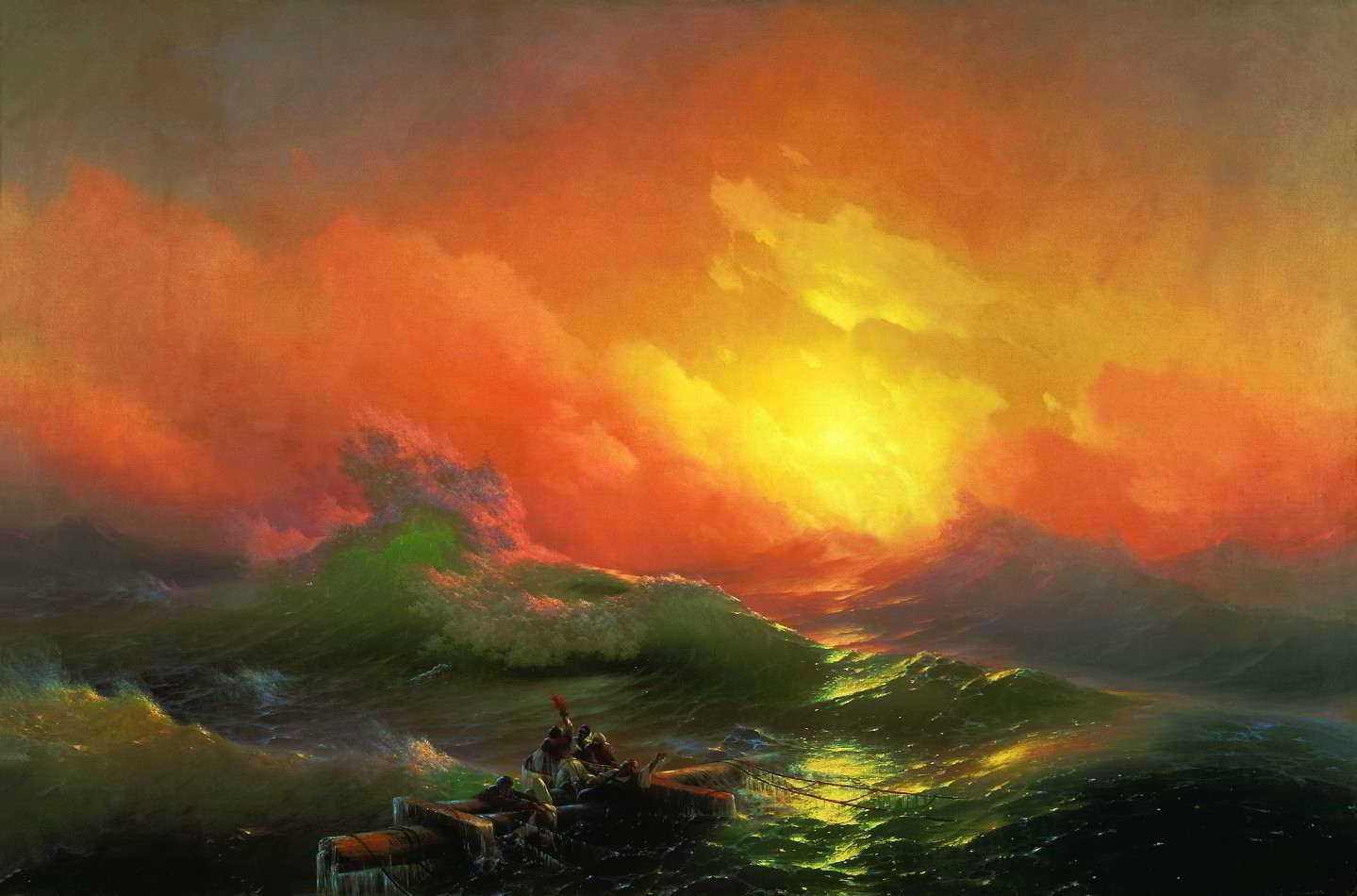 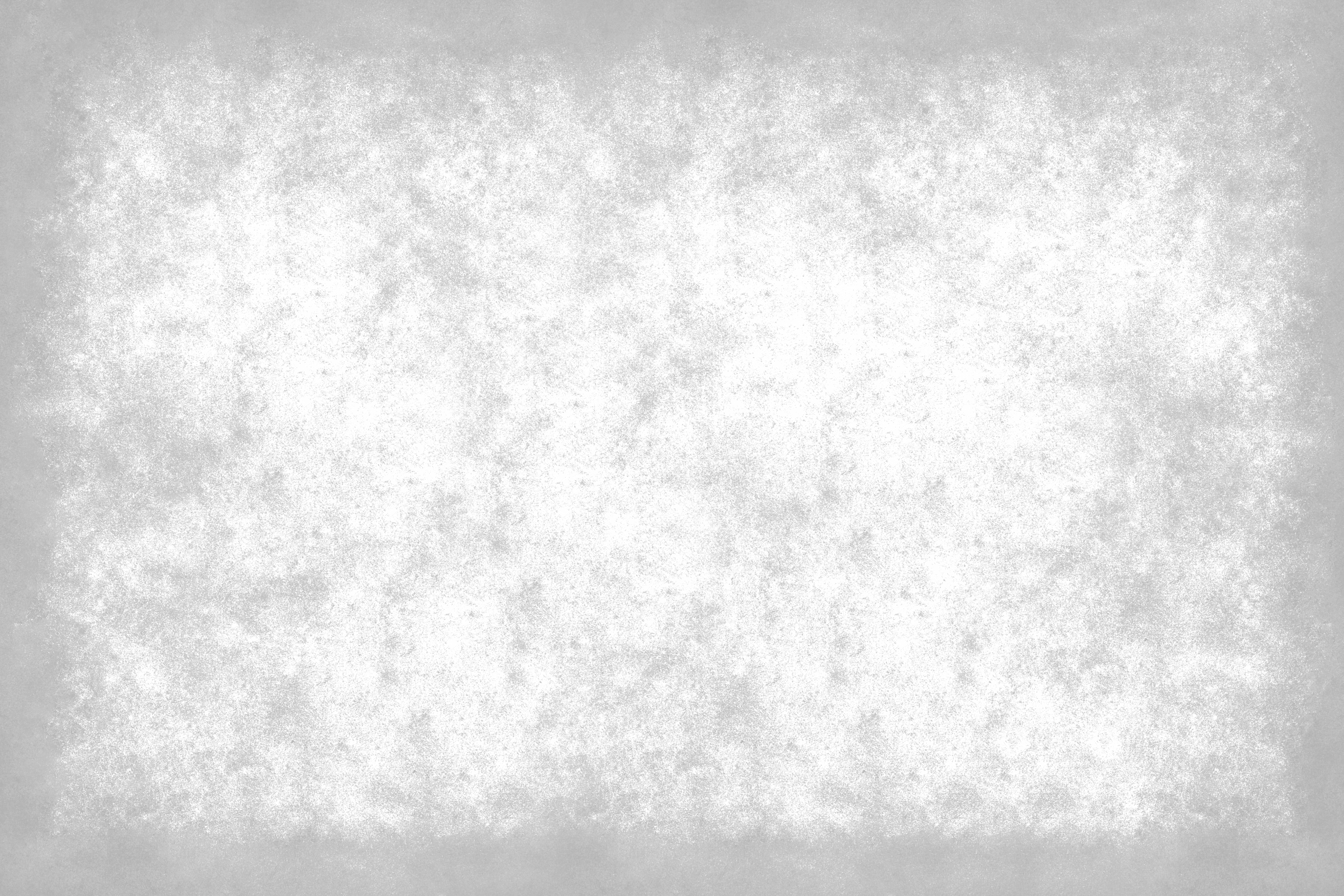 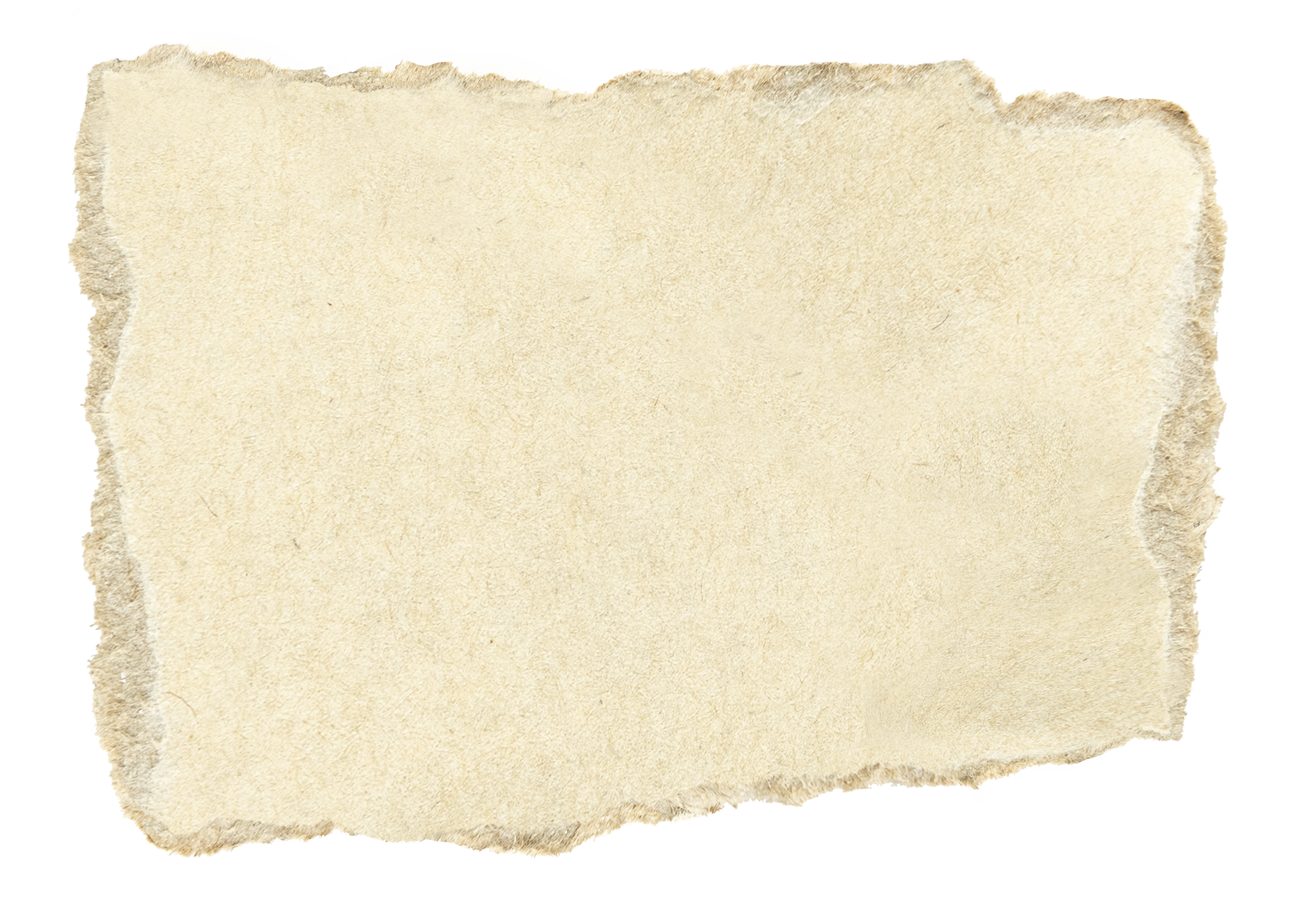 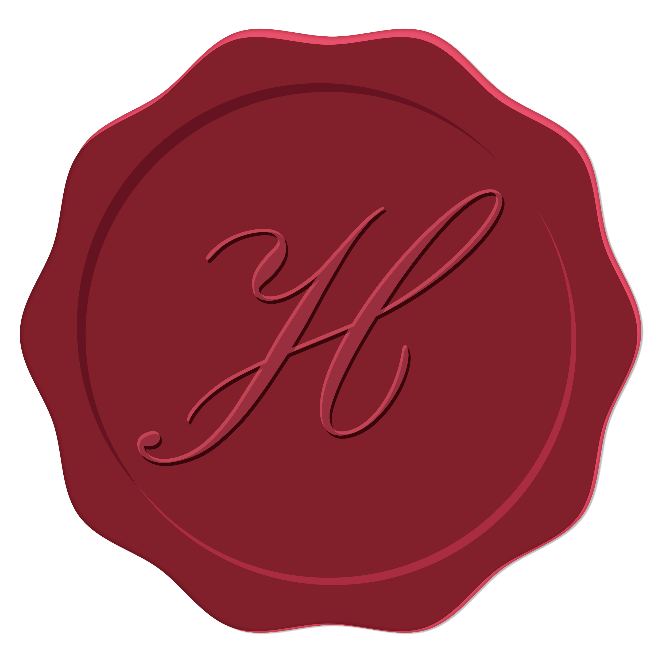 VOZES D’ÁFRICA

“Deus! ó Deus! onde estás que não respondes? Em que mundo, em qu’estrela tu t’escondes Embuçado nos céus? Há dois mil anos te mandei meu grito, Que embalde desde então corre o infinito... Onde estás, Senhor Deus?... 

Qual Prometeu* tu me amarraste um dia 
Do deserto na rubra penedia
–- Infinito: galé*!... 
Por abutre – me deste o sol candente, 
E a terra de Suez -– foi a corrente 
Que me ligaste ao pé... [...]”
Vocabulário:
Prometeu: segundo o mito grego, era um titã que, por roubar o fogo dos deuses e entregá-lo aos homens, foi severamente castigado por Zeus e acabou acorrentado no alto de uma montanha para que seu fígado fosse comido todos os dias por uma águia enorme;

Galé: trabalho forçado.
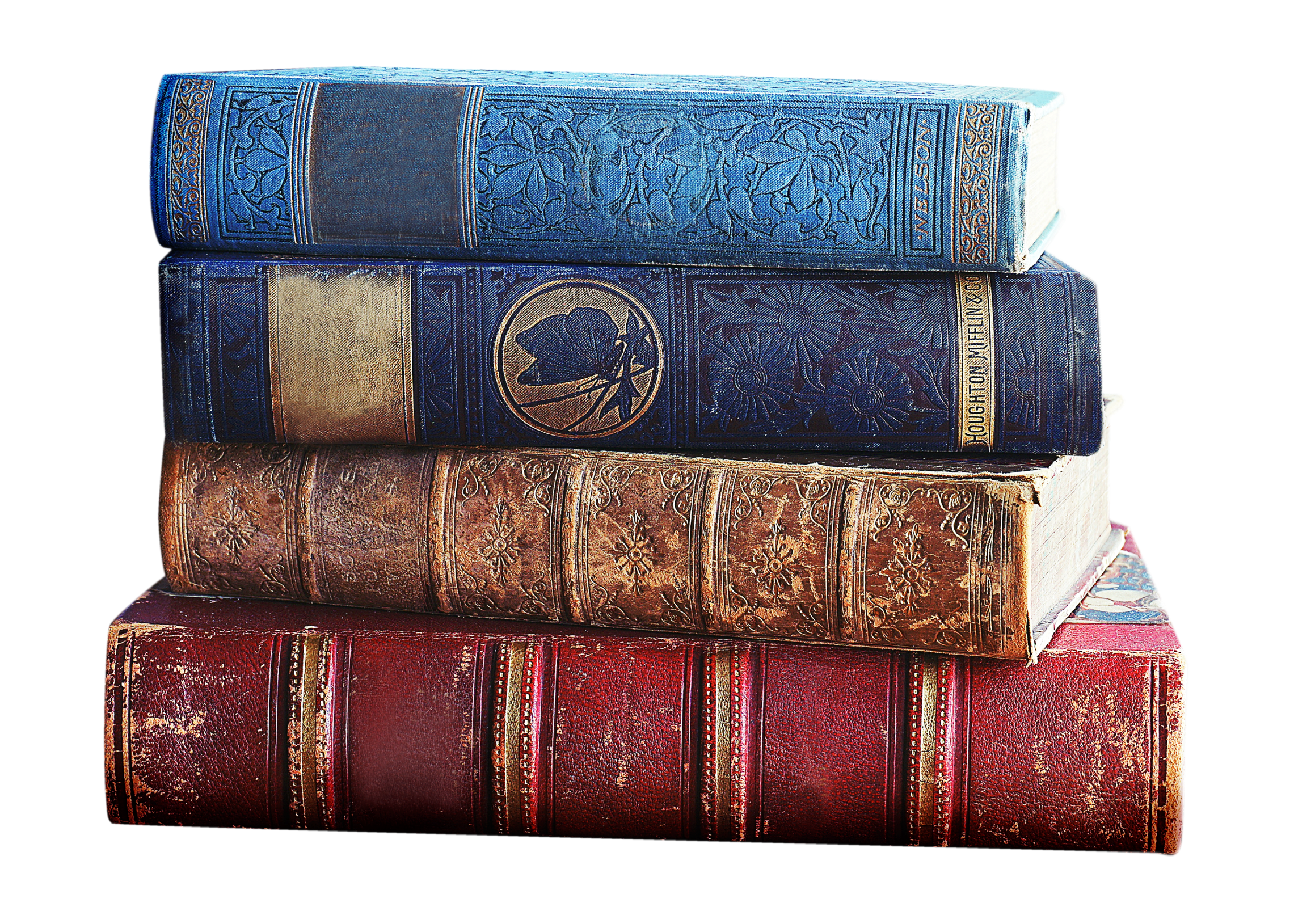 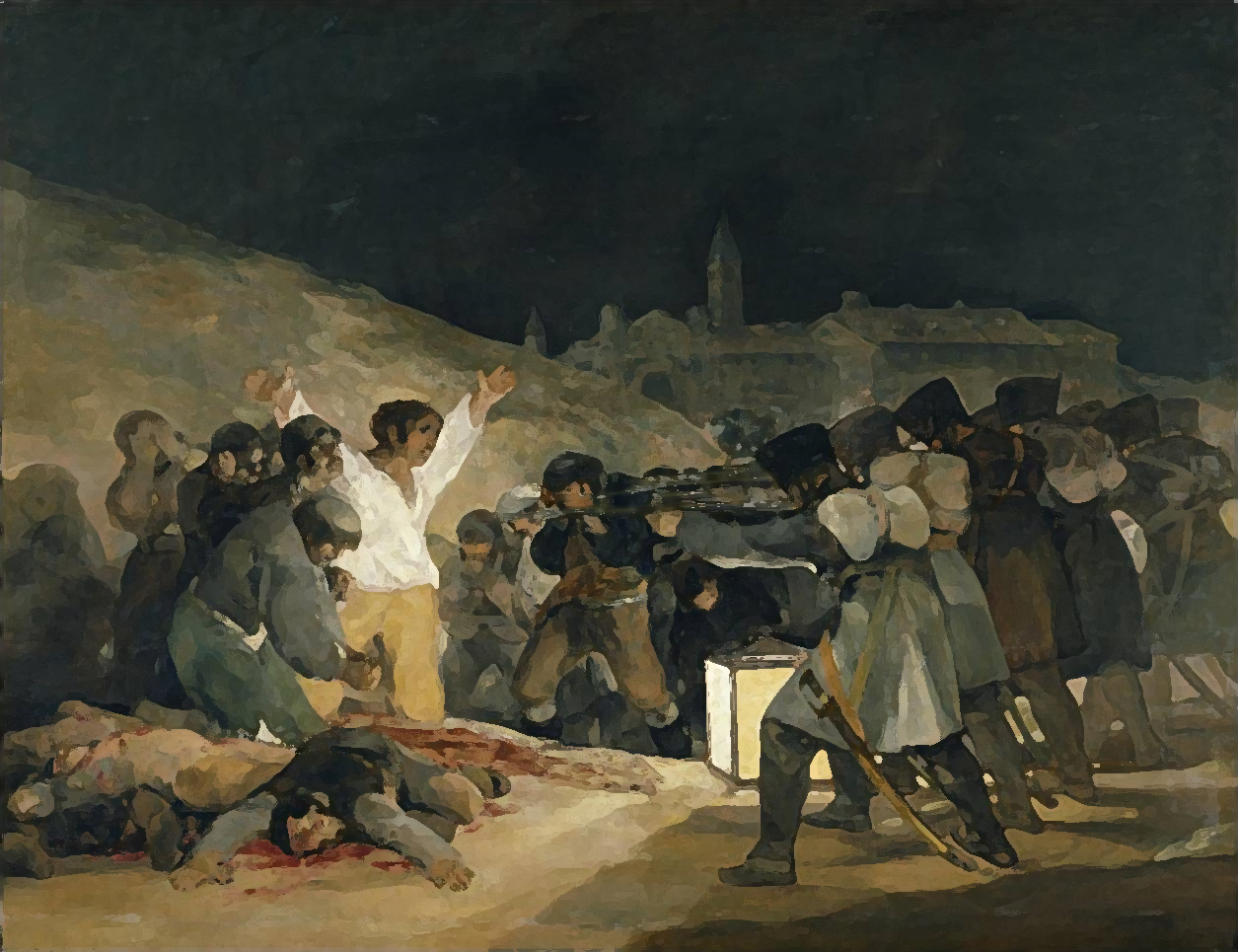 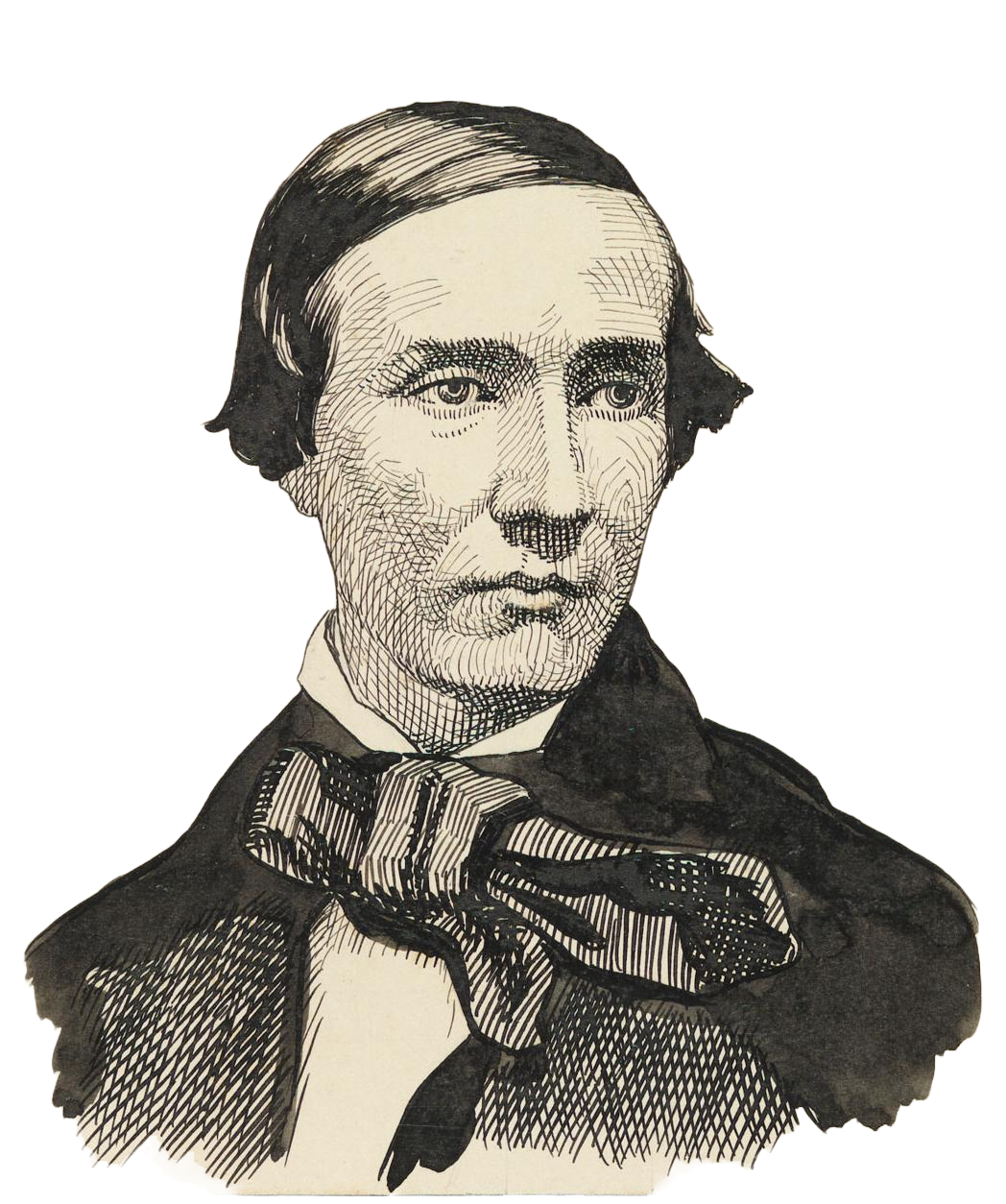 POESIA ROMÂNTICA
3ª GERAÇÃO
SOUSÂNDRADE
É enquadrado na 3ª geração somente pelo critério cronológico
Atenção!
Sua obra é muito inovadora tanto 
temática, quanto formalmente
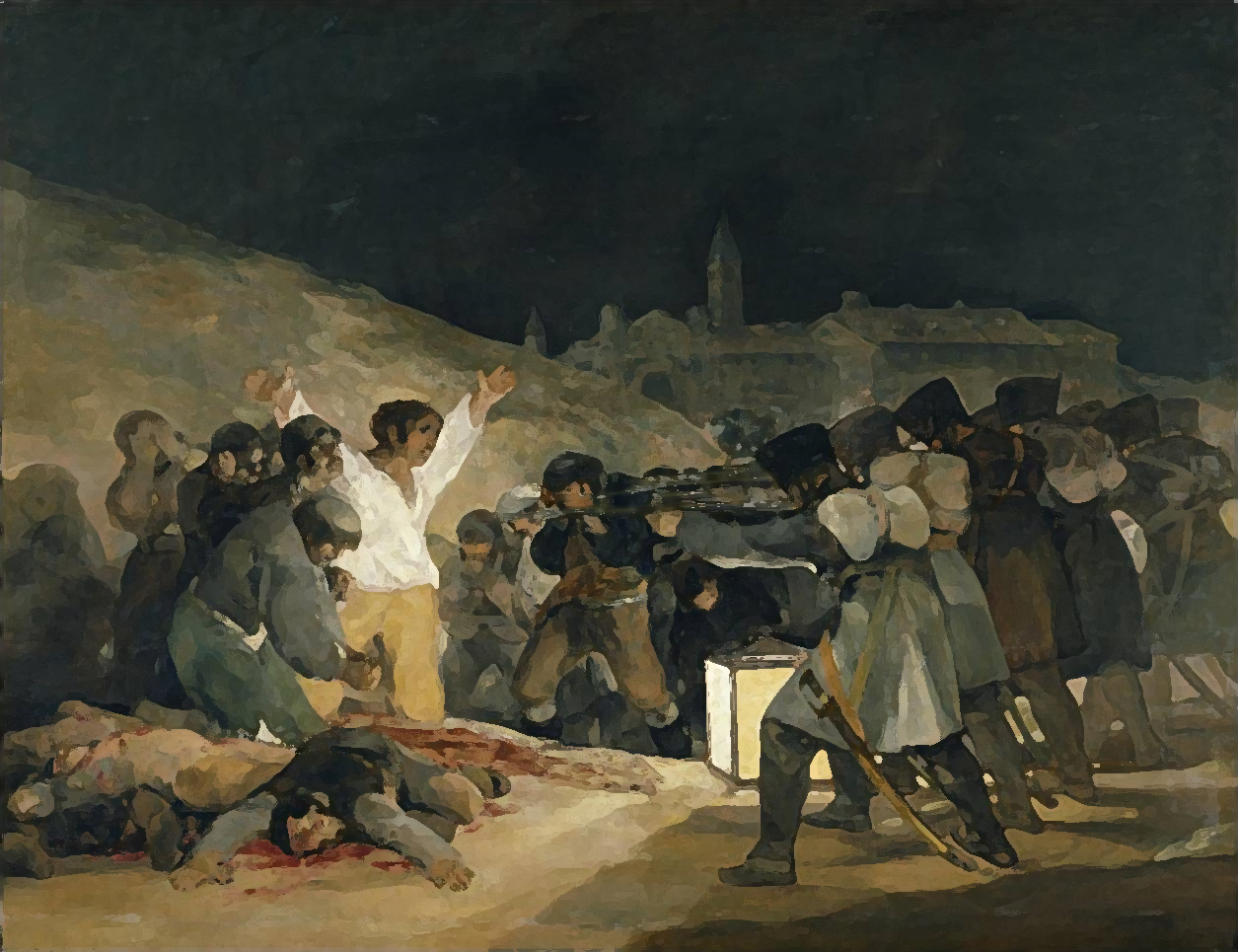 SOUSÂNDRADE
Guesa errante (1866-1884)
Características formais:
>
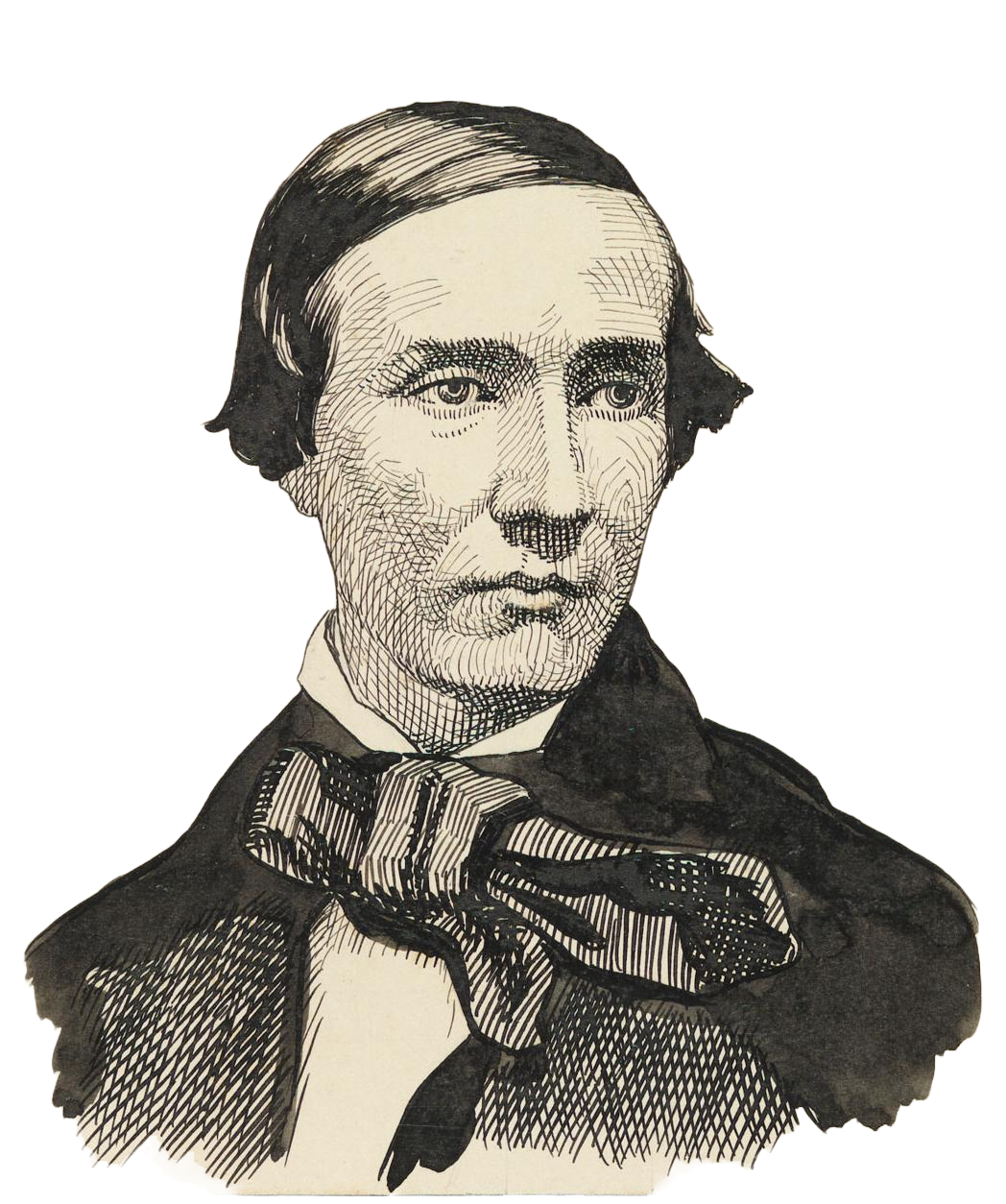 Estrutura
13 cantos narrativos
4 inacabados
Linguagem experimental
Arcaísmos
Latinismos
Helenismos
Elipses
Recursos estilísticos
Invenções pessoais
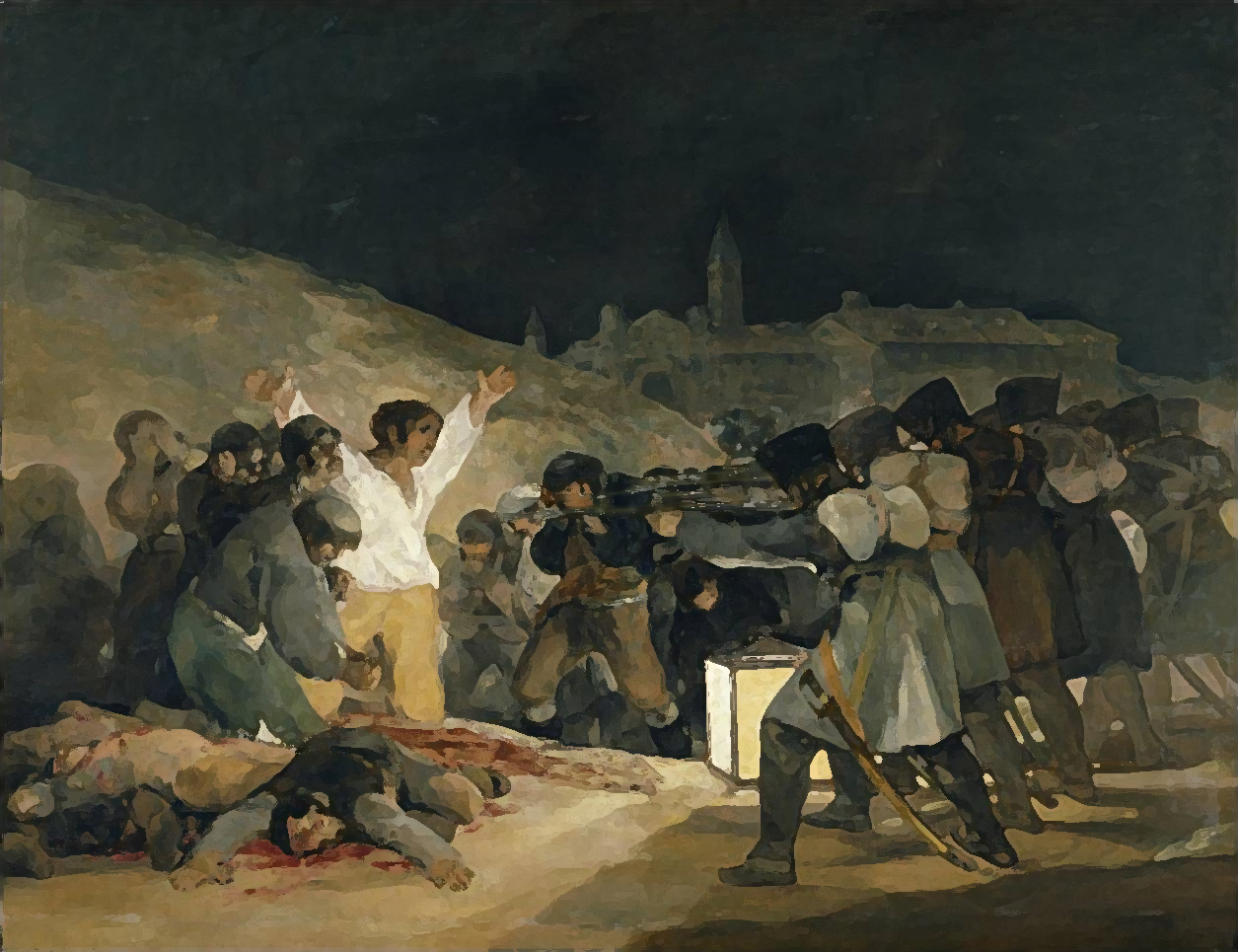 SOUSÂNDRADE
Guesa errante (1866-1884)
Características formais:
>
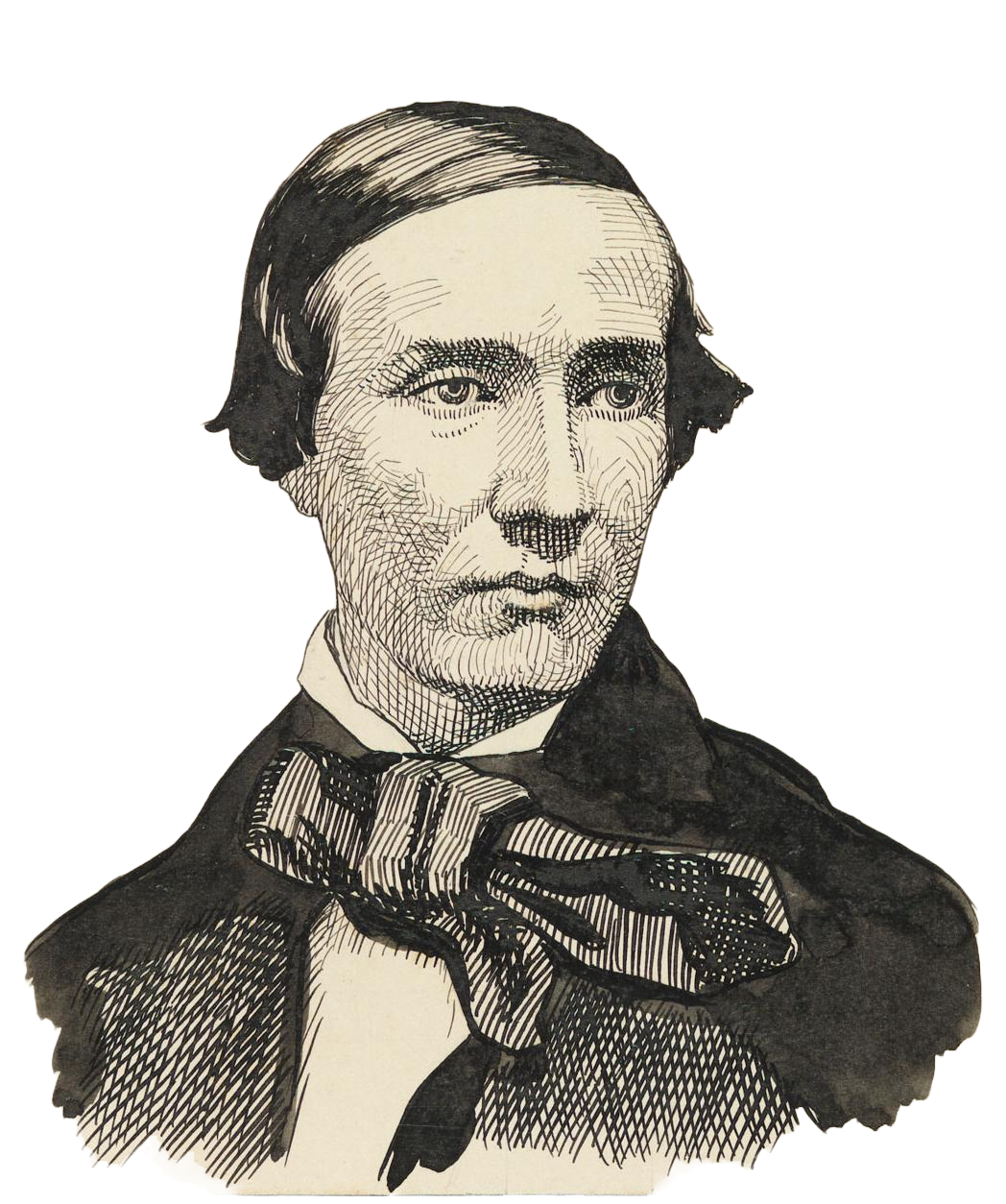 Vanguardismos
Onomatopeias
Metáforas arrojadas
Inovações gráficas
Tema
A lenda quíchua de Guesa (Peru e Bolívia)
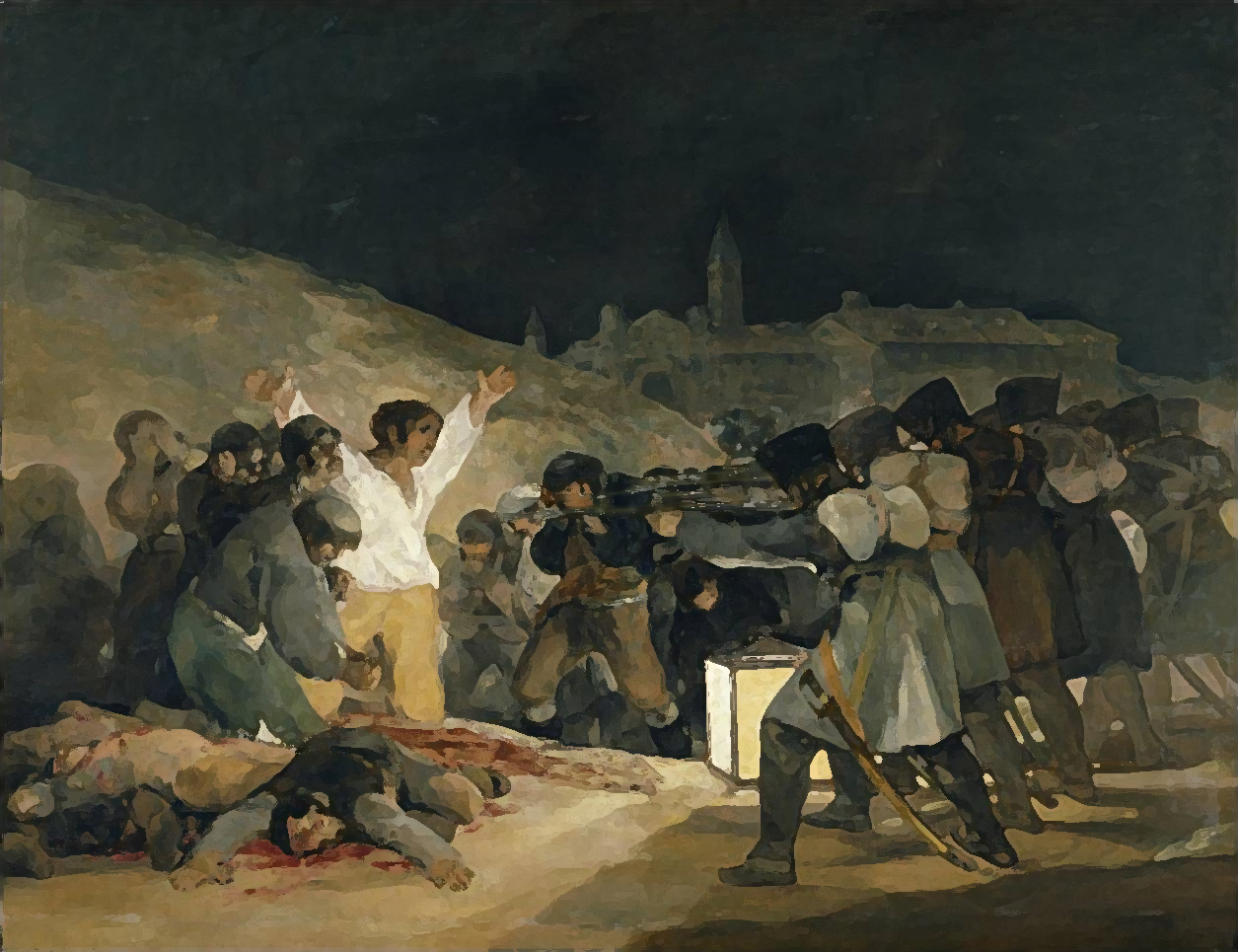 SOUSÂNDRADE
Guesa errante (1866-1884)
Críticas:
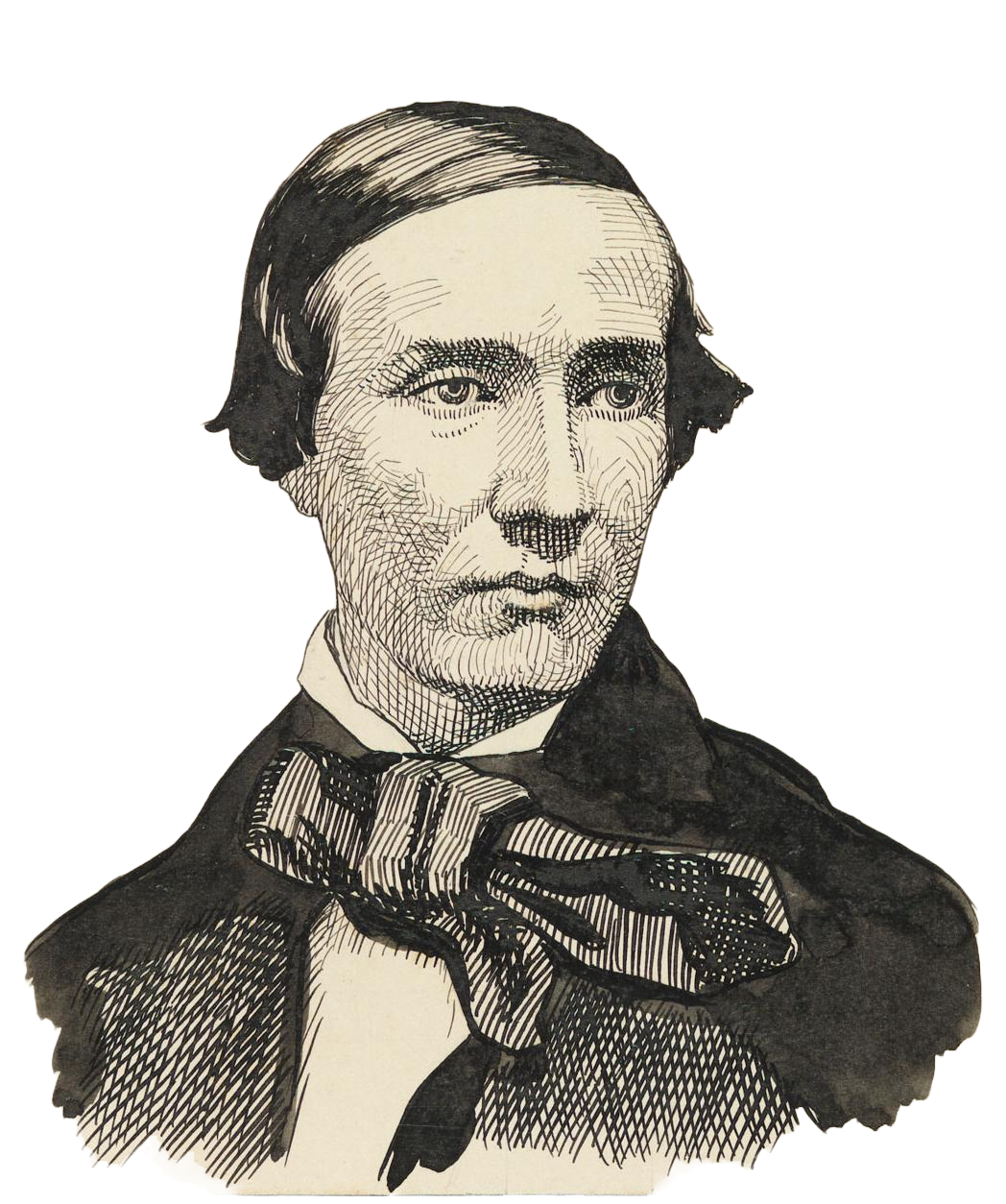 Ao colonialismo europeu, que foi desastroso para os índios americanos
À consolidação do capitalismo 
como sistema econômico moderno
Temas mais relevantes
Quadro-síntese
1ª Geração
A bela natureza brasileira
Nativismo (interior de SP)
Sentimento panteísta
Intenso pessimismo
2ª Geração
Amor ultrarromântico
Fatalismo 
da morte
Abolicionismo
3ª Geração
Antimonarquia
Republicanismo
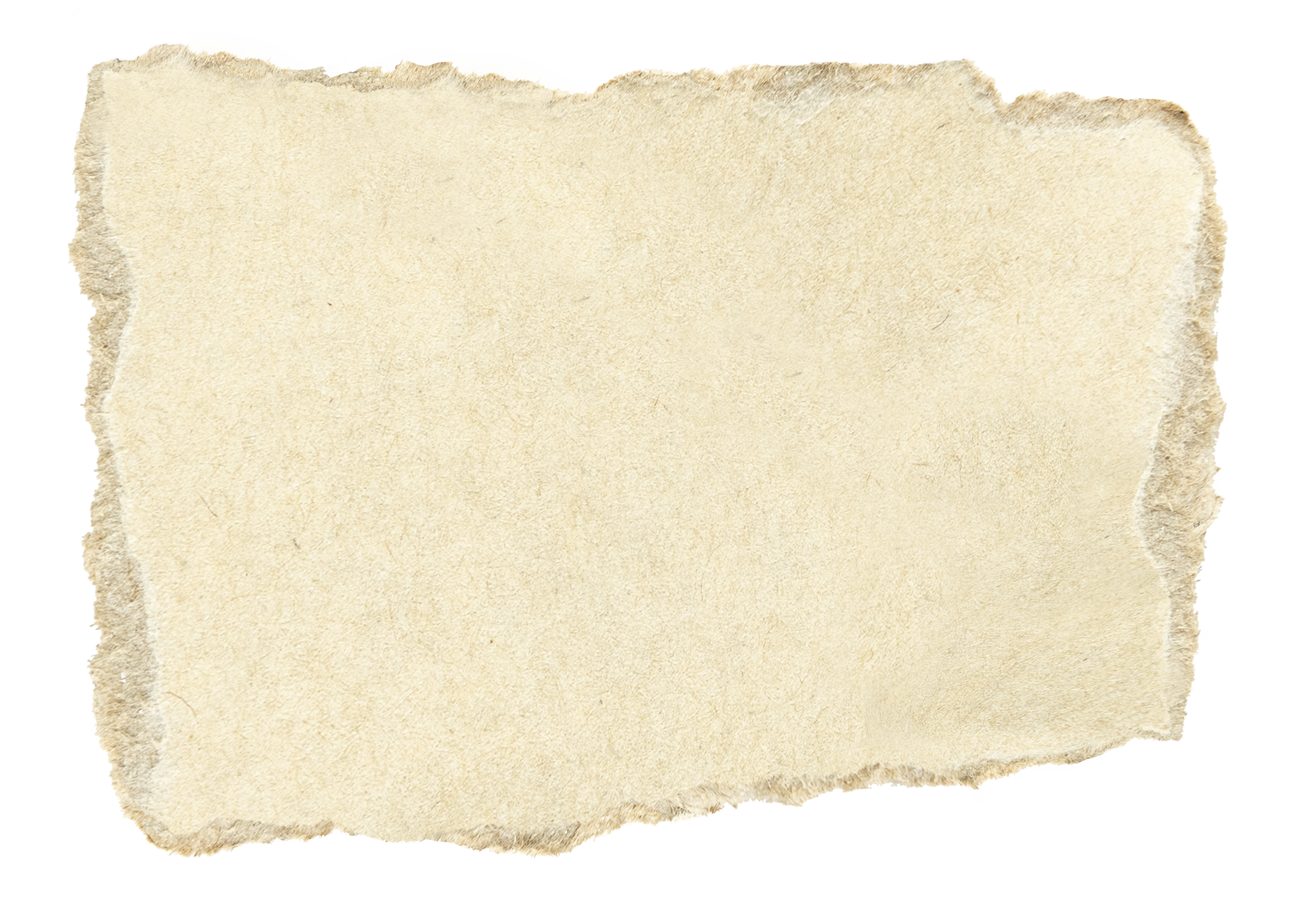 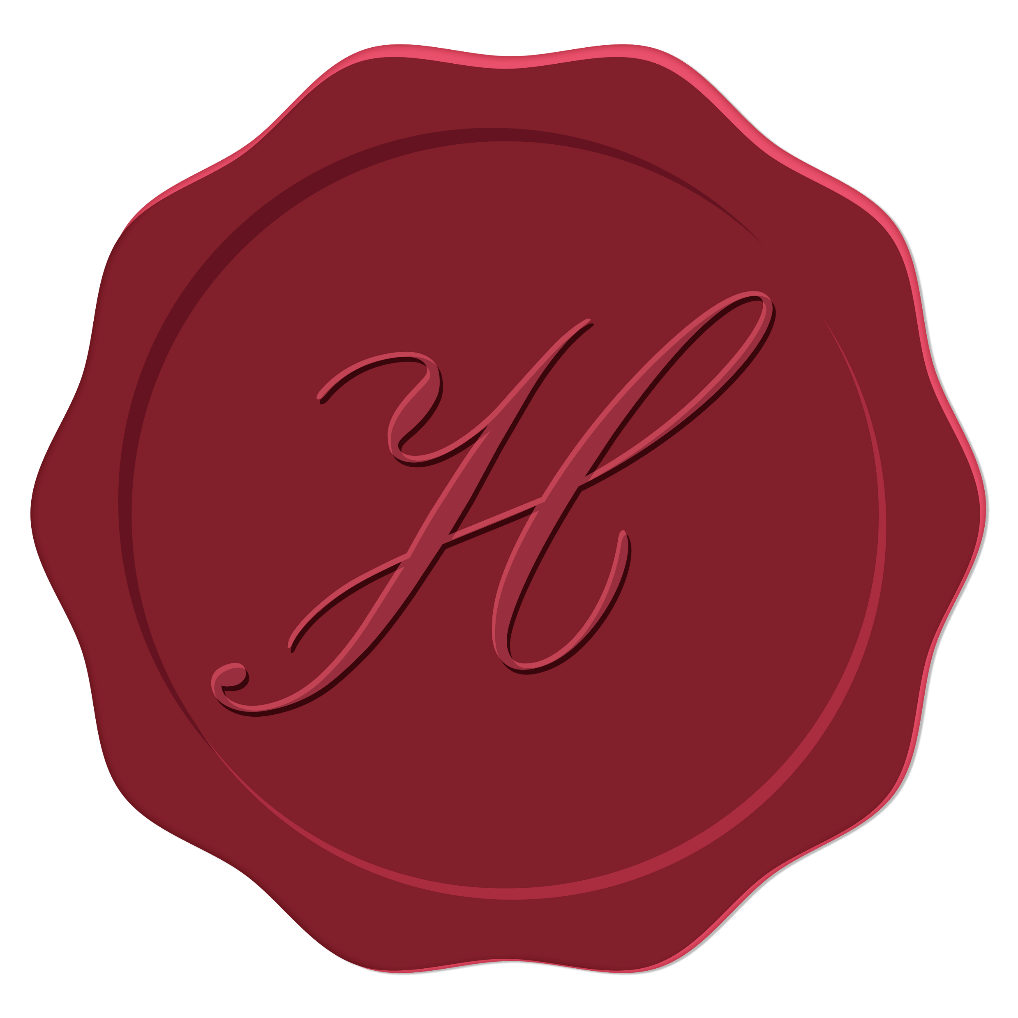